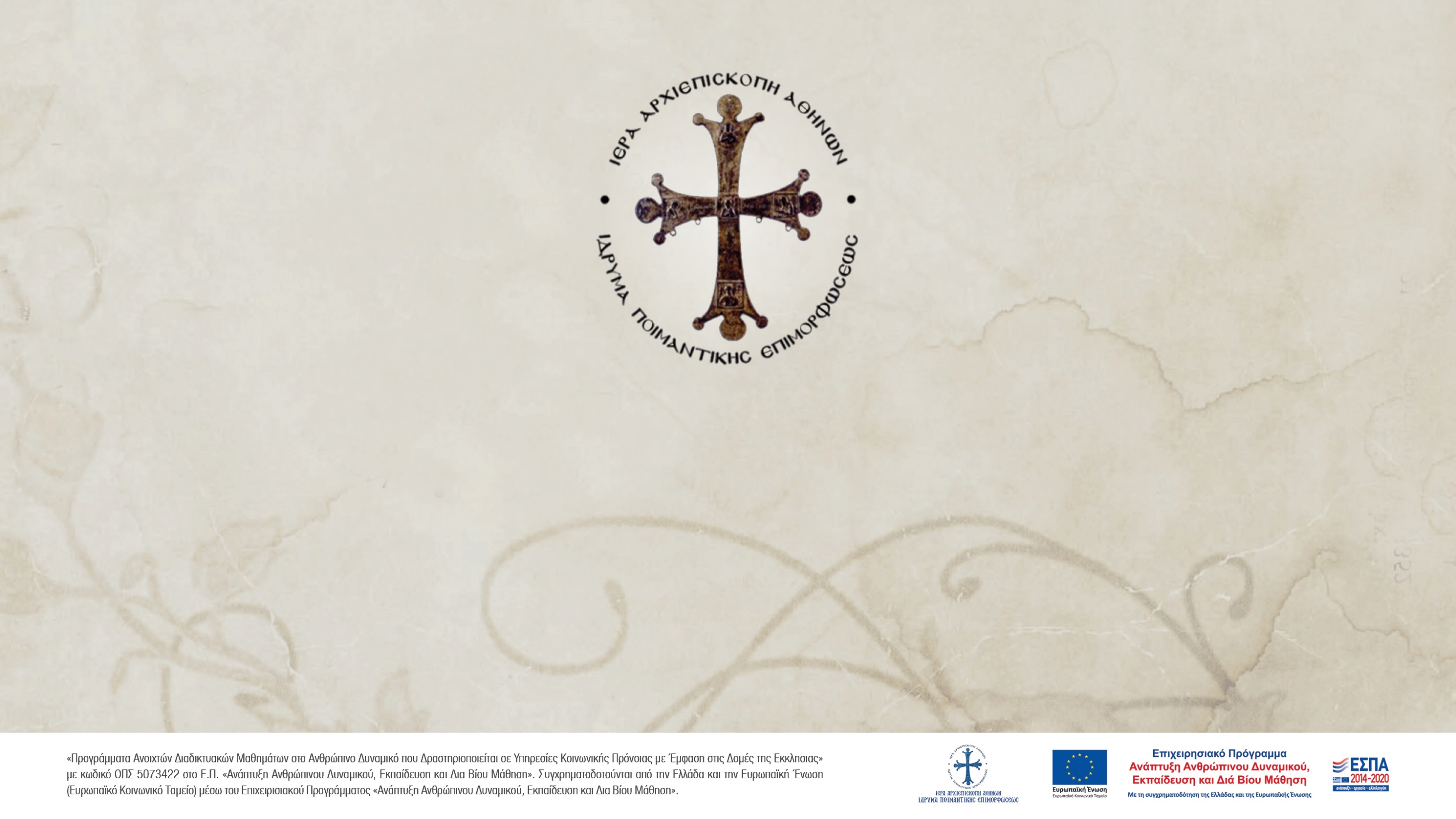 Αποκωδικοποιώντας το Μήνυμα των Επιστολών του Παύλου
Σωτηριοσ Σ. Δεσποτησ
ΚΑΘΗΓΗΤΗΣ ΠΑΝΕΠΙΣΤΗΜΙΟΥ ΑΘΗΝΩΝ
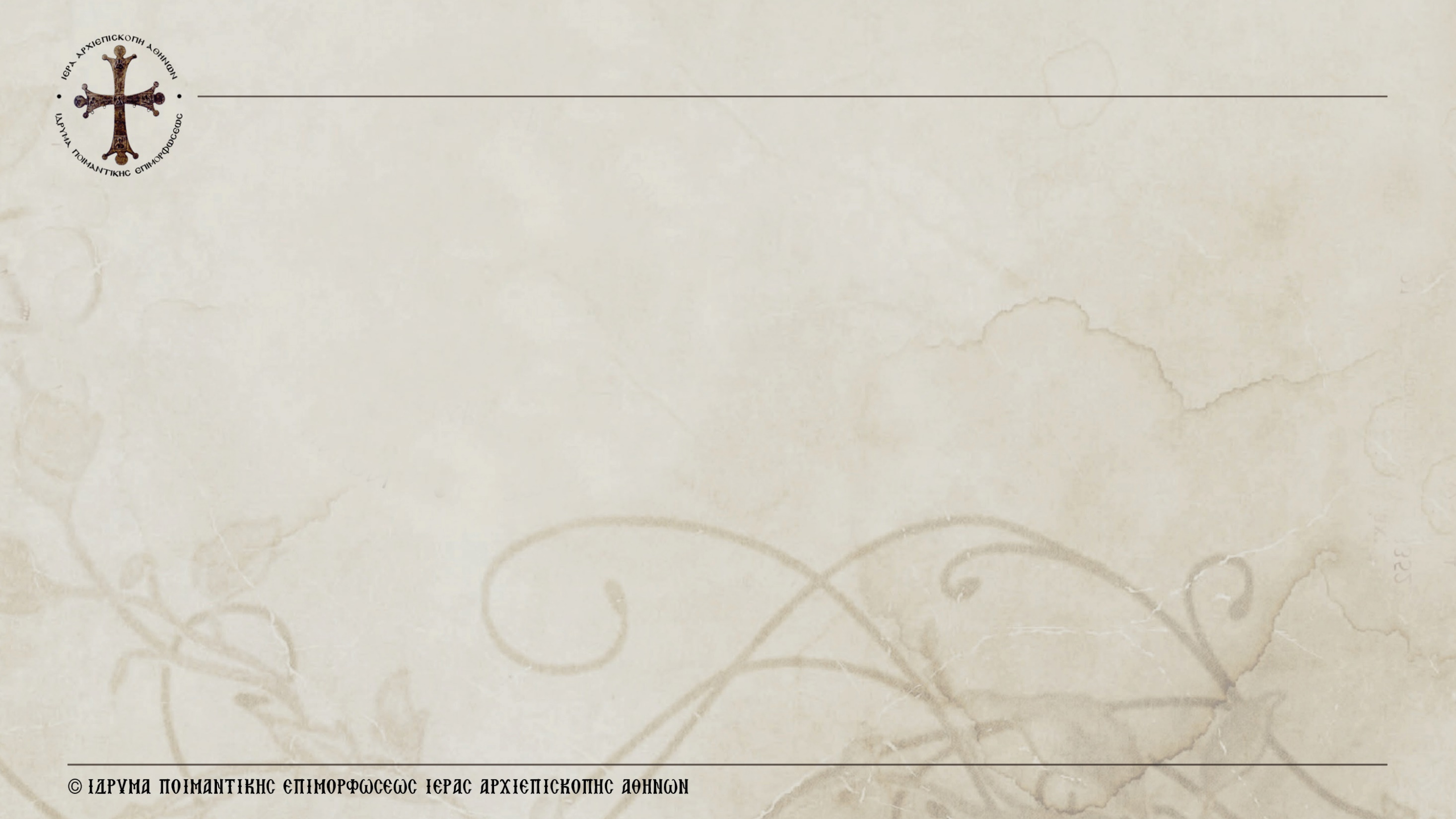 ΄ΒΙΒΛΟΣ ΚΑΙ ΠΑΙΔΑΓΩΓΙΚΕΣ ΕΦΑΡΜΟΓΕΣ


Αγία Γραφή και Facebook (Πρόσωπα αντρικά και γυναικεία με ΠΤΩΣΕΙΣ και χωρίς ωραιοποίηση – μακιγιάζ)

* Αγία Γραφή = Ταξιδιωτικός Οδηγός (μοτίβα Ζωής «Σε Ξεδιψά» Έξοδος», Διαθήκη)

 όχι « διαβατήριο» για τον Ουρανό
Όχι « να σώσω την ψυχή και το κορμί» 
Όχι ιδιωτικό χόμπι του σ/κ

Αγία Γραφή – κάθε βιβλίο ένα «Κοντσέρτο» (όχι τεμάχια) = «Άκουσμα» που μεταβάλλεται Εικόνες και οδηγεί σε έκρηξη Ευχαριστίας

Αγία Γραφή και Πάλη με τον Θεό
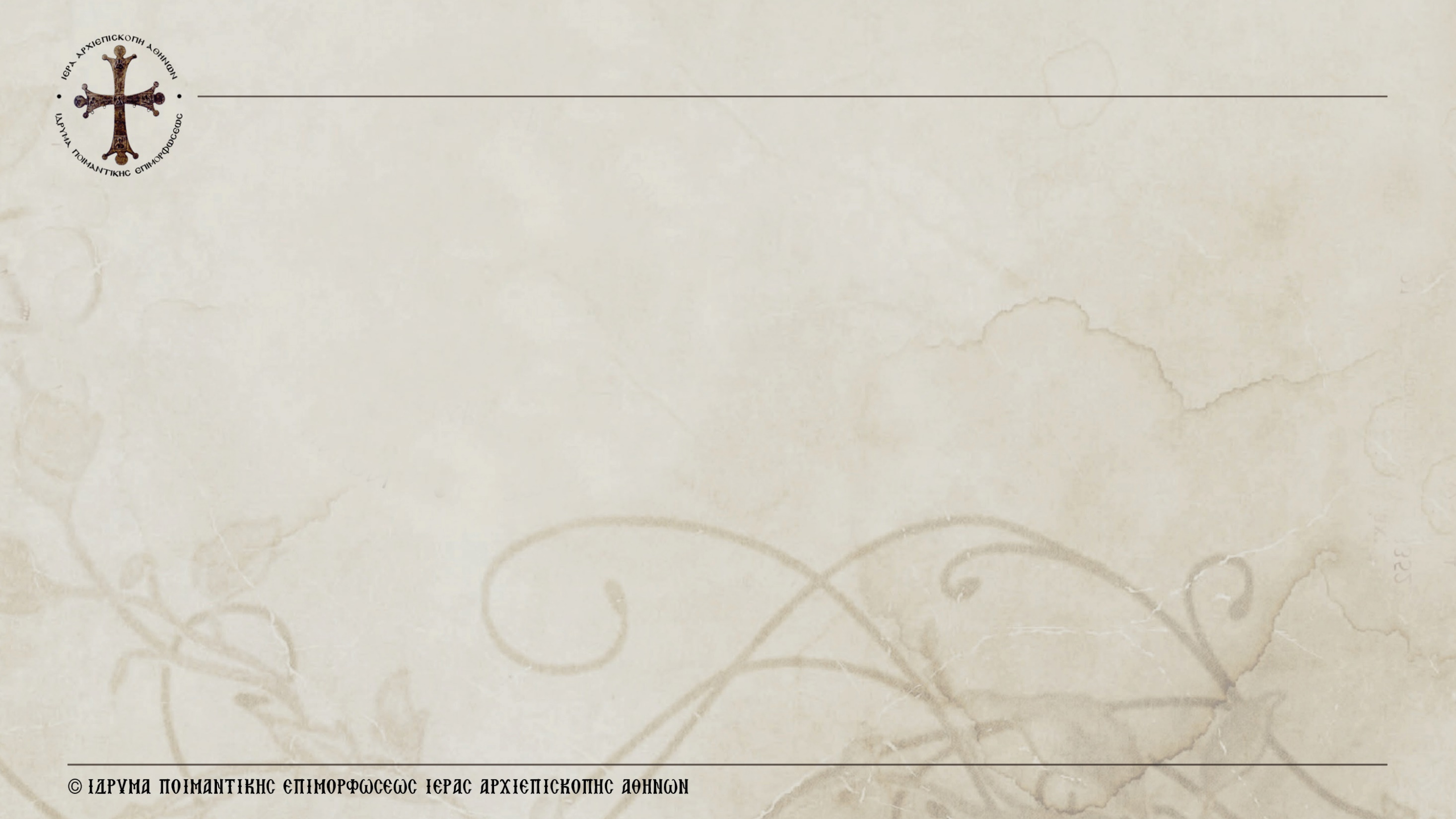 Η «Μετάληψη» των Γραφών από την Τέχνη και το Κήρυγμα στη Σύγχρονη Ενορία
Παύλος - Σαύλος
Ο Νεότερος Απόστολος που έχει γράψει τα περισσότερα και αρχαιότερα βιβλία, διότι ήταν … εραστής
Όχι «Υπολογιστής με πόδια» (Μισιονάριος), αλλά Ησυχαστής και «Οικονόμος». Όχι «μεταστροφή» αλλά «μεταστροφές» 
Πρώτος Θεολόγος της Χριστιανικής Κοινότητας: Θεολογία Δώρου και της Υιοθεσίας
Εκμεταλλεύεται όλα τα αγαθά της Παγκοσμιοποίησης
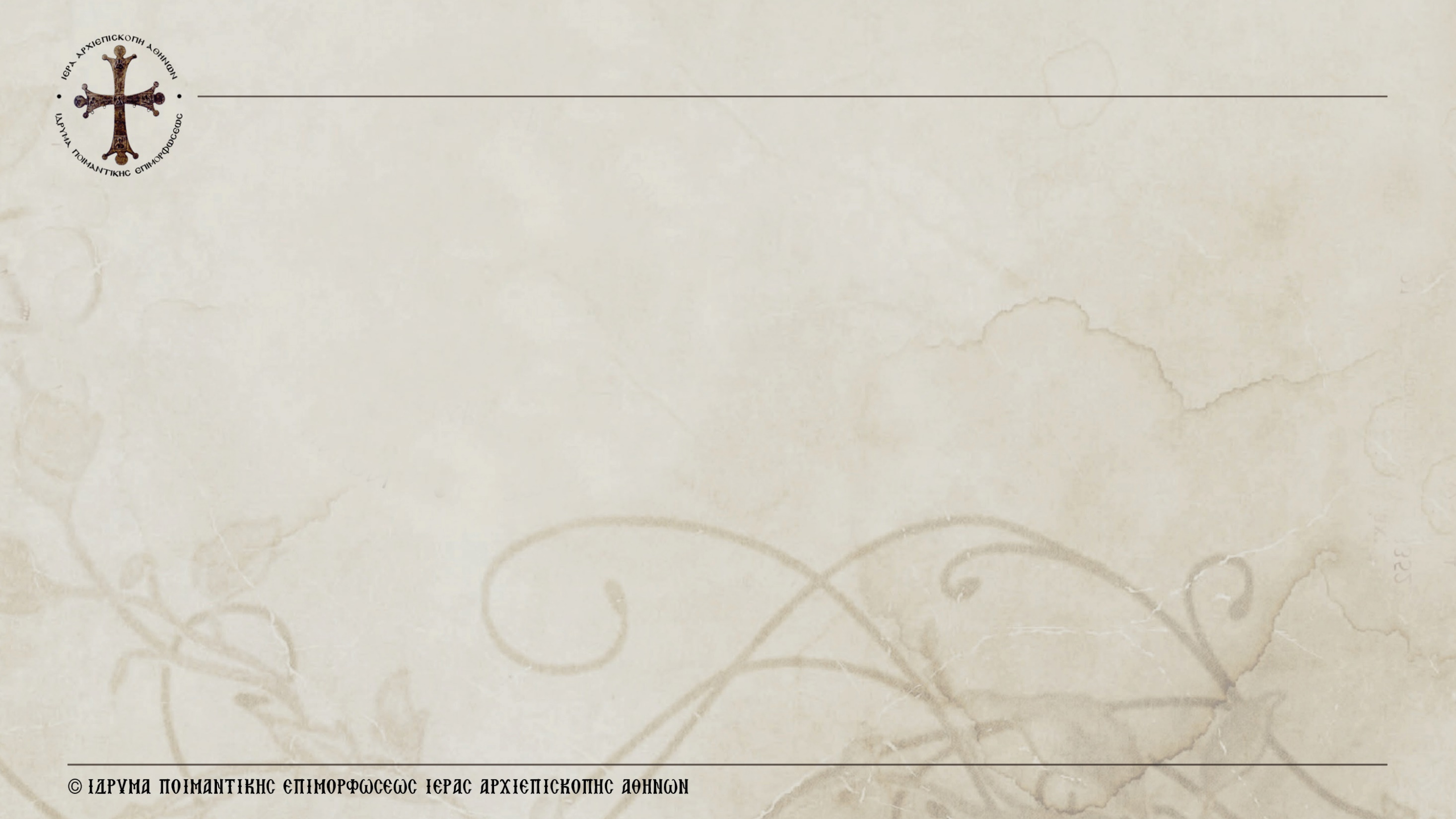 LOGISTICS PAULI
Οι Επιστολές του Π. δεν γράφτηκαν όπως τα σημερινά SMS. Πολλές χρειάστηκαν και μήνες!
Ο ίδιος ο Π. δεν «γράφει» σε ένα Γραφείο, αλλά μετά από κοπιαστική χειρωνακτική εργασία πλεξίματος σκηνών και δεχόμενος ροή πληροφοριών από «ταξιδιώτες» αδελφούς. 
Δεν έγραφε ο ίδιος τα Γράμματα αλλά «γραμματείς», όπως ο Τέρτιος, που διατηρούν τη δική τους φωνή, παρά το γεγονός ότι είναι σκλάβοι.
Ο ίδιος ο 55χρονος Περεγρίνος παρεμβαίνει με «αυτόγραφο» στο τέλος ή σε κρίσιμα σημεία. Ή υπαγόρευε ή έδινε την κεντρική Ιδέα…
Το υλικό της Προς Ρωμαίους («χαρτί», μελάνι, ώρες) κοστίζει σήμερα περί τα 2.000 δολάρια. Συνεπώς ήταν «ακριβή» υπόθεση. Σημειωτέον ότι ο Π., όπως προδίδει ο επίλογος της Β’ Τιμόθεον είχε «εξάρτηση» από τη γραφή.
Μετέφερε τη Ρωμαίους μία Γυναίκα, η Φοίβη Διάκονος από τις Κεγχρεές.

Το στυλ / ύφος του σκοπίμως συνδυάζει την Κοινή (Οικουμενική) αλεξανδρινή Γλώσσα με αυτή των Εβδομήκοντα Μεταφραστών. Πλεονάζει η Ευχαριστία και σε σημεία κλειδιά Αίνοι και Ομολογίες της Πρώτης (Αντιοχειανής) Εκκλησίας. ΠΟΛΛΕΣ ΦΟΡΕΣ Η ΒΙΒΛΟΣ ΖΗΤΑ ΠΕΡΙΣΣΟΤΕΡΑ ΑΠΌ ΟΣΑ ΜΠΟΡΟΥΝ ΝΑ ΚΑΤΑΝΟΗΣΟΥΝ ΟΙ (ΣΗΜΕΡΙΝΟΙ) ΑΚΡΟΑΤΕΣ.
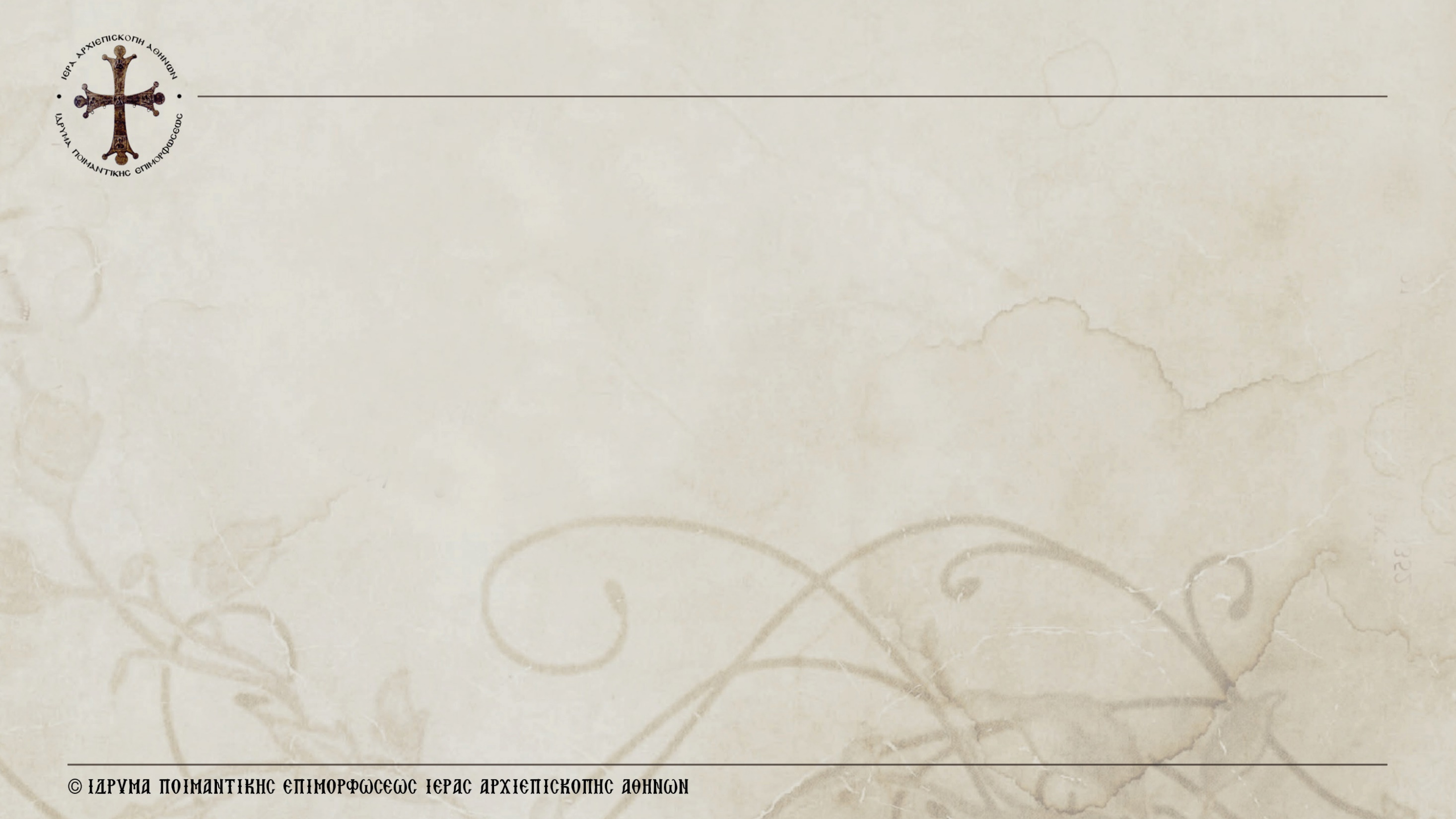 Στο Νου του Παύλου !!!
ΑΛΛΑΓΗ ΛΟΓΙΣΜΙΚΟΥ – « ΝΟΥΣ ΧΡΙΣΤΟΥ» (πρβλ. ….. ΛΟΝΔΙΝΟ)
Απόστολος = όχι τεελτουργός Μυστηρίων αλλά Κήρυκας = Ντελάλης Νέου Κόσμου –
Τζετ Λανγκ + Ωδίνες τοκετού 
Ο Πιστός του Π. οφείλει συνεχώς να ΣΥΝΤΟΝΙΖΕΙ το «βιολογικό του ρολόι» ώστε να συλλαμβάνει ποιο είναι το θέλημα του Κυρίου.
Ουσιαστικά σύμφωνα με τον Π. ο πιστός, όταν βαπτίζεται δεν φοράει ακόμη τα λευκά. « Φοράει» πάνω του τον ΕΞΕΥΤΕΛΙΣΜΟ. Δηλ. τον Σταυρό.

Ενότητα  -  Είμαστε ΕΝΑΣ, παρά την ποικιλία των Χαρισμάτων(να μάθουμε να διαφοροποιούμε τα αδιάφορα από τα σημαντικά) < Ταπείνωση, Ελεημοσύνη, Αγνότητα, Υπομονή
Όχι ΠροσωΠΟλατρία, όχι Εθνοφυλετισμός, 
Αγιότητα: όχι ως φόβος « μην κολλήσω τον ιό» αλλά ως ΘΕΤΙΚΗ ΕΝΕΡΓΕΙΑ
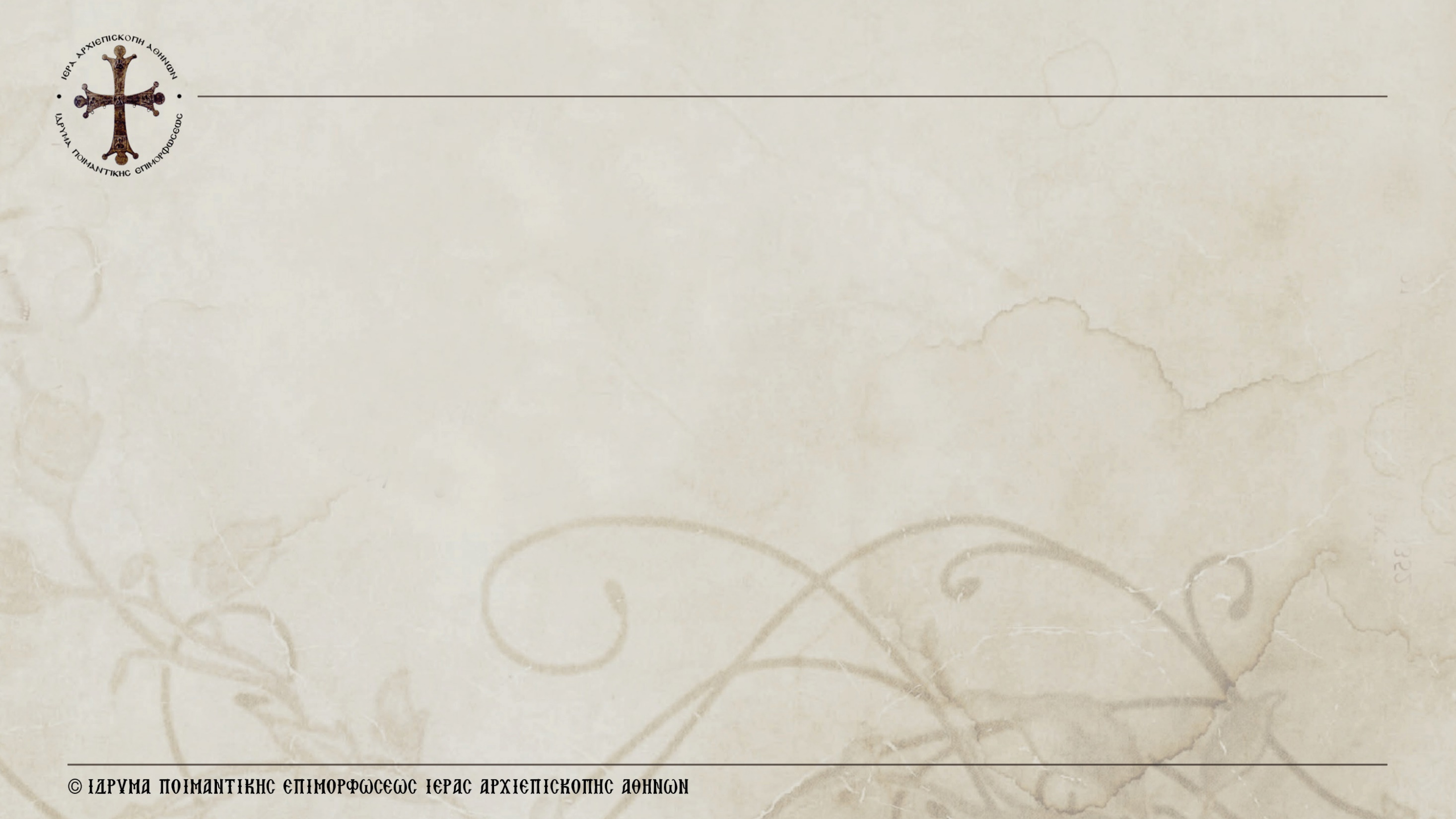 ΠΡΩΤΑ ΚΛΕΙΔΙΑ ΕΡΜΗΝΕΙΑΣ
BHMA 1: Αντικαθιστούμε ΟΝΟΜΑΤΑ λαμβάνοντας υπόψιν το «φορτίο» που είχαν στην εποχή τους: ΧΡΙΣΤΟΣ = Μεσσίας, Κύριος = πλανητάρχης, Δούλος Κυρίου = σκλάβος του αληθινού Κυρίου, 
Κήρυξ = Ντελάλης της νέας Βασιλείας / Πρέσβυς – απόστολος ενός «εναλλακτικού» Αφέντη.
ΣΤΑΥΡΟΣ/ ΕΞΕΥΤΕΛΙΣΜΟΣ + ΠΙΣΤΗ + NOMOS + ΕΡΓΑ ΝΟΜΟΥ (ΔΙΚΑΙΟΣΥΝΗ)

ΒΗΜΑ 2 Τα ΡΗΜΑΤΑ (που στην Ελληνική είναι «ενεργειακοί» ΌΡΟΙ, είναι σακ βουαγιάζ, - συμπυκνωμένες «Ιστορίες» - σλαιντς ( // videos), που βιώνονται κατεξοχήν στις Γιορτές:
Λυτρώνω = εξαγοράζω έναν σκλάβο, σώζω = καθιστώ ψυχοσωματικά Υγιή,
 εξιλεώνω = αποκαθιστώ τη σχέση με τον Θεό Πατέρα.

ΒΗΜΑ 3: ΜΟΤΙΒΑ ΑΠΌ ΤΟΝ ΔΗΜΟΣΙΟ ΧΩΡΟ: Για τα ανωτέρω βήματα έχω υπόψη μου ότι οι ΕΙΚΟΝΕΣ του Π. είναι από το Ναό, την Αγορά, το Γυμνάσιο, το Θέατρο, το Δικαστήριο. 
Στα Έσχατα δύο μοτίβα: Πόλεμος (Οργή) και Κρίση

ΒΗΜΑ 4: ΚΕΝΤΡΙΚΟ ΜΥΣΤΗΡΙΟ ΤΟ ΒΑΠΤΙΣΜΑ - στη βάπτιση ο πιστός δεν φορά «λευκά» αλλά σταυρικά. στο νου του Π. είναι τα: «κάποτε – τώρα» , «ήδη αλλά όχι ακόμη»,  Σάρκα - Σώμα. 
ΕΝ ΧΡΙΣΤΩ οι υιοθετημένοι Χριστοί ερωτική σχέση.  Είμαστε η «σκιά» του εαυτού μας.
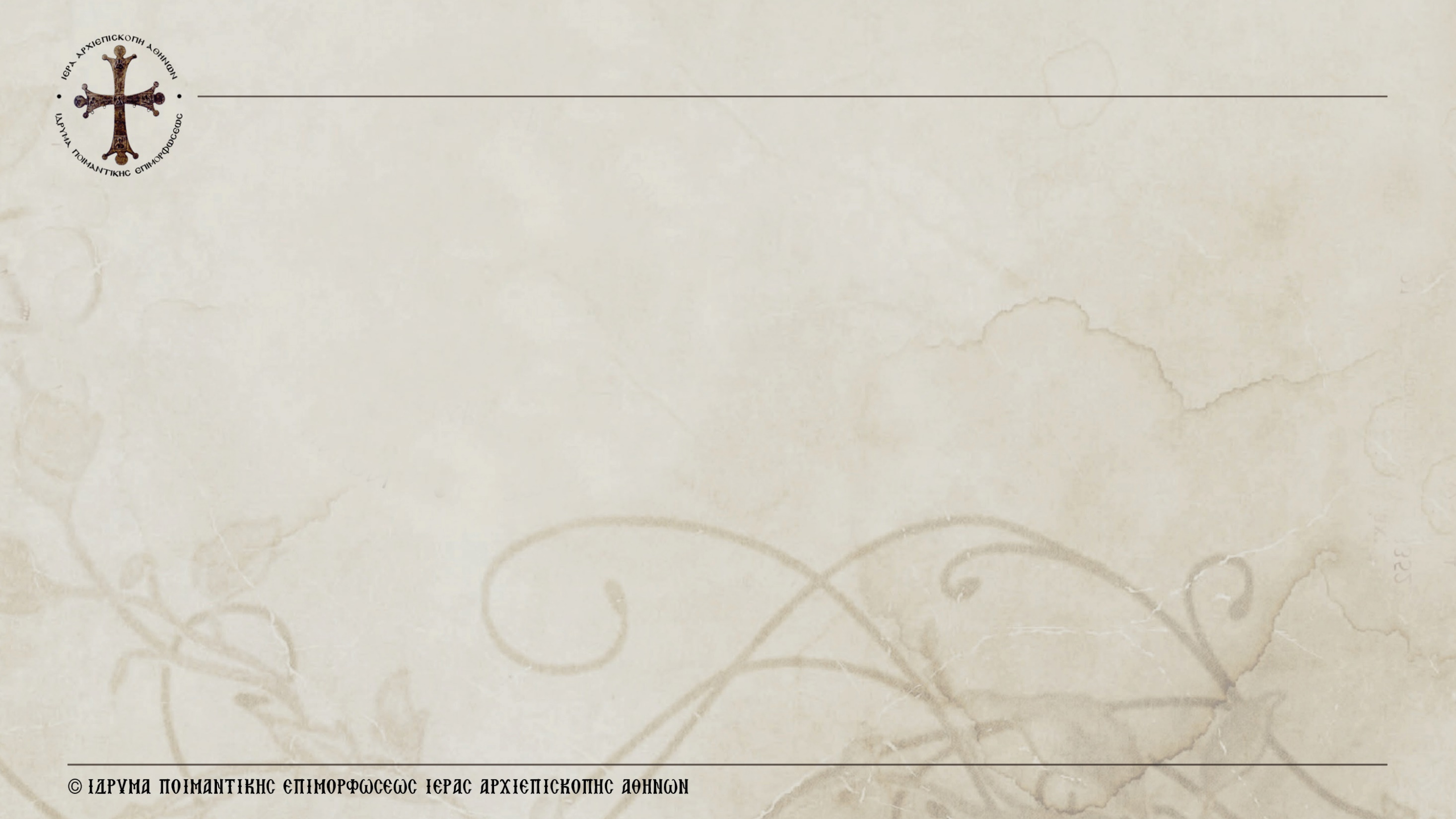 ΟΙ ΠΑΥΛΕΙΕΣ ΕΠΙΣΤΟΛΕΣ ΩΣ ΚΟΝΣΕΡΤΑ 
ΡΗΤΟΡΙΚΗ – ΜΟΥΣΙΚΗ
Δεύτερη Ανά+Γνωση, Πρώτα την Αρχή και μετά το Τέλος: Ήθος Ομιλητή και Πάθος Ακροατή: Ασπασμοί + Ευλογία. Αυτά τα λόγια, που συνήθως θεωρούνται ΑΠΟΧΑΙΡΕΤΙΣΜΟΙ είναι σημαντικά, διότι προδίδουν ΠΟΙΟΣ σκοπός που κινητοποίησε τον ΣΥΓΓΡΑΦΕΑ και ποια η Συνάφεια. 

Διάβασμα - «Καθρέφτης» + «Κενά» (λευκά Σημεία) + Τέχνη της Ρητορικής = Τέχνη της Επικοινωνίας και της Ποιμαντικής: Χαιρετισμός του συνΟμιλητή + μετά πάντα Έπαινος + Ευχαριστία στον Θεό ώστε να κτίσουμε γέφυρες + Περίληψη όσων θα πούμε στη ΓΛΩΣΣΑ του ακροατή μας. Οι λέξεις = χελιδόνια!
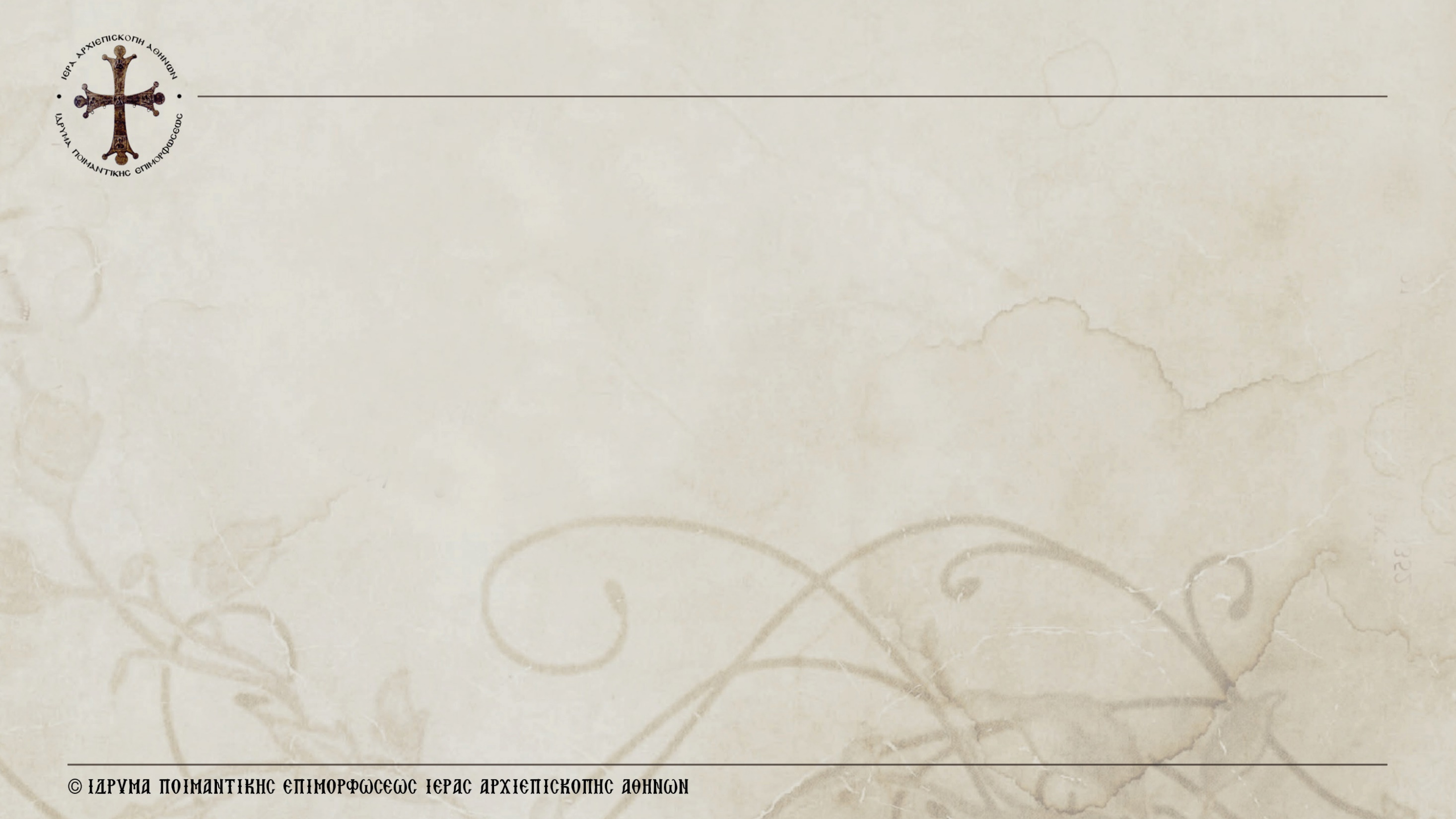 «Ερμηνευτές Παύλου Σήμερα !!!
Καθ’
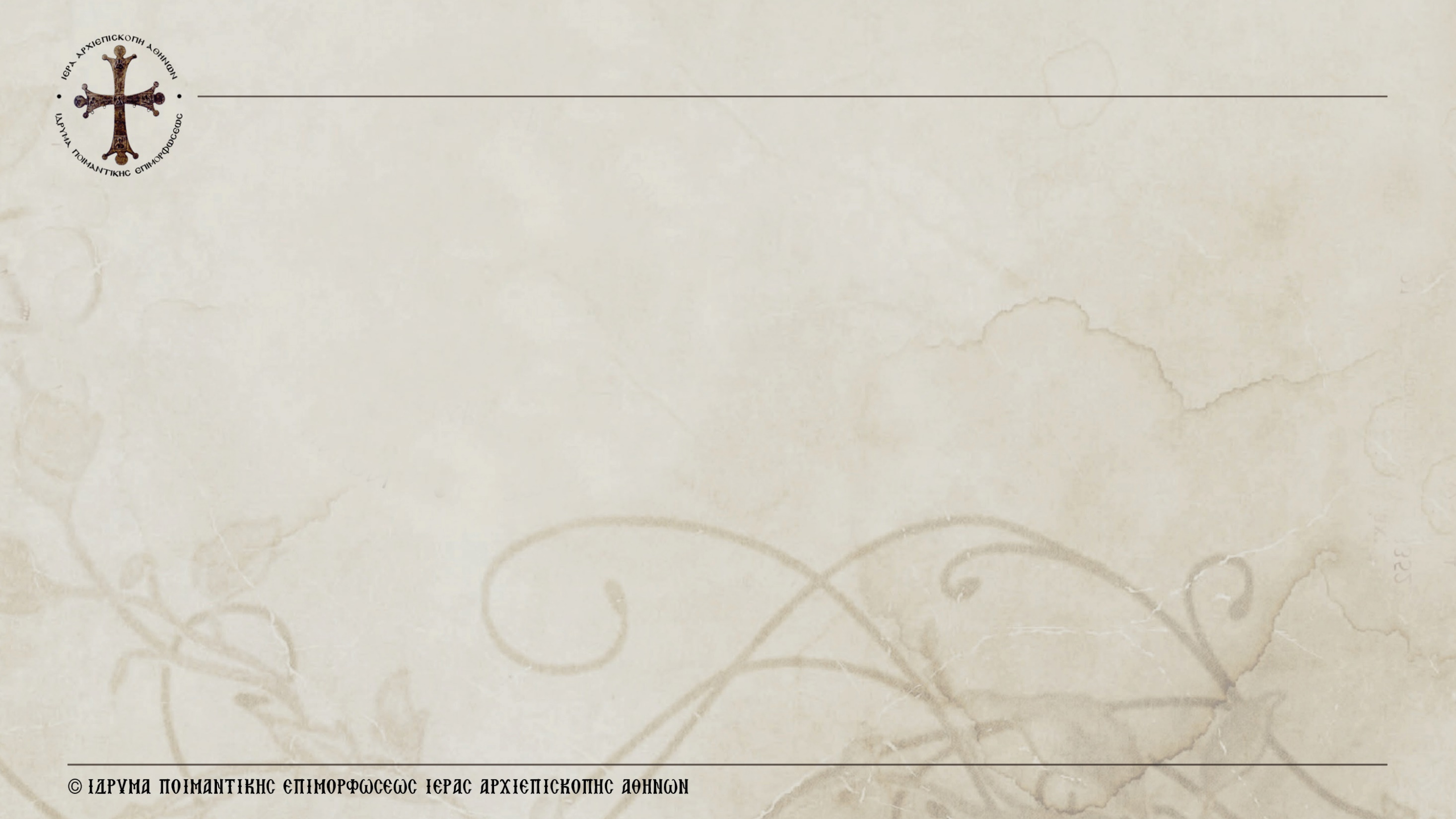 Ο ΠΑΥΛΟΣ – ΣΗΜΕΡΑ?
*Μετά την 11η ΣΕΠΤΕΜΒΡΙΟΥ κατέρρευσε ο μύθος του ΔΙΑΦΩΤΙΣΜΟΥ, ο οποίος λάνσαρε την ψευδαίσθηση μια διαρκούς προόδου και βελτίωσης. 

Επί Κορωνοϊού διαφάνηκε ότι η ανθρωπότητα και κατεξοχήν η ΔΥΣΗ είναι το ίδιο ευάλωτη με όλη την ανθρωπότητα σε οποιοδήποτε Κίνδυνο προέρχεται εξ Ανατολών.

Επιστροφή στην ΑΝΑΣΤΑΣΗ και τον ΠΑΥΛΟ καθώς αυτό που θεωρούμε σήμερα ΙΔΙΩΤΙΚΑ ΔΙΚΑΙΩΜΑΤΑ και ΔΗΜΟΣΙΟ ΑΓΑΘΟ εντοπίζονται στη Θεολογία και τη Λατρεία των πρώτων παύλειων Κοινοτήτων που εκπαιδεύτηκαν. Σήμερα θέλουμε τους Καρπούς χωρίς τις ΡΙΖΕΣ. 

Σήμερα ο Π. (ο πρώτος «Θεολόγος», ο οποίος μάλιστα δεν συνέγραψε σε κάποια « Ακαδημία») θα κήρυττε στην ΙΑΤΡΙΚΗ ή/και το ΠΑΝΤΕΙΟ. Κήρυκας = Ντελάλης, Ψάλτης = ο Ερμηνευτής, Λαός = συγΚοινωνός, «Καθηγητής» - εξηγητής

Ανάγκη για Κοινότητες Παύλειες  (Μικρόκοσμος + Μοντέλα Εργασίας) = Ενότητα στην Ποικιλία (θα διακρίνουν μεταξύ εκείνων που είναι αδιάφορα και εκείνα που είναι ουσιαστικά) και  την Αγιότητα ως θυσιαστική αγάπη, την οποία ο Π.







*
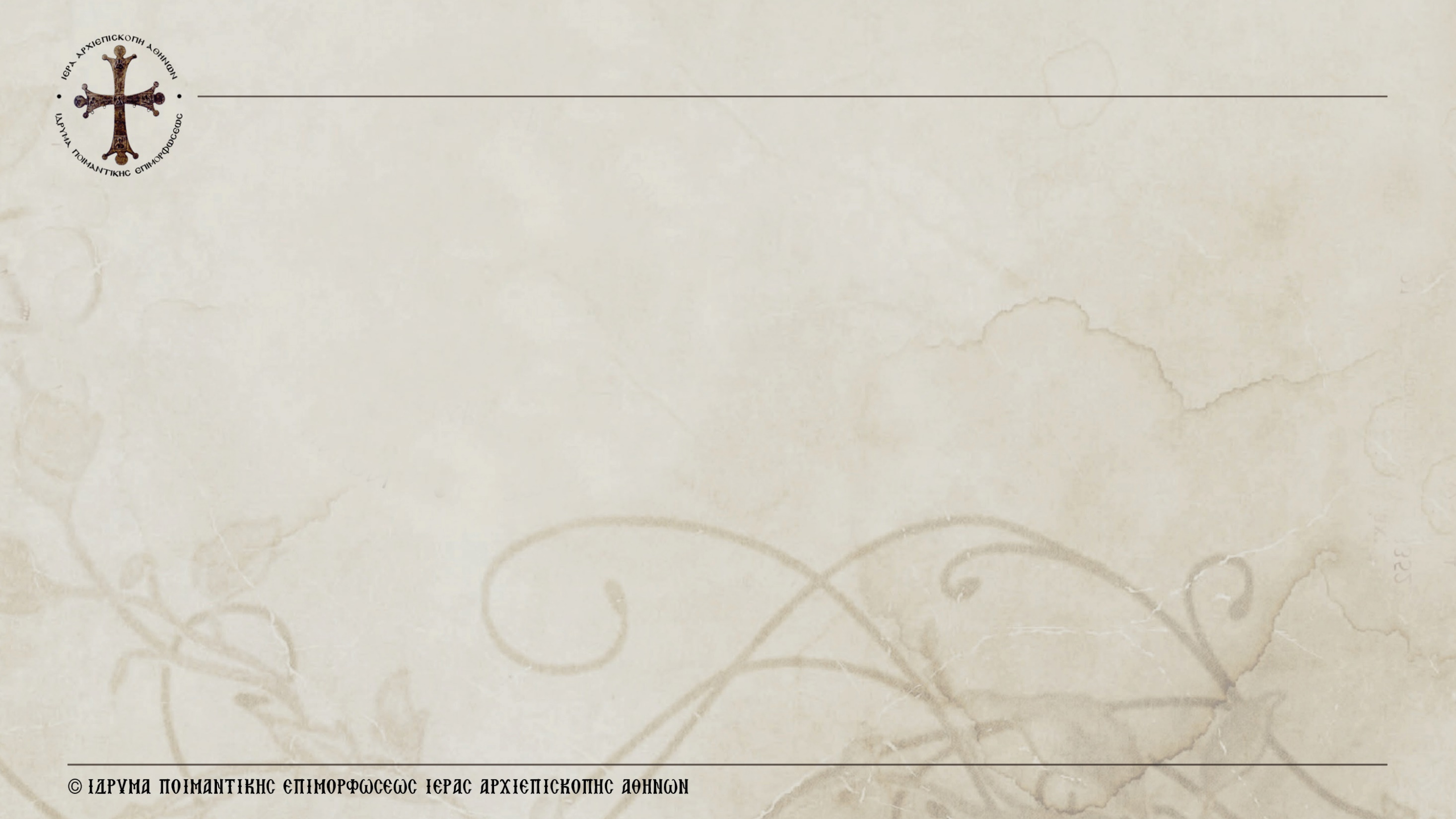 Τι μας δυσκολεύει ΣΗΜΕΡΑ να τον κατανοήσουμε και να συνομιλήσουμε μαζί του;
* Στον Χώρο της Εκκλησιαστικής Κοινότητας το ζητούμενο είναι πότε «τελειώνει η θεία Λειτουργία». ΕΡΩΤΗΜΑ: ΛΕΙΤΟΥΡΓΙΑ πριν και μετά τη ΛΕΙΤΟΥΡΓΙΑ (< Ψευδοαρεοπαγιτικά Συγγράμματα του 5ου αι.) 

Το ενδιαφέρον όχι στη συν+Ύπαρξη με τους αδελφούς αλλά στην ατομική μετάληψη του «φαρμάκου της αθανασίας». Κι όμως για τον Π. η κατεξοχήν ΘΑΝΑΣΙΜΗ αμαρτία είναι το μη νοιάξιμο για τον άλλον.

Κήρυκας ντελάλης – αγγελιοφόρος της έλευσης Βασιλείας ήδη στο ΕΔΏ και ΤΩΡΑ, ώστε οι πιστοί να βιώσουν Τζετ Λανγκ και ωδίνες μιας Εγκύου, που αναμένει την έλευση ενός καινούργιου πλάσματος, το οποίο ωστόσο δεν είναι πλήρως διαφορετικού του παλιού. 
Όχι Καινή Ιερουσαλήμ αλλά ΡΩΜΑΝΙΑ (Ψάλτης = Ερμηνευτής +  Λειτουργία = Διά+Λογος). Πόση Π.Δ. και πόσος Π. κηρύττεται σήμερα από τον «Άμβωνα» (?)

Όχι Ηθική αλλά αλλαγή λογισμικού («Μετάνοια»), όπως οι ΟΔΗΓΟΙ ΤΑΞΙ. Οι πιστοί έτοιμοι πάσα στιγμή να ρυθμίσουν τους δέκτες τους για να συλλάβουν ποιο είναι το πραγματικό θέλημα. 
Οι «του Χριστού» – οι «οικείοι» / συγγενείς του Θεού όχι παθητικοί δέκτες. Χριστιανοί = χτίστες των αρχαίων Καθεδρικών. 
ΝΑ ΔΙΑΚΡΙΝΟΥΜΕ ΑΥΤΆ ΠΟΥ ΕΊΝΑΙ ΑΔΙΑΦΟΡΑ ΑΠΌ ΤΑ ΣΗΜΑΝΤΙΚΑ
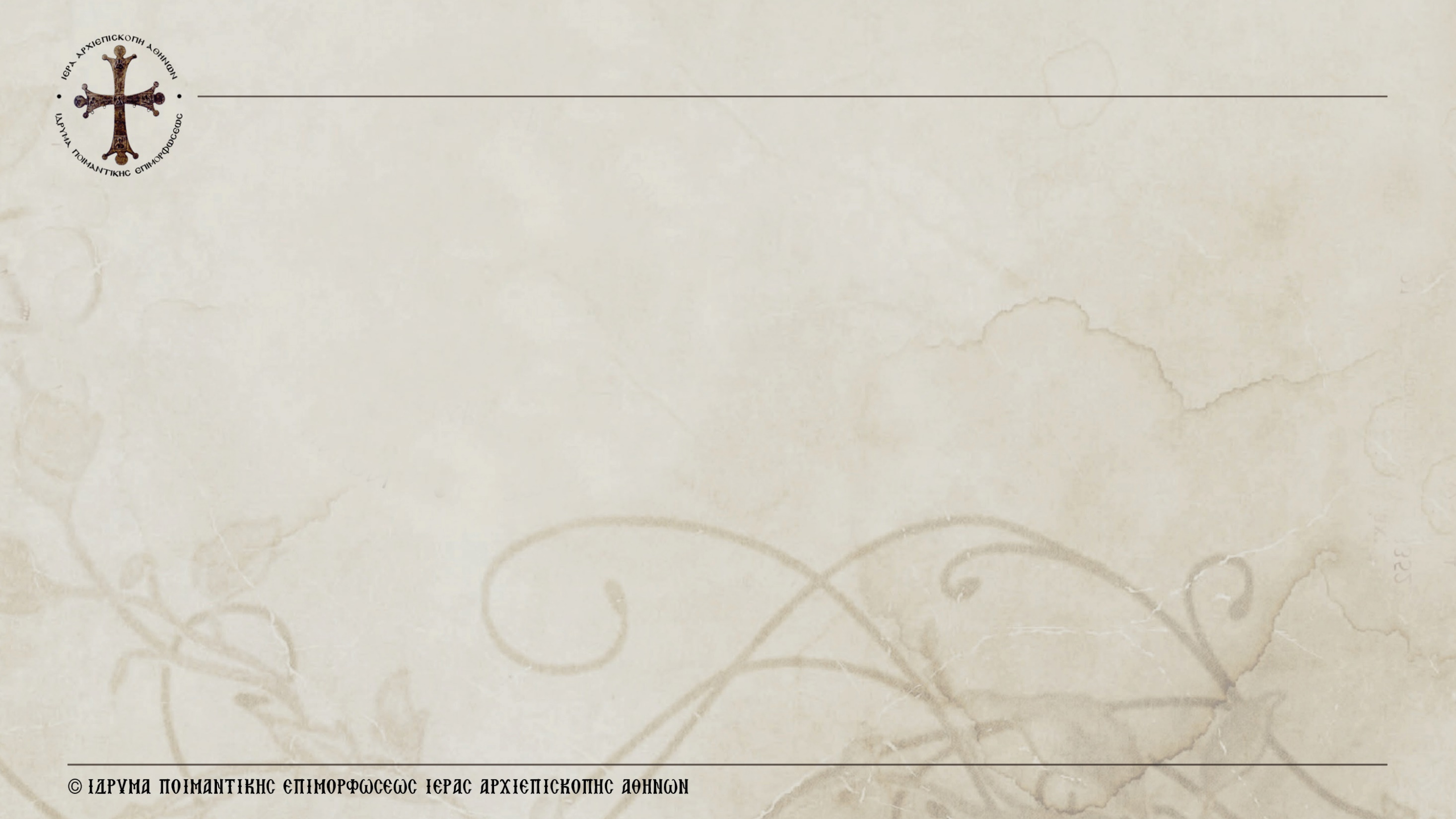 «Ερμηνευτές Παύλου Σήμερα !!!
Καθ’ Οδόν (« Προσκυνητής – Δρόμος Φωτιάς» Προς Εμμαούς + Προς Αιθιοπίαν)


Όχι Διάλογος με ευήκοον Ους– «αντιβάλλοντες προς αλλήλους» [ Ιουδαϊσμός + Χάβρα] Ερμηνευτική της ταπεινότητας και όχι μόνον της υποψίας
Όχι ΒΙΟΓΡΑΦΙΚΟ με πάθη για τον Χριστό (πρβλ. Ειρωνεία για τον Εαυτό)
Γυαλιά Αυγουστίνου + Λουθήρου

Όχι συν+Ακρόαση των Κειμένων

Υποβάλλουμε στον Π. ερωτήσεις του 16ου αι. για να λάβουμε απαντήσεις που ενδιαφέρουν ον 14ο αι.
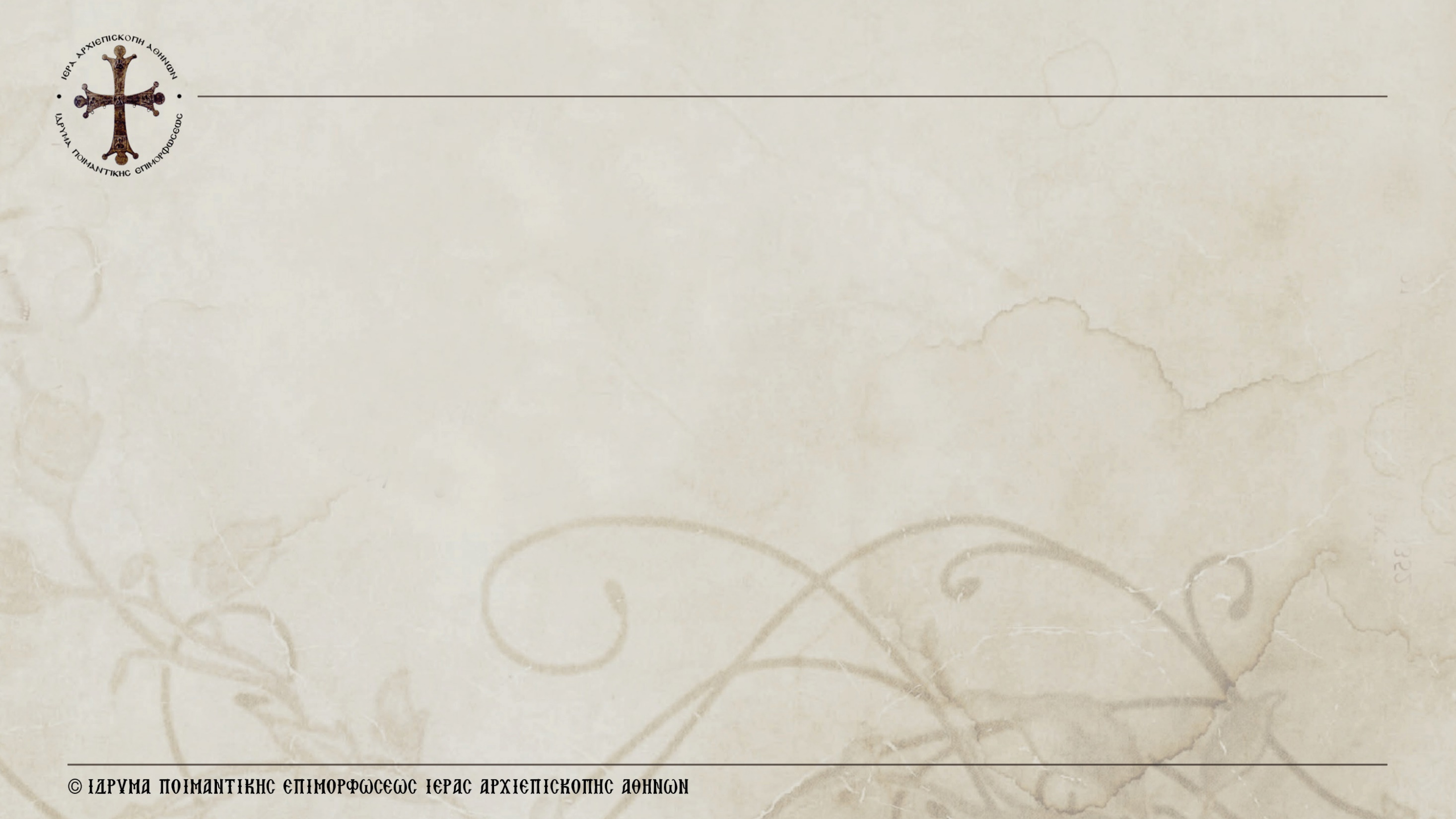 «ΑΠΟΚΩΔΙΚΟΠΟΙΩΝΤΑΣ ΤΟΝ ΠΑΥΛΟ – ΡΩΜΑΙΟΥΣ 7
ΤΟΤΕ (μακρά ελληνιστικά Χρόνια) ΚΑΙ ΣΗΜΕΡΑ

Τότε ο Πολύ+θεϊσμός (Μεγαθεϊσμός /Ενοθεϊσμός/ Σωτηριολογία – «Επήκοον» / ΦΙΕΣΤΕΣ 
 ΙΣΤΟΡΙΑ)  - σήμερα ο Μονοθεϊσμός
Τότε η θρησκεία διαπερνούσε τα πάντα, σήμερα ιδιωτικό χόμπι του σ/κ και κάτι εσωτερι(στι)κό. Η Φιλοσοφία ήταν υπόθεση life coaching (Philosopher - Pet, Botox-ΚΑΡΦΟΥΡ)
Τότε η θρησκεία – θυσία συνδεόταν με την κοινωνική ζωή: Εστιατόρια στα Ιερά (ΚΡΕΑΣ – «βήγκαν»)
Τότε θρησκεία και έθνος συνδέονταν. Παράδοξο το ένας Θεός – ένας λαός – ένας Ναός (χωρίς άγαλμα!)
Τότε ο Πόλεμος ήταν το «νορμάλ» και η Ειρήνη (ΠΑΞ ΡΟΜΑΝΑ – ΝΤΕΟΡΟΥΜ) η εξαίρεση.
Για πρώτη φορά από τη ΔΥΣΗ το φως!

Τότε οι άνθρωπο ήταν δίγλωσσοι (Κοινή Ελληνική και Τοπολαλιά) - σήμερα όχι απαραίτητα (στον αγγλόφωνο Χώρο)
Τότε η σκλαβιά δεν συνδεόταν με τη ράτσα, αλλά ήταν κάτι σαν τον ηλεκτρισμό ή τα υγρά καύσιμα σήμερα
Τότε δεν υπήρχε ιδιωτική ζωή, αλλά τα πάντα συναρτώταν από το βλέμμα του γείτονα!
Τότε η ΦΥΛΑΚΗ είχε εντελώς άλλη λειτουργικότητα
Τότε όχι ΕΣΧΑΤΟΛΟΓΙΑ και όχι ΘΕΟΛΟΓΙΑ
.
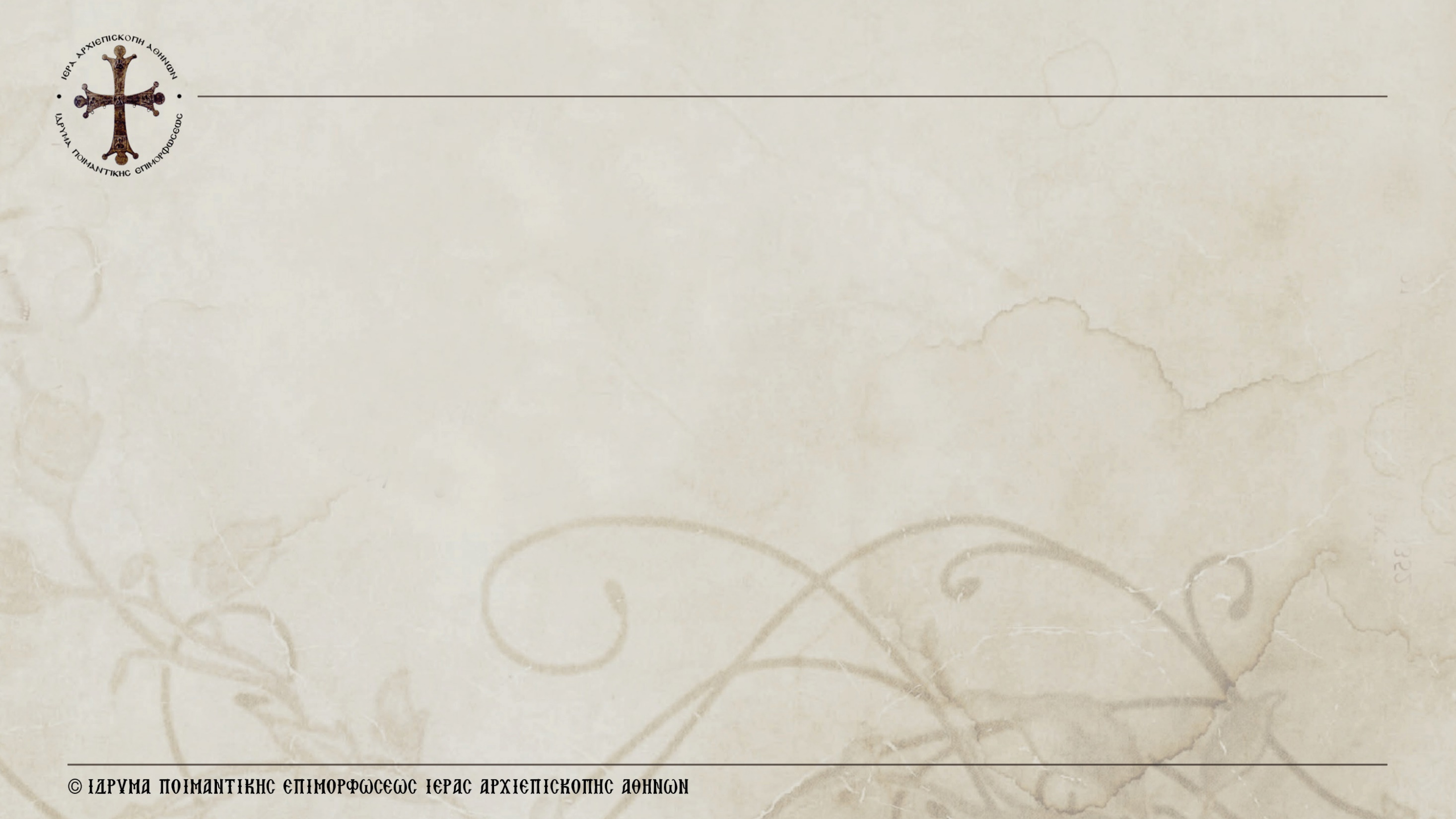 Πώς διαβάζουμε τις ΕΠΙΣΤΟΛΕΣ του Παύλου Σήμερα !!!
Επιστολές = μουσικές Συμφωνίες με 3 ή 4 Πράξεις, προορισμένες για προσεκτική ακρόαση και συν+Αρπαγή. Εμείς διαβάζουμε Περικοπές – Τεμάχια με αποτέλεσμα να χάνεται ο μεγάλος ζωγραφικός Πίνακας και να παρερμηνεύεται ο Π.. Για παράδειγμα θεωρήθηκαν τα κεφ. 9-11 ΕΠΙΜΕΤΡΑ. 

Ποιητική – «Μουσική» Δογματική, όπου το πρώτο Κεφάλαιο είναι η ΕΣΧΑΤΟΛΟΓΙΑ και η ΗΘΙΚΗ ή μάλλον το ΗΘΟΣ αποτελεί Κεφάλαιο «ανοικτό» στο τέλος. 

(ΚΑΝΟΝΑΣ ΤΩΝ ΕΠΙΣΤΟΛΩΝ ΤΟΥ ΠΑΥΛΟΥ, ΠΑΡΕΜΒΑΣΕΙΣ?)

Υπαινικτικός ο Π.
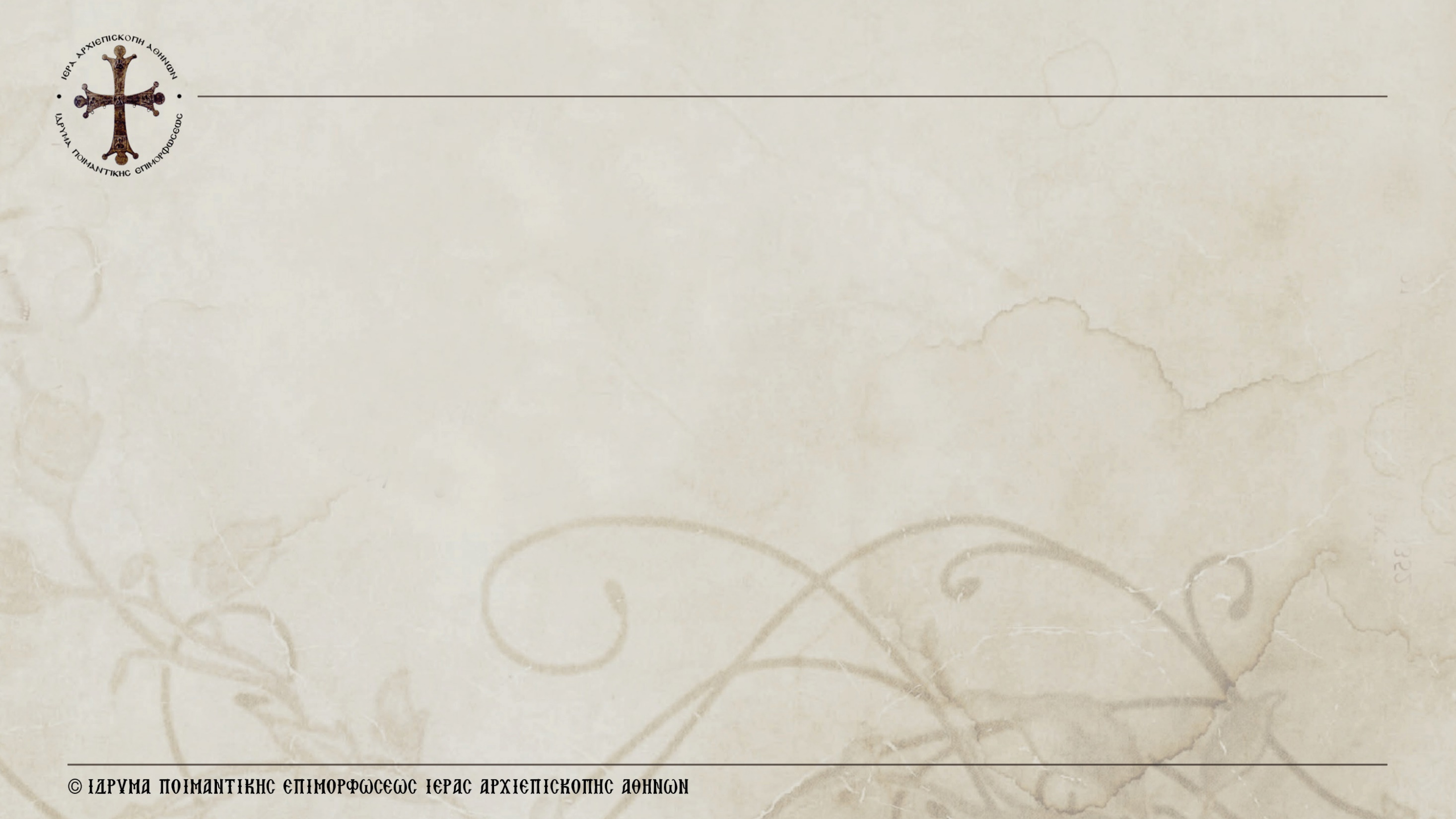 Γιατί ο Παύλος Σήμερα? 
2022:  ΕΠΙΣΤΡΟΦΗ ΣΤΗΝ ΕΠΟΧΗ ΤΟΥ ΠΑΥΛΟΥ.
Σήμερα κάποιος δεν γεννιέται απλώς αλλά γίνεται Χριστιανός. Η Παρουσία του Χριστού προκαλεί «τομή» στο Βιογραφικό του. 

Επιστολές του Παύλου =  μοντέλα Επι+Κοινωνίας και ευαγγελισμού σε έναν Κόσμο Παγκοσμιοποιημένο, στον οποίο αξιοποιούνται όλα τα θετικά της Δημιουργίας (χρήση «τάμπλετ», «διαδικτύου» - λεωφόρων επι+Κοινωνίας). Ανάγκη για Ρητορική όχι για ηθοποιία ή επίδειξη αλλά για να « επικοινωνήσουμε» το μήνυμα της Ανάστασης. 

 Οι Επιστολές είναι ένα «διακεκομμένος Διάλογος». Αντιμετωπίζουν ζωτικά θέματα ανθρώπων που ζουν σε πολυσυλλεκτικά άστεα. Βεβαίως τα έργα του Π. δεν είναι απλώς Γράμματα καθημερινά προς φίλους, αλλά Κείμενα εκτεταμένα, τα οποία δεν γράφτηκαν όπως τα μέιλ (μονομιάς), αλλά ακόμη και σε μήνες με κόστη τεράστια και για εκείνη την εποχή ενώ πρέπει κάποιος να λάβει επίσης υπόψη του τα Logistics. 

Η αρχαιότερη Φωνή του Χριστιανισμού στην Καινή Διαθήκη παρότι ο « νεότερος Απόστολος». Εάν ερχόταν σήμερα ο Π. θα δίδασκε είτε στο Πάντειο είτε στην Ιατρική.

Ευ+Αγγέλιο «Γέγονε τοις πάσι τα πάντα»: άλλοτε συνΟμιλεί με το ΕΓΩ του Ιουδαίου, άλλοτε με το ΕΓΩ του « Αδάμ» και άλλοτε ως πιστός – ερωτευμένος με τον Χριστό
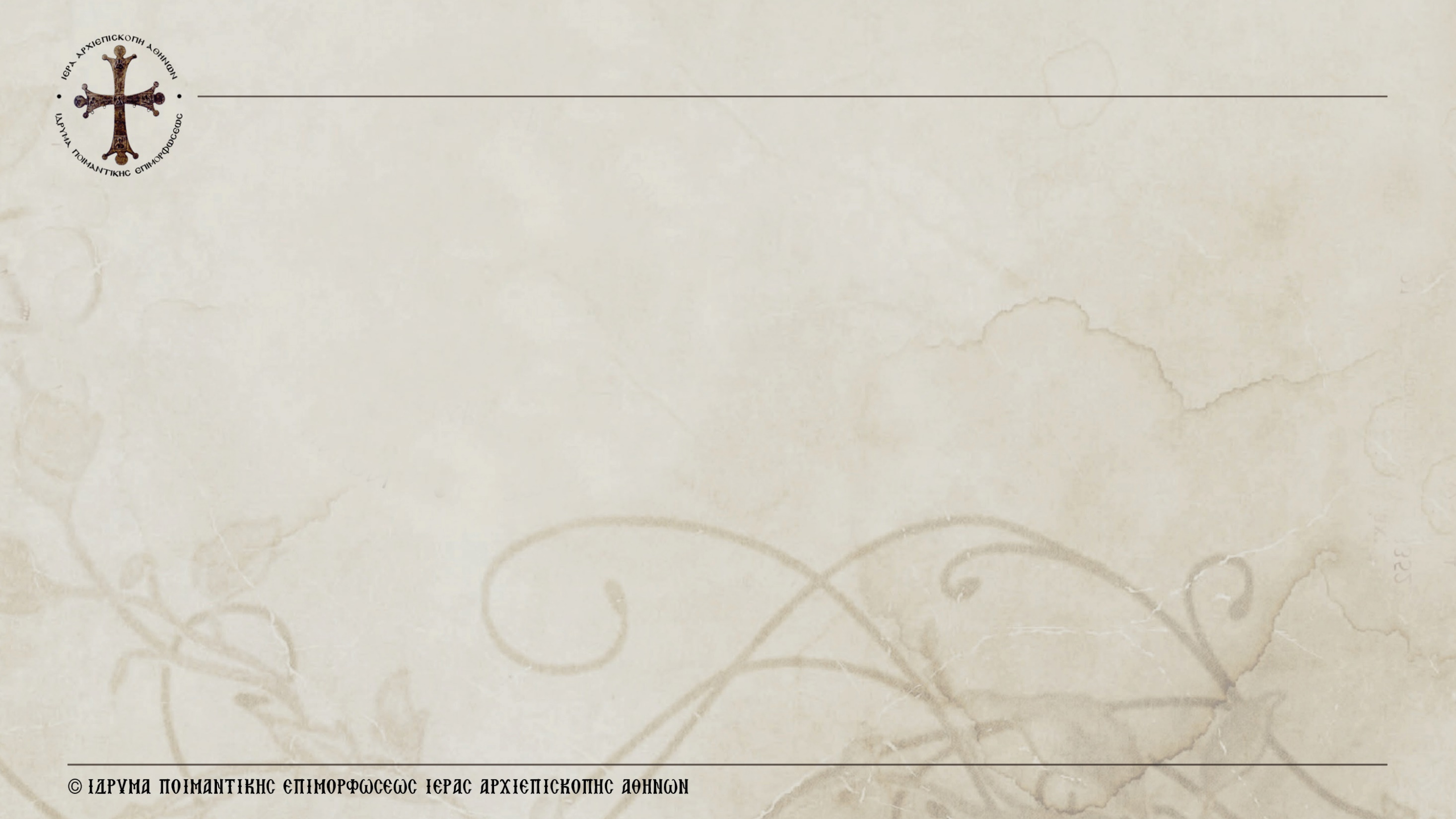 ΠΡΟΤΑΣΗ 2020111419501947063564582 [#009067]﻿
ΠΡΟΤΑΣΗ 2020111419501947063564582 [#009067]﻿
ΘεοΛόγος  =  Ποιητής και Καλλιτέχνης
ΔΟΓΜΑΤΙΚΗ του Χριστιανισμού όπου το πρώτο Κεφάλαιο είναι η Εσχατολογία, η ΗΘΙΚΗ είναι κεφάλαιο αυτής και επιπλέον όλα είναι γραμμένα με ΠΟΙΗΣΗ και ΑΦΗΓΗΜΑΤΑ. Οι δογματικοί όροι δεν συγκροτούν μια ΞΥΛΙΝΗ ΓΛΩΣΣΑ. Είναι στικάκια που εμπεριέχουν γοητευτικά – συνΑρπαστικά ΑΦΗΓΗΜΑΤΑ 
ΘΕΟΣ (πιστός) - ΠΡΟΣΩΠΟ - ΙΣΤΟΡΙΑ
ΘΕΟΣ ΚΑΙ ΙΣΡΑΗΛ
ΘΕΟΣ ΚΑΙ ΚΟΣΜΟΣ (μέσω μιας Εκκλησίας – Πόλεως Ενότητα και Αγιότητα)
«Θεία Μετάληψη» της ΓΡΑΦΗΣ = («Γραφή» αντί «Παλαιά Διαθήκη» / Νόμος + Αλλη+γορία* ΙΣΡΑΗΛ – ΙΟΥΔΑΙΟΙ – ΧΡΙΣΤΟΣ ΙΗΣΟΥΣ (ΌΧΙ ΠΛΑΝΟ Β’)
ΝΟΜΟΣ (?)– ΤΟΡΑ = ΚΑΘΟΔΗΓΗΣΗ -  Ο ΘΕΟΣ ΛΑΧΤΑΡΑ ΝΑ ΕΛΘΕΙ ΕΔΏ ΚΑΙ ΤΩΡΑ ΑΝΑΜΕΣΑ ΜΑΣ . Βλ. Σκηνή (Λευιτικό) – Ναός – Εμμανουήλ – Υιός Ανθρώπου – Σοφία – Δανιήλ)

Οι αρετές της Υπομονής, της Ελεημοσύνης, της Αγνότητας, της Ταπείνωσης ήταν άγνωστες στον αρχαίο Κόσμο!
Κανείς δεν ανέμενε έναν Εσταυρωμένο Μεσσία – Αναστάντα ως Πρωτότοκο – Υιό Θεού (εκ Παρθένου Γέννησις). ΕΥΑΓΓΕΛΙΟ = ΣΠΕΡΜΑ ΘΕΟΥ.
οι Χριστιανοί – οι του Χριστού – οι οικείοι / συγγενείς του ίδιου του Θεού είναι σαν τους χτίστες των αρχαίων Καθεδρικών. * Ενώνει την Ιερουσαλήμ με την Αθήνα και τη Ρώμη: Χριστός Κύριος Ιησούς (= Σοφία)
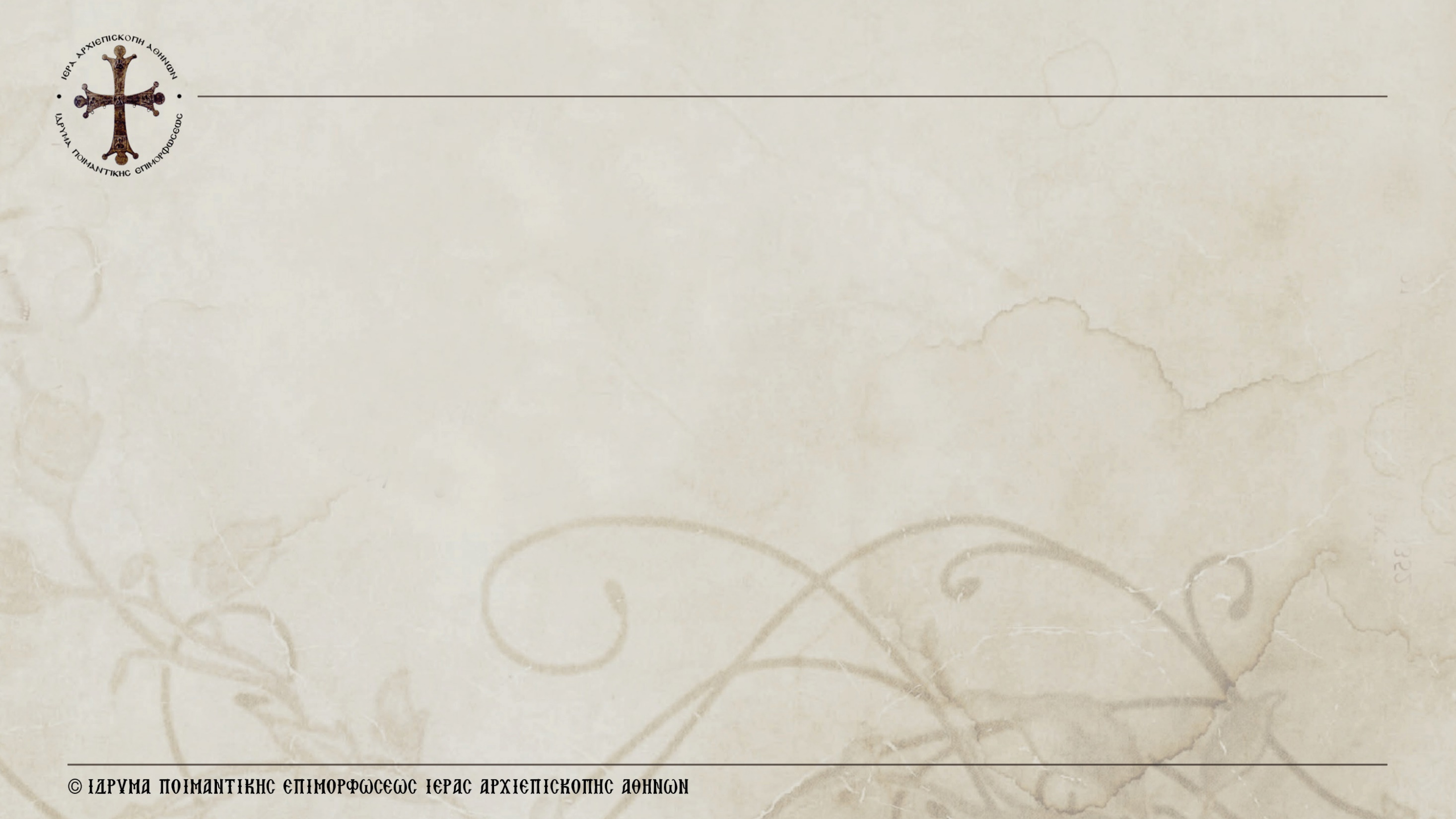 «ΠΑΡΕΞΗΓΗΜΕΝΟΣ ΠΑΥΛΟΣ» + ΠΛΑΝΗΤΑΡΧΗΣ
Αυτός είναι ΚΥΡΙΟΣ και όχι ο οποιοσδήποτε ΠΛΑΝΗΤΑΡΧΗΣ, που προπαγανδίζει μια ψεύτικη ΕΙΡΗΝΗ με οικοδομήματα και «εικόνες» επαγγελλόμενος ότι  ΑΥΤΟΣ είναι ο Σωτήρ.
ΑΠΟΘΕΩΣΙΣ αυτοκρατόρων (Χρυσός Οίκος ΕΠΙΤΟΙΧΕΙΟ ΨΗΦΙΔΩΤΟ)
ΕΥΑΓΓΕΛΙΟΝ

ΘΕΟΛΟΓΙΑ ΔΩΡΟΥ ΚΑΙ ΥΙΟΘΕΣΙΑΣ

ΔΕΝ ΥΠΑΡΧΕΙ ΑΡΣΕΝΙΚΟ ΚΑΙ ΘΗΛΥΚΟ, ΙΟΥΔΑΙΟΣ ΚΑΙ ΕΛΛΗΝ, ΔΟΥΛΟΣ ΚΑΙ ΕΛΕΥΘΕΡΟΣ
ΠΑΥΛΟΣ ΚΑΙ ΓΥΝΑΙΚΑ – ΓΑΜΟΣ – ΣΚΛΑΒΙΑ
Συγκρίνουμε την Προς Φιλήμονα του Π. με την αντίστοιχη Επιστολή του Πλίνιου
Συγκρίνουμε τις Επιστολές Αιχμαλωσίας με εκείνες άλλων δεσμωτών.

ΓΚΛΑΜΟΥΡ (Μαγική επιρροή, Καλλιτεχνική) – Λόγος (Ελευθερία [Ρήμα = Ενέργεια], Ήθος και Ύφος,  


Όχι μεταστροφή αλλά πολλές « μεταστροφές» - αλλαγές
Όχι Υπολογιστής με πόδια
Αποκαλυπτικός – Εν Χριστώ – Δικαιοσύνη εκ πίστεως ???
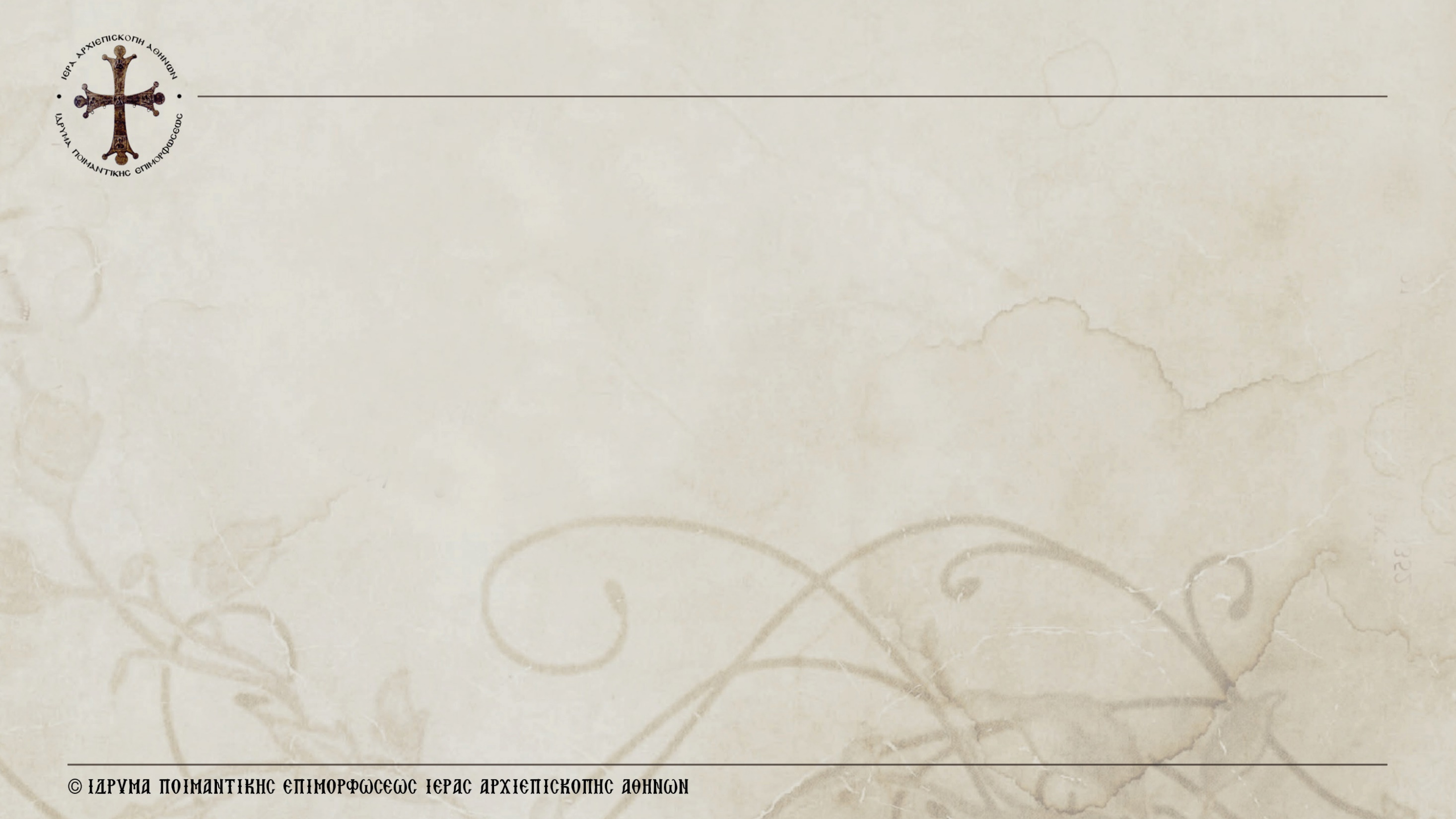 «ΑΠΟΚΩΔΙΚΟΠΟΙΩΝΤΑΣ ΤΟΝ ΠΑΥΛΟ – ΡΩΜΑΙΟΥΣ 7
Τί οὖν ἐροῦμεν; ὁ Νόμος ἁμαρτία; μὴ γένοιτο· 
ἀλλὰ τηςὴν ἁμαρτίαν οὐκ ἔγνων εἰ μὴ διὰ νόμου· 
τήν τε γὰρ ἐπιθυμίαν οὐκ ᾔδειν εἰ μὴ ὁ νόμος ἔλεγεν· 
Ουκ επιθυμησεις (Έξ. 20, 17. Δτ. 5, 21).

 ἀφορμὴν δὲ λαβοῦσα ἡ ἁμαρτία διὰ τῆς ἐντολῆς 
κατειργάσατο ἐν ἐμοὶ πᾶσαν ἐπιθυμίαν· χωρὶς γὰρ νόμου ἁμαρτία νεκρά.
[….] 

Οἴδαμεν γὰρ ὅτι ὁ Νόμος πνευματικός ἐστιν, 
ἐγὼ δὲ σάρκινός εἰμι πεπραμένος ὑπὸ τὴν ἁμαρτίαν.

 ὃ γὰρ κατεργάζομαι οὐ γινώσκω· 
οὐ γὰρ ὃ θέλω τοῦτο πράσσω, ἀλλ᾽ ὃ μισῶ τοῦτο ποιῶ.
 εἰ δὲ ὃ οὐ θέλω τοῦτο ποιῶ, σύμφημι τῷ νόμῳ ὅτι καλός.
 νυνὶ δὲ οὐκέτι ἐγὼ κατεργάζομαι αὐτὸ ἀλλὰ ἡ οἰκοῦσα ἐν ἐμοὶ ἁμαρτία.
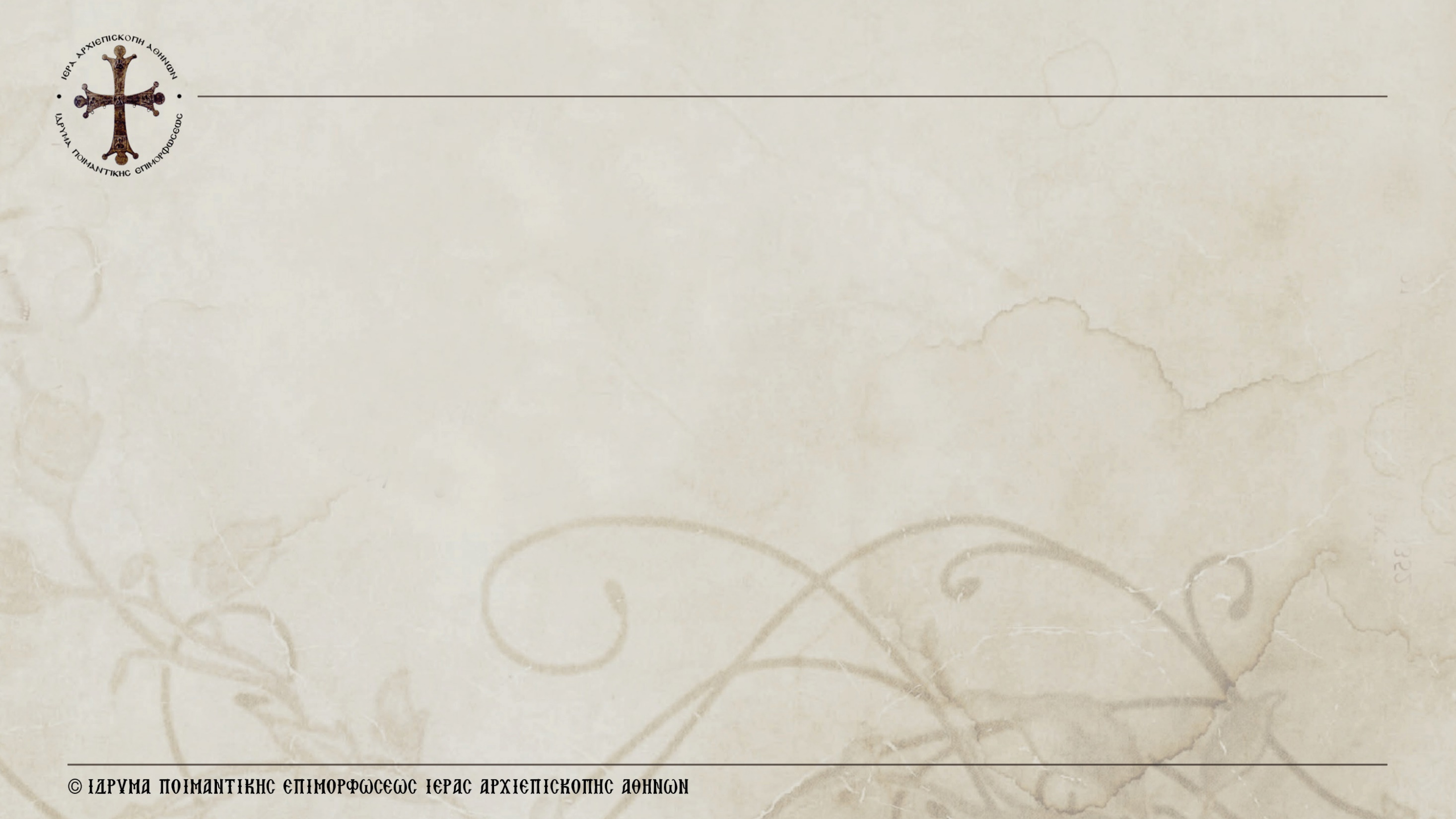 «ΠΑΡΕΞΗΓΗΜΕΝΟΣ ΠΑΥΛΟΣ» + ΠΛΑΝΗΤΑΡΧΗΣ
18  Οἶδα γὰρ ὅτι οὐκ οἰκεῖ ἐν ἐμοί, τοῦτ᾽ ἔστιν ἐν τῇ σαρκί μου, ἀγαθόν· 
τὸ γὰρ θέλειν παράκειταί μοι, τὸ δὲ κατεργάζεσθαι τὸ καλὸν οὔ·
 19  οὐ γὰρ ὃ θέλω ποιῶ ἀγαθόν, ἀλλὰ ὃ οὐ θέλω κακὸν τοῦτο πράσσω.
 20  εἰ δὲ ὃ οὐ θέλω [ἐγὼ] τοῦτο ποιῶ, οὐκέτι ἐγὼ κατεργάζομαι αὐτὸ 
ἀλλὰ ἡ οἰκοῦσα ἐν ἐμοὶ ἁμαρτία.
 21  εὑρίσκω ἄρα τὸν νόμον, τῷ θέλοντι ἐμοὶ ποιεῖν τὸ καλόν, 
ὅτι ἐμοὶ τὸ κακὸν παράκειται·
 22  συνήδομαι γὰρ τῷ νόμῳ τοῦ Θεοῦ κατὰ τὸν ἔσω ἄνθρωπον,

 23  βλέπω δὲ ἕτερον νόμον ἐν τοῖς μέλεσίν μου 
ἀντιστρατευόμενον τῷ νόμῳ τοῦ νοός μου 
καὶ αἰχμαλωτίζοντά με ἐν τῷ νόμῳ τηςῆς ἁμαρτίας τῷ ὄντι ἐν τοῖς μέλεσίν μου.
 24  Ταλαίπωρος ἐγὼ ἄνθρωπος· τίς με ῥύσεται ἐκ τοῦ σώματος τοῦ θανάτου τούτου;
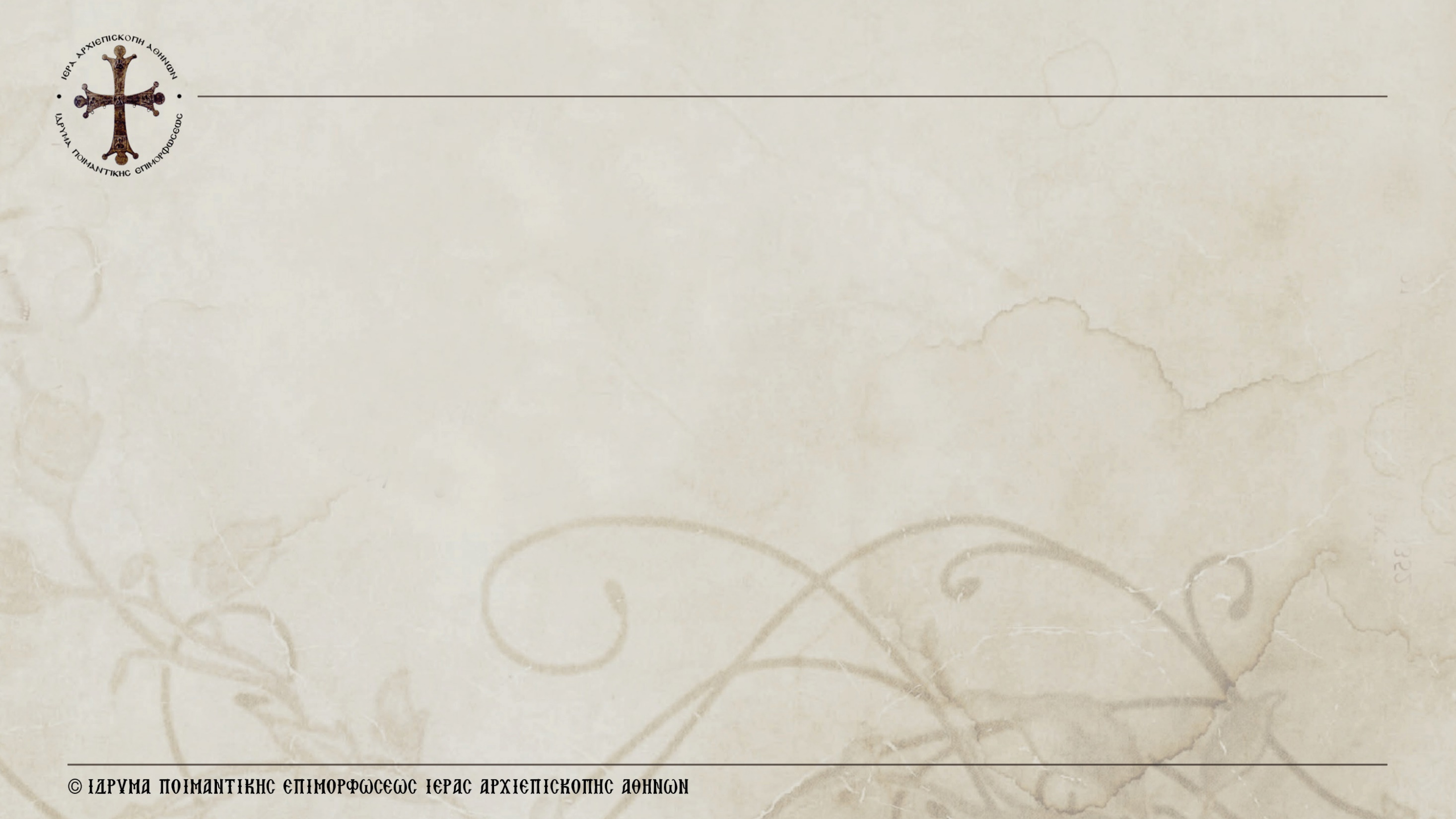 ΌΧΙ ΞΥΛΙΝΗ ΓΛΩΣΣΑ – ΑΦΗΓΗΜΑΤΑ = ΒΑΛΙΤΣΑΚΙΑ
Ο όρος Χριστός δεν είναι κύριο όνομα και δη το επώνυμο δίπλα στον Ιησού. Σημαίνει τον κεχρισμένο Μεσσία, τον Γιο του Δαυίδ, ο οποίος έρχεται σε ένα συγκεκριμένο λαό για να πραγματώσει αυτό που ο ΑΔΑΜ και ο ΙΣΡΑΗΛ απέτυχαν. Δεν πρόκειται περί ενός πλάνου Β.
*ΚΛΕΙΔΊ κατανόησης η ΓΡΑΦΗ = η Παλαιά ή «Πρώτη» Διαθήκη. 
 
Ρήματα και όροι Δογματικής = Σακ βουαγιάζ - Σακίδια ταξιδίου.  Οι όροι ΔΙΚΑΙΟΣΥΝΗ, ΠΙΣΤΗ ΧΡΙΣΤΟΥ, ΑΓΙΟΤΗΤΑ έχουν χάσει σήμερα τη ΔΥΝΑΜΙΚΗ.

ΔΙΕΥΚΡΙΝΙΣΕΙΣ


ΝΟΜΟΣ (?)– ΤΟΡΑ = ΚΑΘΟΔΗΓΗΣΗ -  Ο ΘΕΟΣ ΛΑΧΤΑΡΑ ΝΑ ΕΛΘΕΙ ΕΔΏ ΚΑΙ ΤΩΡΑ ΑΝΑΜΕΣΑ ΜΑΣ . Βλ. Σκηνή (Λευιτικό) – Ναός – Εμμανουήλ – Υιός Ανθρώπου – Σοφία – Δανιήλ)

ΕΡΓΑ ΝΟΜΟΥ («δείκτες ταυτότητας ενός εκλεκτού λαού») = Περιτομή, Σάββατο, Κόσερ (όχι διεθνικοί γάμοι). ΓΕΝΕΣΙΣ 1-11: ΣΥΜΠΕΡΙΛΗΨΗ όλης της ΒΙΒΛΟΥ.  + ΑΠΟΚΑΛΥΨΗ









*
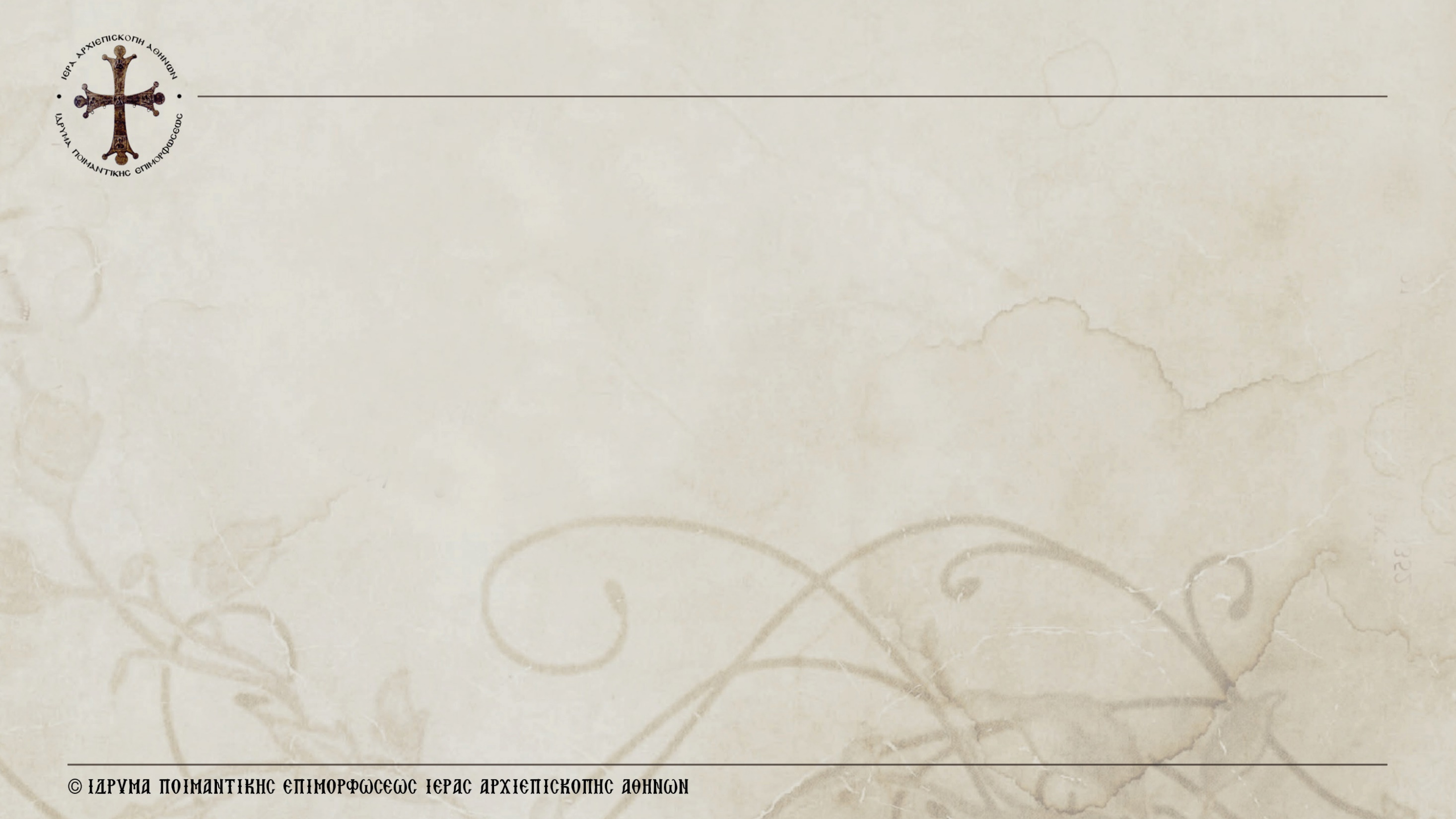 «Ερμηνευτές Παύλου Σήμερα !!!
Καθ’
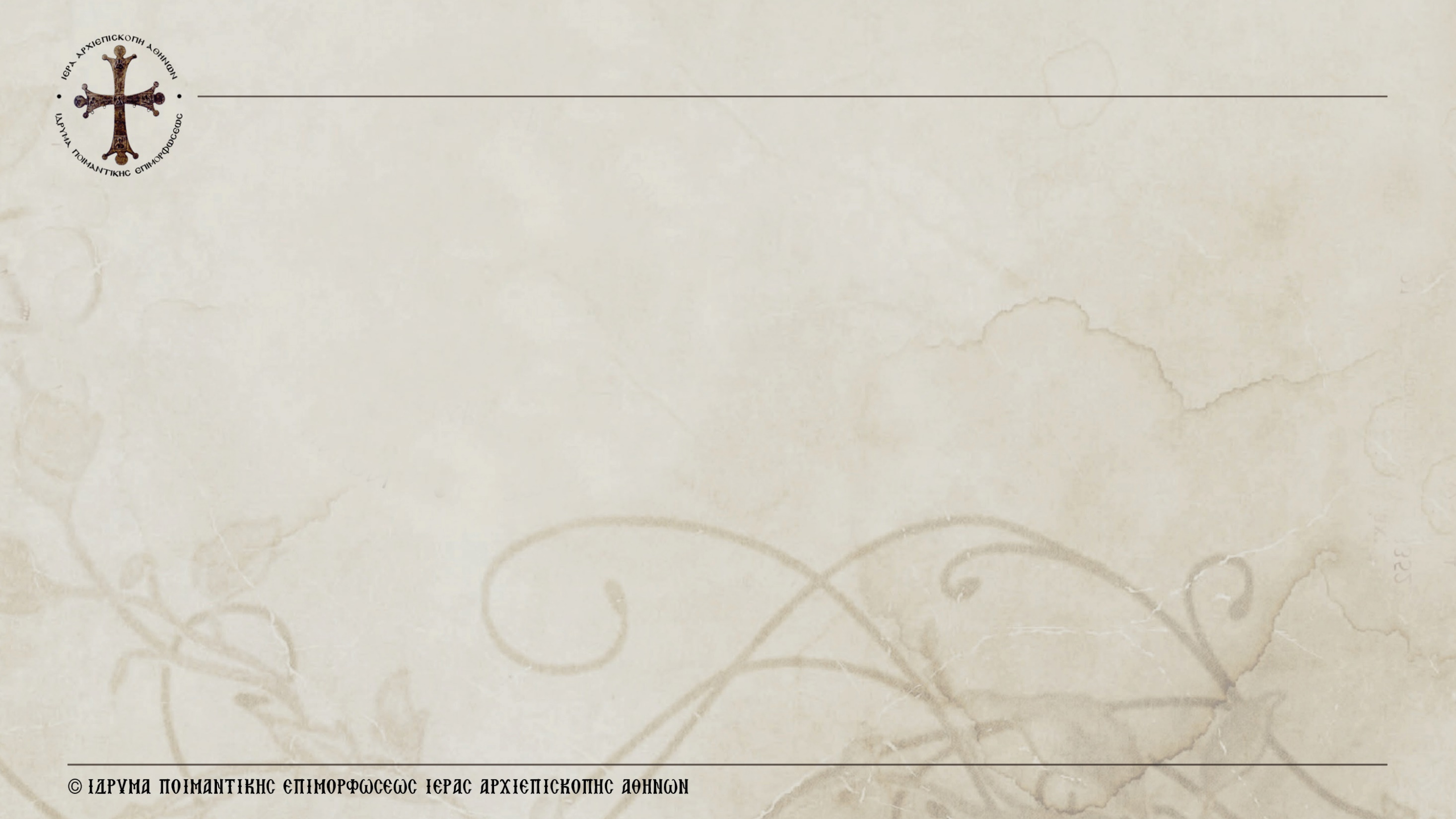 «Ερμηνευτές Παύλου Σήμερα !!!
Καθ’
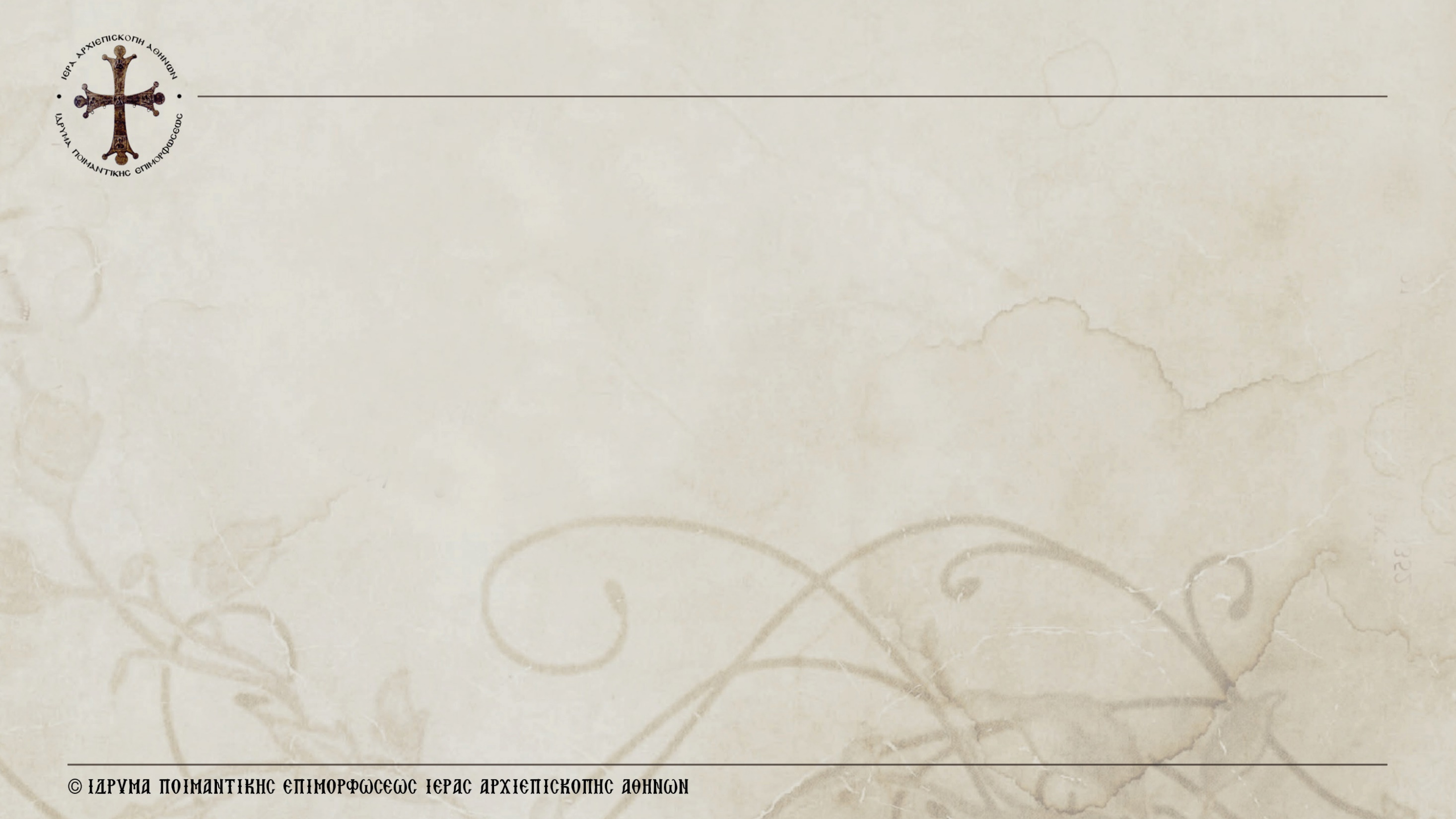 βιβλιογραφία
«Ο ''άγνωστος'' Θεός και ο ''άγνωστος'' απόστολος των ''αλλοδαπών'' Παύλος», at Ενορία εν δράσει https://synodoiporia.gr/2018/10/08/%CE%B5%CE%BD%CE%BF%CF%81%CE%AF%CE%B1-%CE%B5%CE%BD-%CE%B4%CF%81%CE%AC%CF%83%CE%B5%CE%B9-%CE%BF-%CE%AC%CE%B3%CE%BD%CF%89%CF%83%CF%84%CE%BF%CF%82/, Monday, October 8, 2018

Αποδομώντας μύθους περί του Αποστόλου Παύλου, at https://www.pemptousia.gr/2021/06/apodomontas-mithous-peri-tou-apostolou-pavlou/,

Παύλος και ηθική του Διαδικτύου στον παγκοσμιοποιημένο κόσμο του 1ου μ.Χ. αι. και το μετανεωτερικό 21 αι. μ.Χ., Configureat Πεμπτουσία, Monday, June 18, 2018

https://eclass.uoa.gr/modules/link/index.php?course=SOCTHEOL186 ΠΑΥΛΟΣ ΚΑΙ ΗΘΙΚΗ 

https://eclass.uoa.gr/modules/link/?course=SOCTHEOL149 ΠΑΥΛΣΟ ΚΑΙ ΡΗΤΟΡΙΚΗ
ΠΩΣ «ακούμε» ΤΗ ΓΡΑΦΗ: Θεέ μου, Θεέ μου γιατί με Εξόρισες;
1. Κείμενο (α στίχος – Λουκάς: «Πατέρα στα χέρια σου παραδίδω το πνεύμα μου» – Ιωάννης: «Τετέλεσται»)
2. «Θεία Μετάληψη» της Π.Δ. = («Γραφή» αντί «Παλαιά Διαθήκη» / Νόμος + Αλλη+γορία (ολόκληρος ο Ψαλμός)
3. Εβραϊκά – αραμαϊκά: Ελωί λαμά σαβαχθανί («άκου» τη  γλώσσα των Εβδομήκοντα)
5. Ονόματα («Χριστός») + «δογματικοί»  όροι» (λύτρωση) = Συμπυκνωμένες Ιστορίες (όχι ξύλινη γλώσσα)
6. Γεωγραφία (Κρανίου Τόπος) + Εορτή Πεσάχ  (Πάσχα)
1. Ο Θεός είναι Πρόσωπο. Αββά – Πατέρας 
2. Ο Θεός συν+Ομιλεί στην Ιστορία μέσω του Λόγου και ενός συγκεκριμένου λαού.
3. Οι Περικοπές δεν είναι ρεπορτάζ ούτε ντοκιμαντέρ.
4. Θέλουν να οικοδομήσουν την Πίστη Θεού – πιστότητα στον Κύριο Ιησού και να αλλάξουν το λογισμικό της ύπαρξης.
ΧΑΡΑΚΤΗΡΙΣΤΙΚΑ ΑΠΟΦΘΕΓΜΑΤΑ ΣΧΕΤΙΚΑ ΜΕ ΤΗ ΜΕΛΕΤΗ ΤΗΣ Α.Γ.
® Θέλεις να σπουδάσεις την Α.Γ.; Ταξίδεψε στην Ευρώπη ή στις ΗΠΑ! 
® Θέλεις να μάθεις να την μελετάς σε διάδραση με τη ζωή; Πήγαινε στη Λατινική Αμερική!
® Θέλεις να την αποστηθίσεις ως λόγο του Θεού και ταυτόχρονα να την αφομοιώσεις και να την κάνεις προσευχή; Ταξίδεψε στην Ασία.
® Θέλεις να την ζήσεις ως μήνυμα που σε κάνει ευτυχισμένο και σε κάνει να γιορτάζεις; Πήγαινε στην Αφρική! Στην αφρικανική Ζιμπάμπουε η Βίβλος δεν λιτανεύεται απλώς. Η Είσοδος γίνεται χορός γιορτινός, όπως συμβαίνει και στον Ιουδαϊσμό με τα ειλητάρια της Τορά στο πανηγύρι της Χαράς του Νόμου (Simchat Tora). Πρβλ. Gospel songs a capela !

Η Α.Γ. είναι σαν το βοτάνι. Όσο κάποιος το τρίβει, τόσο αυτό μοσχοβολά (Λούθηρος)
Περικοπές ως «παρτιτούρες»
«Λινκς» - υπερσύνδεσμοι
Ακροάματα – «Μουρμούρα»
Θεωρούμε τις βιβλικές περικοπές
1.      μέλη - παρτιτούρες ενός αρμονικού όλου!
2.      ακούσματα από μια Σύναξη σε Πορεία!!! [1]
3.      Ουβερτούρες για Ευχαριστία + Δράση
Η ΑΓΙΑ ΓΡΑΦΗ ΣΤΗΝ ΑΝΑΤΟΛΗ
·         [Βάπτιση + Χορός]
·         (1) Τρισάγιο (Ησαΐας) – (2) Αλληλουάριο («Γάμοι») 
·         (3) Σοφία >  Ορθοί  (Ενεργητική Ακρόαση / Κρίση) 
·     (4)  «Εκ του Κατά […] Αγίου Ευαγγελίου»
Δόξα σοι Κύριε Δόξα 
 *  Ειρήνη (Σαλόμ)  ΠΑΣΙ
* Κήρυγμα «Ντελάλης Βασιλείας» - Έξοδος Κατηχουμένων) 
Μυσταγωγία + Παραστατικότητα
·         Αγαπήσωμεν Αλλήλους (Ασπασμός)
·         Ἀνω σχώμεν τας καρδίας («Ανάληψη»)
·         «Ευχαριστία»: Δημιουργία + Αναδημιουργία 
·         Ωσαννά (Ανάμνηση) – 
Κατάβαση Αγίου Πνεύματος (Πεντηκοστή)
·         Συμμετοχή στο Τραπέζι + Πάθος (άρτος = Σώμα, οίνος – Αίμα)+ Κάθαρση (ΦΩΣ)
·         «Έξοδος» στον Κόσμο (Διακονία – Μαρτυρία)
ΕΙΣΑΓΩΓΗ ΑΓΙΟΥ ΝΙΚΟΔΗΜΟΥ ΣΤΟΝ ΠΑΥΛΟ
·         O Παύλος (Π.) καταγράφει αλήθειες ανώτερες εκείνες του Χριστού, αφού ο ίδιος είχε υποσχεθεί στο Κατά Ιωάννη ότι [ …] 
·         Ο Π. ταξιδεύει τον ακροατή του σε μήκη και πλάτη ανώτερα του Κολόμβου (αρχές – εξουσίες – δυνάμεις)
·         Ο Χρυσόστομος εραστής του Π. και ο Π. εραστής του Χριστού. Τον Χ. αντέγραψαν οι επόμενοι (Θεοδώρητος, Ι. Δαμασκηνός). Εκείνος προτιμά τον Θεοφύλακτο Αχρίδων ενώ συμβουλεύεται και τον Κορέσιο. Χρειάζεται όμως μεταφορά στη γλώσσα των Γραικών.
·         Ο Π. μεταμορφώνει τον αναγνώστη του, λειτουργώντας ανώτερα της Κιβωτού εάν εκείνος προσεγγίσει τα κείμενα με δέος και σε επίπεδο λατρείας. Δεν μνημονεύει τις μεταστροφές του Αυγουστίνου και Λουθήρου.
·         Όχι πολεμική εναντίον των Μεταρρυθμιστών αν και γνωρίζει τον απόλυτο προορισμό του Καλβίνου.
Ειδικότερα η Προς Ρωμαίους
·         Πρώτη στο Σώμα των παύλειων (και τις 14 θεωρεί ως τέτοιες ο άγ. Νικόδημος)
·         Έμφαση είτε στα κεφ. 1-3 (Λούθηρος) είτε στα κεφ. 9-11 (Νέα Παύλεια Προοπτική) είτε στα κεφ. 6-8 η ορθόδοξη Ανατολή.
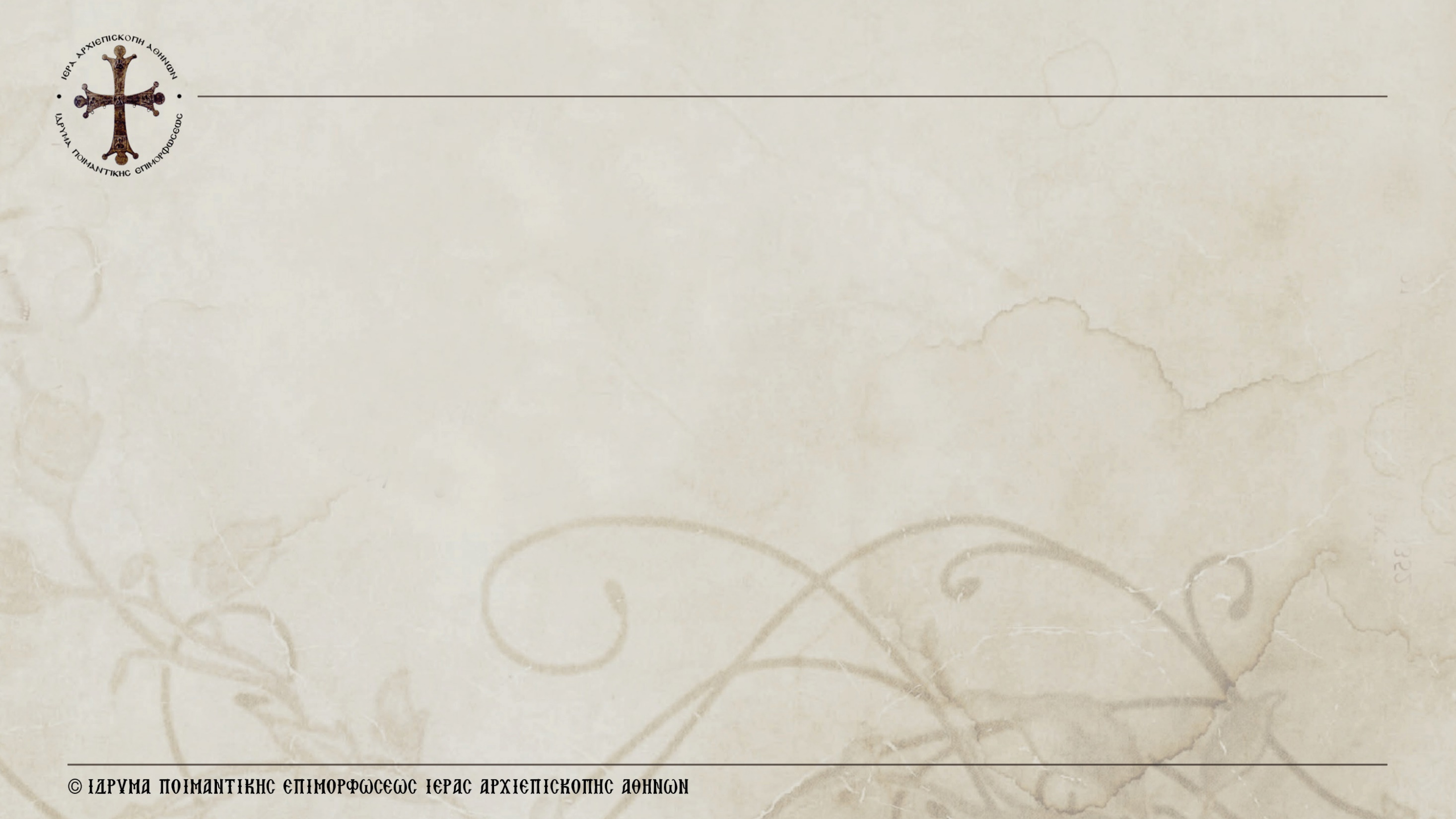 Η «Μετάληψη» των Γραφών από την Τέχνη και το Κήρυγμα στη Σύγχρονη Ενορία
Η ΜΕΤΑΛΗΨΗ ΤΗΣ ΠΑΛΑΙΑΣ ΔΙΑΘΗΚΗΣ ΣΤΗ ΛΑΤΡΕΙΑ ΤΗΣ ΟΡΘΟΔΟΞΗΣ ΕΚΚΛΗΣΙΑΣ Α΄

Από τα 400 και πλέον παραθέματα της Π.Δ. στην Κ.Δ. συμπεραίνουμε ότι στην αρχέγονη χριστιανική Κοινότητα ακούγονται και ερμηνεύονται ιδιαιτέρως οι εξής περικοπές : Ψαλμοί (Ψ. 2.  21. 30. 40. 68, 8-10. 20-22. 109. 117, 15-24. 26-28 [Ο’]) και Προφήτες  (Ησαΐας 2, 2-4. 9, 1-6. 11. 42. 52-53. 61. 65.  Ιερεμίας 38, 31-34 [Ο’]. Ιωήλ 3, 1-2. Ζαχαρίας). Επίσης απηχούνται οι Παροιμίες (κεφ. 7) και η Σοφία Σολομώντος (2. 5, 1-5)  καθώς ο Ι. Χριστός σε ύμνους κατεξοχήν της Κ.Δ., όπως του Κολ. 2 και Ιω.1, ταυτίζεται με τη Σοφία.
Ήδη από τα καινοδιαθηκικά παραθέματα αλλά και από τη χρήση της ΠΔ στις πλέον αρχέγονες ακολουθίες, αποδεικνύεται το γεγονός ότι η χριστιανική κοινότητα εστίαζε σε διαφορετικά βιβλία της Π.Δ. από την Συναγωγή που αρχικά ονομαζόταν Προσευχή. Παρότι είναι βαθιά επηρεασμένη από τη λατρεία της τελευταίας, διαμορφώνει τη δική της ταυτότητα προκρίνοντας τη σύναξη της Κυριακής (αντί του Σαββάτου) και μη εστιάζοντας στην Τορά , (εξαίρεση το Δτ. 18, 15. 18 και άλλα «μεσσιανικά» χωρία ). Η τελευταία, όπως αποδεικνύουν και τα έργα-υπομνήματα του αλεξανδρινού Φίλωνα (πρβλ. Ψ. 1 [!]), συνιστούσε την κοινή συνισταμένη όλων των «αιρέσεων» του Ιουδαϊσμού του 1ου αι. μ. Χ. ενώ απέκτησε αδιαφιλονίκητο κύρος στον ραβινικό Ιουδαϊσμό μετά την άλωση της Ιερουσαλήμ. 
Η έμφαση της πρώτης κοινότητας στον Ψαλτήρα και στους Προφήτες οφείλεται στην διαφοροποιημένη έναντι της Συναγωγής ερμηνεία της Π.Δ.. από την πρώτη Εκκλησία επί τη βάσει των εξής τριών αρχών: (α1) Η ΠΔ εκπληρώνεται στο πρόσωπο του Ι. Χριστού , όπως αποδεικνύει εμφατικά το Κατά Ματθαίον και «μονολεκτικά» ισχυρίζεται ο ίδιος στην προγραμματική ομιλία Του στη Ναζαρέτ στο Κατά Λουκάν (4, 18-21 = Ησ. 61, 1 [+ 58, 6]). Μάλιστα σε αυτή την περικοπή παρατίθεται η αρχαιότερη περιγραφή της Λειτουργίας της ιουδαϊκής Συναγωγής/ Προσευχής
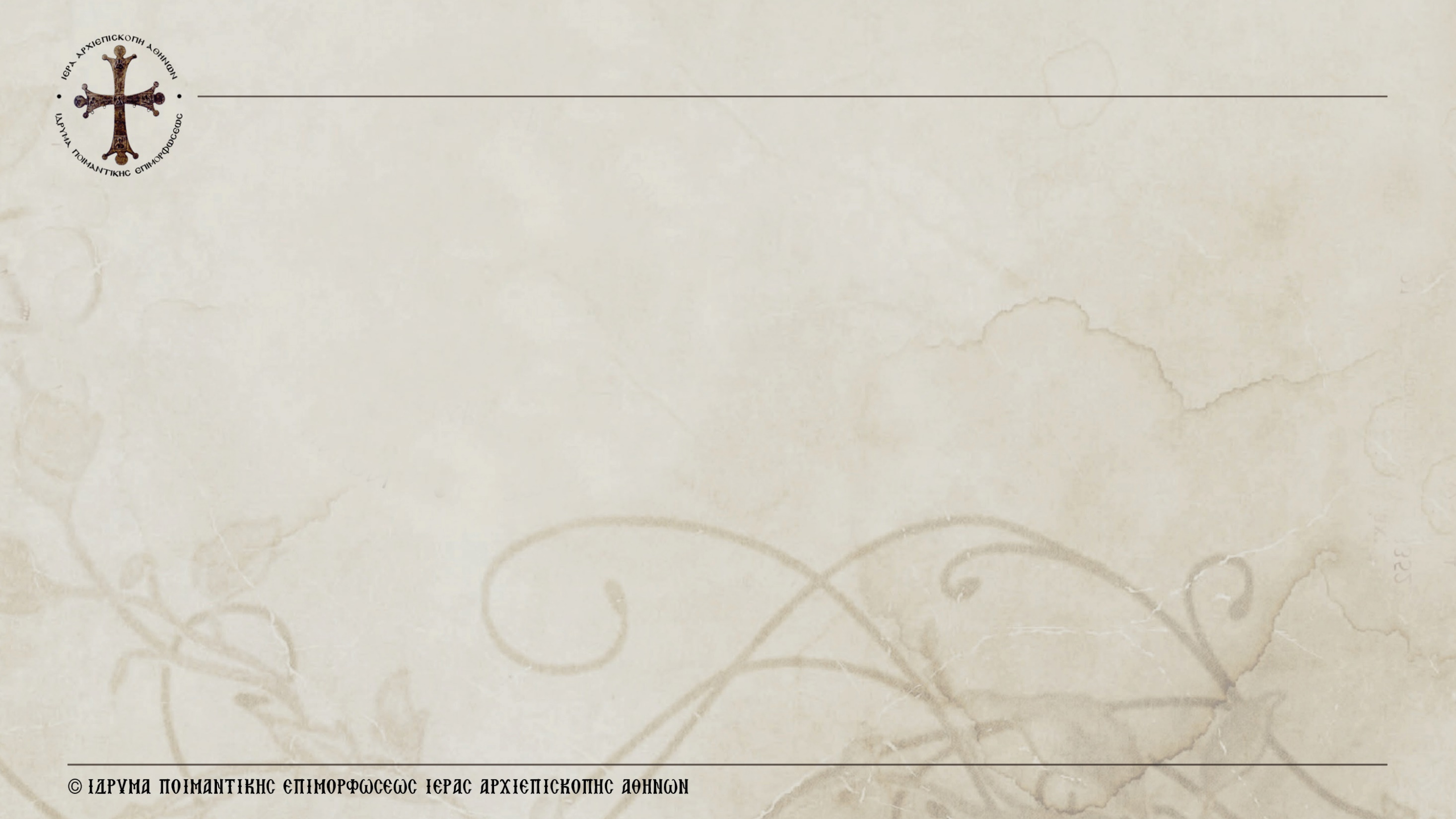 Η «Μετάληψη» των Γραφών από την Τέχνη και το Κήρυγμα στη Σύγχρονη Ενορία
Η ΜΕΤΑΛΗΨΗ ΤΗΣ ΠΑΛΑΙΑΣ ΔΙΑΘΗΚΗΣ ΣΤΗ ΛΑΤΡΕΙΑ ΤΗΣ ΟΡΘΟΔΟΞΗΣ ΕΚΚΛΗΣΙΑΣ Β΄
Η πιο δημοφιλής στην ορθόδοξη λατρεία συλλογή της Τανάχ είναι οι Ψαλμοί. Αυτοί συντρόφευσαν και τον Ι. Χριστό κατεξοχήν τη Μεγ. Εβδομάδα και ιδιαιτέρως  κατά τις δραματικές στιγμές που πέρασε πάνω στο Σταυρό (Μκ. 14, 26=112-117. 135 [Ψαλμοί Αλληλούια-Χαλλέλ]. Ψ. 21. 30, 6. [68, 22]. 109. 117 Ο’). Είναι αξιοσημείωτο ότι το συγκεκριμένο βιβλίο, που αναγιγνώσκεται ολόκληρο (α) κατά την κοίμηση του ορθοδόξου αλλά και 
(β) σε εβδομάδες του εκκλησιαστικού έτους, είναι αυτό το οποίο κατά την οθωμανική κυριαρχία μαζί με την Αποκάλυψη του Ιωάννη μεταφρασμένα στη νέα ελληνική πρόσφεραν εξαιρετική παρηγοριά. Αυτό συνέβη διότι πρόσφερε παρηγοριά στον ορθόδοξο ο οποίος με την άλωση της δικής του Πόλεως υπέστη τραύμα αντίστοιχο εκείνου που προκλήθηκε στους Ιουδαίους με την πυρπόληση της Ιερουσαλήμ και του Ναού (όπου εγκιβωτιζόταν η «υπέρμαχος στρατηγός») από τους Βαβυλωνίους το 587 π.Χ. Ενώ η Αποκ. εξακολουθεί να μην αναγιγνώσκεται, οι Ψαλμοί παραμένουν το δημοφιλέστερο τμήμα της Π.Δ. Ίσως είναι και το βιβλίο με τις περισσότερες αποδόσεις στη νέα Ελληνική.
Εκτός των Ψαλμών, δημοφιλείς στην ορθόδοξη Εκκλησία είναι και οι  Ωδές , οι οποίες 
(α) προέρχονται από όλα σχεδόν τα «μέρη» της Π.Δ. 
(β) Ανήκουν (κάποιες από αυτές όπως ο Ύμνος της Δεββώρας Κρ. 5) στα αρχαιότερα στρώματα της Π.Δ.,
(γ) εναλλάσσουν χαρά με πόνο (όπως συμβαίνει με τις δύο Ωδές του Μωυσέως Έξ. 15 και Δτ. 3) που συνδυάζονται ήδη μοναδικά μεταξύ τους και με άλλα ψαλμικά κείμενα στο Αποκ. 15 (ἡ ᾠδὴ Μωϋσέως τοῦ δούλου τοῦ Θεοῦ καὶ ἡ ᾠδὴ τοῦ Ἀρνίου), 
(δ) φανερώνουν με μοναδικό τρόπο σε συνδυασμό με τα αντίστοιχα κείμενα του Λουκά την διαδραστικότητα Π.Δ. και Κ.Δ.
Αντίθετα προς τους Ψαλμούς, αρκετά βιβλία της Π.Δ. δεν αναγιγνώσκονται καθόλου. Ο Σ.Ε. Καλαντζάκης , σημειώνει ότι για διάφορους λόγους δεν χρησιμοποιούνται αναγνώσματα από τα «Ιστορικά» βιβλία της Π. Διαθήκης Ρουθ, Α'-Β’ Βασιλειών, Α'-Β’ Παραλειπομένων, Β’ Έσδρας, Νεεμίας, Τωβίτ, Α’, Β’, Γ’ Μακκαβαίων, από τα «Ποιητικά-Διδακτικά» Εκκλղσιaστής, Άσμα Ασμάτων και τα «Προφητικά» Αμώς, Ωσղέ, Οβδιού, Ναούμ, Αγγαίος, Θρήνοι Ιε¬ρεμίου, Επιστολή Ιερεμίου.
Μεταξύ των δημοφιλών Ψαλμών και των άγνωστων βιβλίων της Π.Δ., όσον αφορά στην αναγνωρισιμότητα στην ορθόδοξη λατρεία τοποθετούνται οι Προφήτες. Αποδεικνύεται στην λειτουργική έρευνα  ότι για πολλούς αιώνες οι Προφήτες διαβάζονταν πριν τον Απόστολο και το Ευαγγέλιο. Δεν γνωρίζουμε εάν υπήρχε η διάκριση που υπάρχει σήμερα τα παλαιοδιαθηκικά αναγνώσματα να διαβάζονται «χύμα» ενώ τα καινοδιαθηκικά εμμελώς όπως ανακοίνωνε και ο κήρυκας στο θέατρο τα διατάγματα (edicta) του αυτοκράτορα . Σε κάθε περίπτωση οι πιστοί ακροώνταν τους Προφήτες αλλά και κήρυγμα επ’ αυτών (όπως οι λόγοι που εκφώνησε ο Ι. Χρυσόστομος).
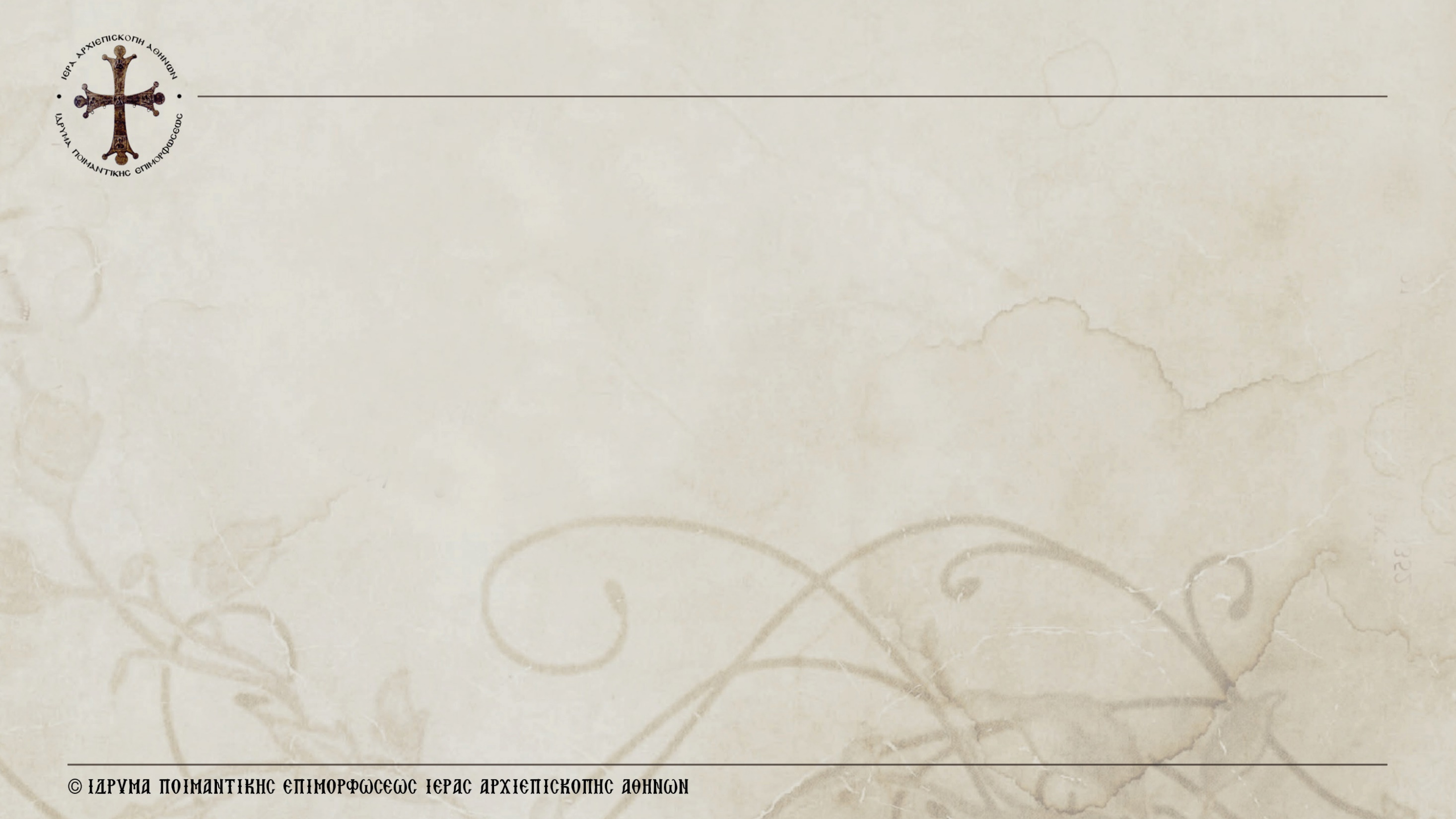 Η «Μετάληψη» των Γραφών από την Τέχνη και το Κήρυγμα στη Σύγχρονη Ενορία
Η ΜΕΤΑΛΗΨΗ ΤΗΣ ΠΑΛΑΙΑΣ ΔΙΑΘΗΚΗΣ ΣΤΗ ΛΑΤΡΕΙΑ ΤΗΣ ΟΡΘΟΔΟΞΗΣ ΕΚΚΛΗΣΙΑΣ Γ΄
Η άγνοια των Προφητών, οι οποίοι έδωσαν ιδιαίτερη έμφαση στη δεύτερη πλάκα της Διαθήκης, έχει τις εξής αρνητικές συνέπειες : 
α) σε μια εποχή κρίσεως το μήνυμα εναντίον της αδικίας και της παραμέλησης των αδύνατων κοινωνικά ομάδων που αντιθέτως χαίρουν της προστασίας του Κυρίου, θα λειτουργούσε αφυπνιστικά για τους πιστούς όπως και 
β) η κριτική τους εναντίον μιας λατρείας που ενίοτε προσφέρεται στον Θεό με την αρχέγονη μαγική-μηχανιστική αντίληψη του δούναι και του λαβείν. Ο ίδιος ο Ι. Χριστός, ο οποίος και τελικά υποκατέστησε τη θυσία, κατά την (επονομαζόμενη) κάθαρση του Ιερού παρέπεμψε κατεξοχήν στον προφήτη του πάθους Ιερεμία (Μκ. 11, 17= Ησ. 56, 7. Ιερ. 7, 11). 
γ) Η άγνοια των προφητών, οι οποίοι και συνιστούν ένα μοναδικό παγκοσμίως φαινόμενο της ιστορίας του Ισραήλ , οδηγεί σε παρερμηνεία συγγενών καινοδιαθηκικών κειμένων όπως η Αποκάλυψη και σε παρεξήγηση εν γένει των μετά Χριστόν διορατικών προφητών της Εκκλησίας. Άλλωστε γενικότερα η «γλώσσα» της Κ.Δ. αλλά και της λατρείας είναι δυσερμήνευτη χωρίς την άριστη εξοικείωση με τη γλώσσα αλλά και τη «θεολογία των Ο’»  μεταφραστών της Π.Δ.. Ας μην λησμονείται ότι όταν ο Ι. Χριστός και οι συγγραφείς της Κ.Δ. μνημονεύουν έναν στίχο, ουσιαστικά παραπέμπουν σε ολόκληρη της συνάφεια αυτού. Κλασικό παράδειγμα η κραυγή του Εσταυρωμένου Θεέ μου, Θεέ μου … η οποία ανακαλεί στον εγκρατή των γραφών ολόκληρο τον Ψ. 21 (Ο’) ο οποίος και καταλήγει με τον θρίαμβο του δικαίου. 
δ) Ήδη επισημάνθηκε κατά τη Μεγάλη Εβδομάδα, κατά την οποία σε ετήσια βάση ο πιστός αλλά και ο μέσος Έλλην αφουγκράζεται ίσως περισσότερο από ποτέ την Π.Δ., ακούγονται ύμνοι, οι οποίοι χρησιμοποιώντας την ποιητική άδεια, στρέφονται με πάθος εναντίον των Ιουδαίων και του Ιούδα.
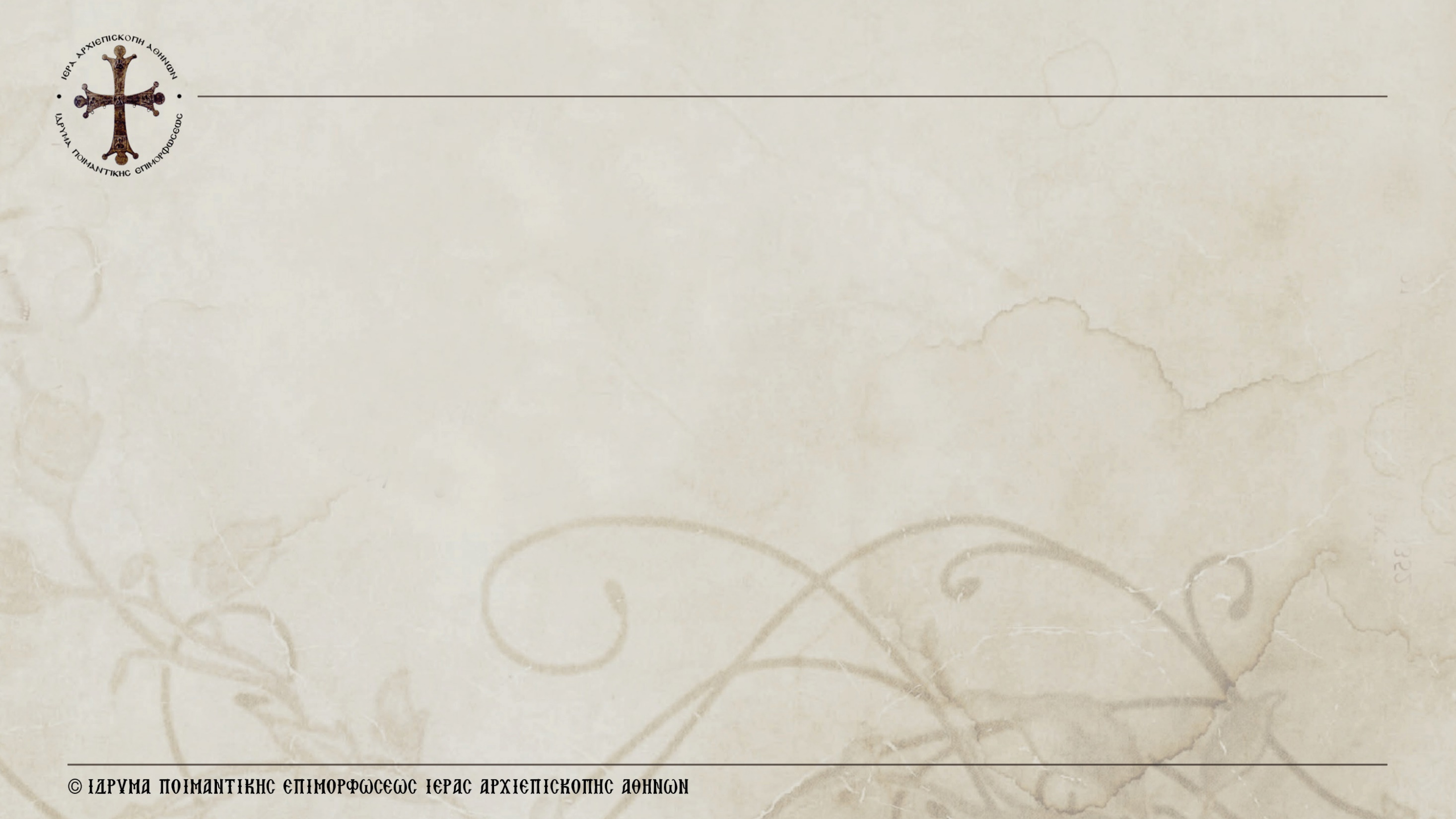 Η «Μετάληψη» των Γραφών από την Τέχνη και το Κήρυγμα στη Σύγχρονη Ενορία
ΠΑΡΑΒΟΛΗ ΚΑΙ ΤΕΧΝΗ
Τι είναι παραβολή;
Εικον(ολογ)ικές διηγήσεις (πολυάριθμες πάνω από 100). Πρόκειται για μια ανεκτίμητη γκαλερί εικόνων που αποσκοπούν στο να ζωγραφίσουν/να αποτυπώσουν ηχητικά και οπτικά στην καρδιά, σχεδόν αποκλειστικά ένα και μόνον θέμα που ακόμη και σήμερα μετά από τόσους αιώνες χριστιανισμού δεν μπορεί εύκολα να «μεταφραστεί» στη νεοελληνική: Παρουσιάζουν τη δυναμική πρό(σ)κληση της Βασιλείας η οποία ήδη ανέτειλε μέσα από τη δική Του παρουσία εδώ και τώρα! 
Τόσο η μεταφορικότητα των παραβολών όσο και η σημειολογία των θαυμάτων του επιβεβαιώνουν ότι η ζωή και η δράση του Ιησού βρίσκουν το καλύτερο υπόμνημα/ερμηνεία στις Παραβολές Του και οι Παραβολές Του υπομνηματίζονται/ ερμηνεύονται κατά τον καλύτερο τρόπο με τη ζωή και το έργο Του, αφού ο ίδιος ο Ιησούς ο ίδιος υπήρξε για τον κόσμο η κατεξοχήν Παραβολή του Θεού
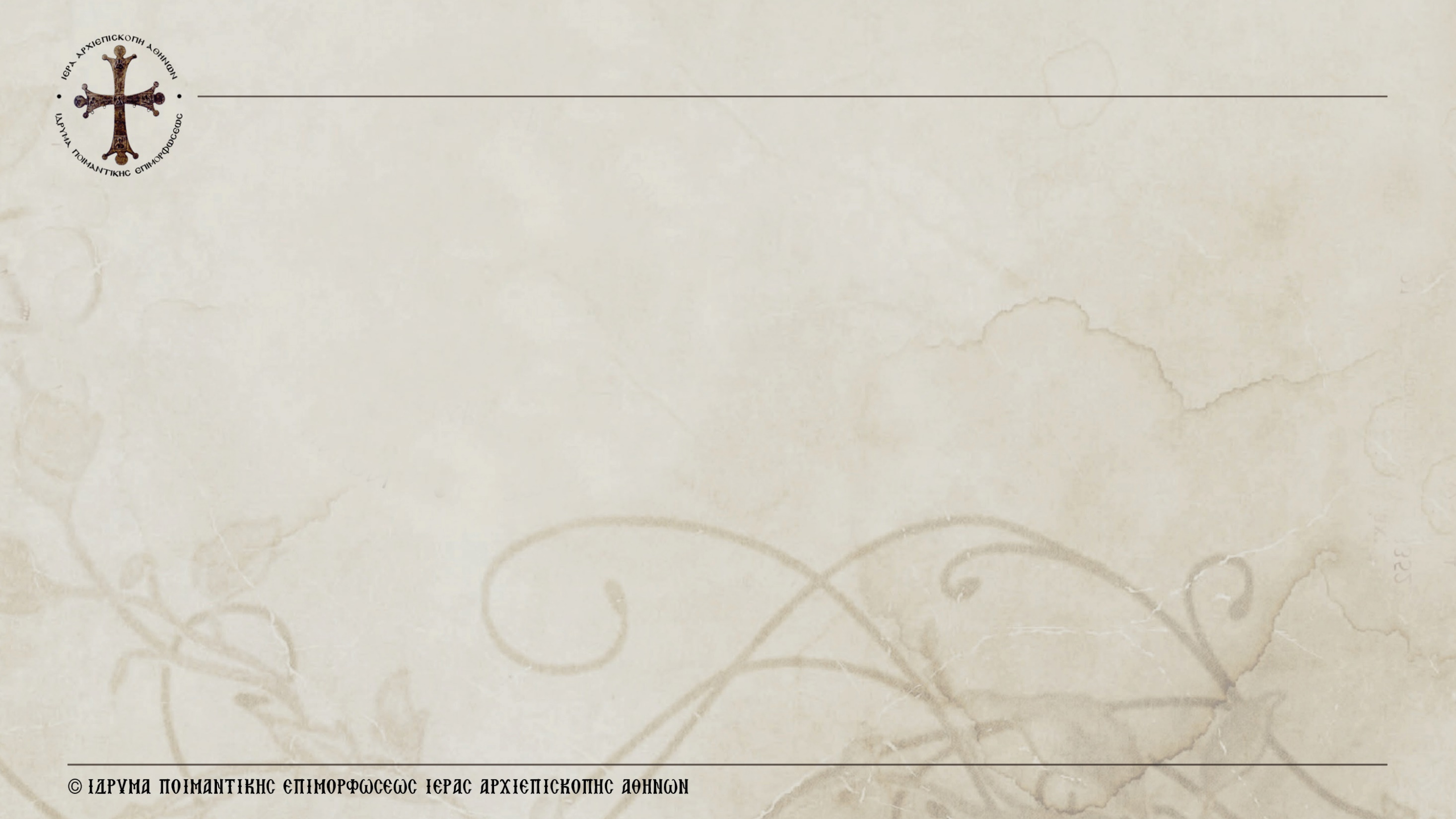 Η «Μετάληψη» των Γραφών από την Τέχνη και το Κήρυγμα στη Σύγχρονη Ενορία
Το Κατά Μάρκον και η Μεταφορά Α΄ 
Ολόκληρο το αρχαιότερο Ευαγγέλιο Ιησού Χριστού Υιού του Θεού (Κατά Μάρκον) πλαισιώνεται από τους οριακούς για την ανθρώπινη ύπαρξη χώρους της ερήμου και του τάφου . Αυτοί θεωρούνταν κατοικίες ακάθαρτων όντων: του διαβόλου και των νεκρών.
Ο Μεσσίας, μετά την εμπειρία του στην έρημο αγόμενος από το Πνεύμα του Θεού, άσκησε κριτική με τον εξουσιαστικό λόγο Του και με τις δυνάμεις (τα θαύματά) Του 
(α) στις διατάξεις του Ιερατείου περί καθαρότητας (1, 43), 
(β) σε εκείνες των Γραμματέων σχετικά με την οφειλή και την άφεση (2, 10) και 
(γ) στην ερμηνεία του Σαββάτου από τους Φαρισαίους (2, 28). Κατηγορείται, όμως, ειδικά στο τέλος αυτής της ενότητας ότι ενεργεί με την εξουσία του άρχοντα των δαιμονίων Βεελζεβούλ.
οι Ευαγγελιστές δεν παραθέτουν συνήθως μία παραβολή, αλλά είναι συνθέτες μιας «ομάδας - Συμφωνίας παραβολών», που φωτίζουν το ίδιο «αντικείμενο» με διαφορετικό τρόπο.
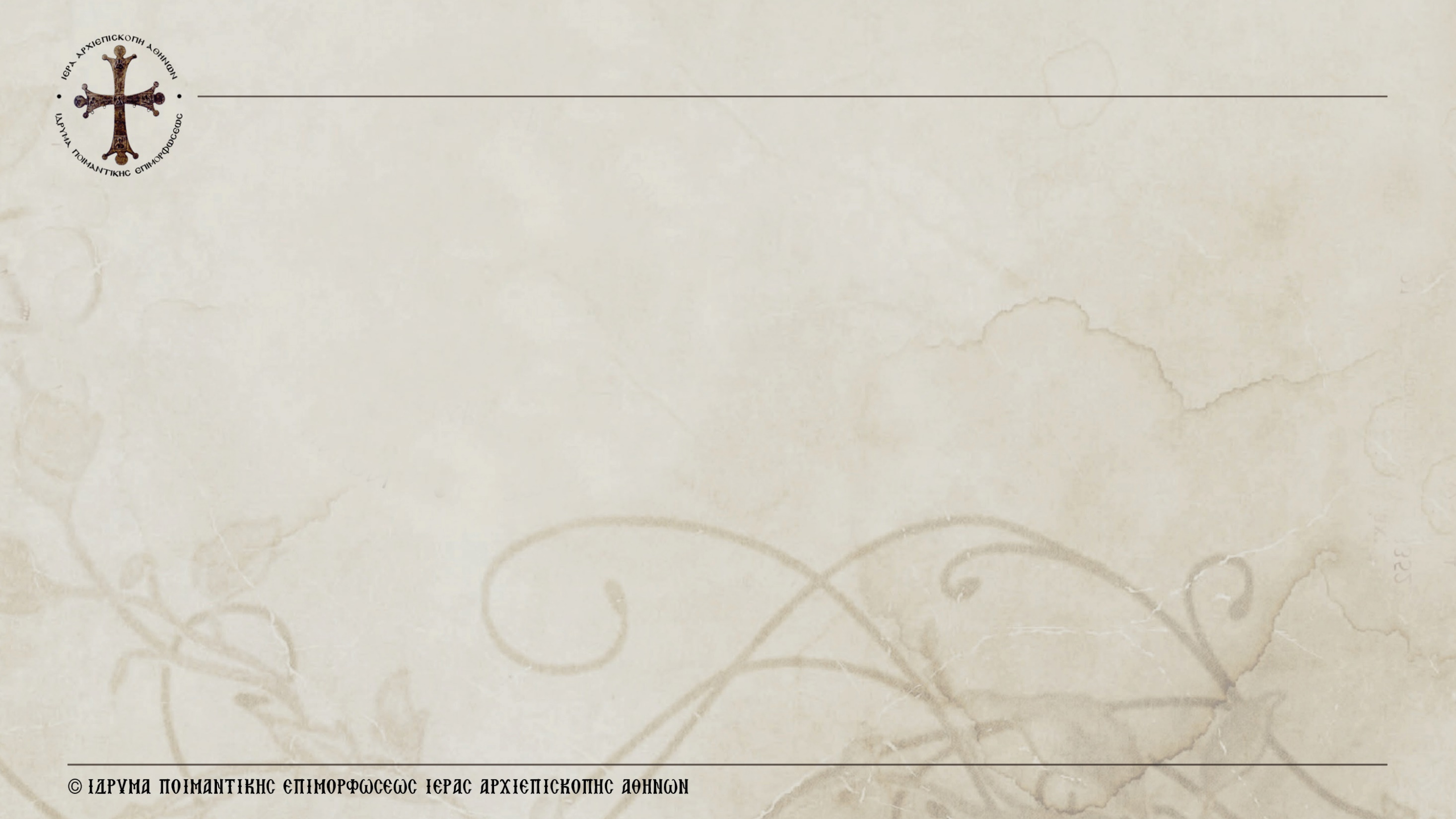 Η «Μετάληψη» των Γραφών από την Τέχνη και το Κήρυγμα στη Σύγχρονη Ενορία
Το Κατά Μάρκον και η Μεταφορά Β΄
Οι παραβολές προϋποθέτουν έναν κόσμο ξένο προς το σημερινό ακροατή
Ως παραβολές για τον σημερινό άνθρωπο θα μπορούσαν να χρησιμοποιηθούν Εικόνες της της Τέχνης ή / και της Διαφήμισης (πχ. το γνωστό προϊόν που επαγγέλεται ότι «ξεδιψἀ» ενώ περισσότερη δίψα και εξάρτηση προκαλεί θα μπορούσε να αξιοποιηθεί σε διάδραση με το φρέαρ της Σαμάρειας στο Ιω. 4). Τα βήματα που πραγματοποιούμε για να αξιοποιήσουμε τέτοιες Παραστάσεις είναι τα εξής  
(α)  Αναρωτιέμαι: Τι βλέπω ακριβώς και πώς το περιγράφω. 
(β) Τι αντιδράσεις (αναμνήσεις, συναισθήματα, σκέψεις) μου προκαλεί αυθόρμητα το «κοίταγμα». Διαφοροποιούνται από τις αντιδράσεις των «άλλων»;  
(γ) Πού (σε ποιο στοιχείο της περικοπής) εστιάζει ο φακός του καλλιτέχνη και πώς απεικονίζονται  τα άλλα στοιχεία της περικοπής; Τι προβάλλει στο προσκήνιο και τι στο «υπόβαθρο»; Τι προσθέτει ο καλλιτέχνης στην περικοπή μέσω του έργου του και γιατί; Σημειώστε ότι στις Βίβλους του Μεσαίωνα οι σκηνές των περικοπών πρόβαλλαν η μία μετά την άλλη όπως στα Κόμικς. 
(δ) «Ενσωματώνομαι» και Εγώ στην Εικόνα με τους συμμετέχοντες συμΜαθητές. Και οι καλλιτέχνες του Μεσαίωνα ζωγράφιζαν είτε τους χορηγούς είτε τους εαυτούς με τον χαρακτήρα ενός δευτεραγωνιστή συνήθως. Μπορούμε να οικειοποιηθούμε  τις στάσεις του σώματος των φιγούρων του καλλιτέχνη, και να συνΑισθανθούμε τον κόσμο τους. Άλλη επιλογή είναι να ανακαλύψουμε τον δικό μας «χώρο» στον Πίνακα ή τη δική μας Οδό (που πρέπει να διανύσουμε για να ενσωματωθούμε στον Πίνακα) και ίσως να το «σημειώσουμε» με έναν μαρκαδόρο. Π.χ. Με ποιον ταυτίζεσαι στον Πίνακα του Μεγάλου Δείπνου; https://www.willy-fries.ch/das-grosse-gastmahl/
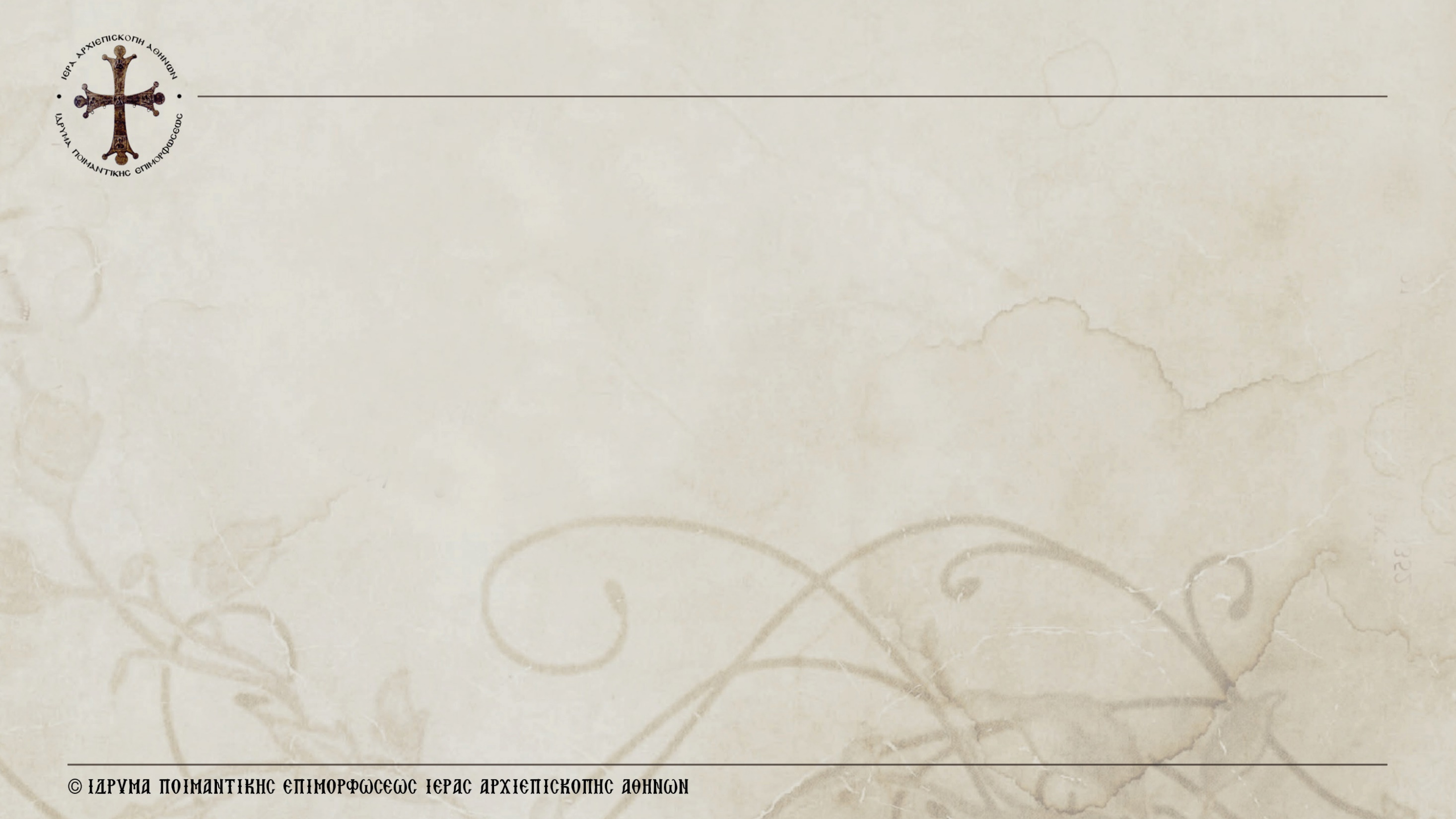 Η «Μετάληψη» των Γραφών από την Τέχνη και το Κήρυγμα στη Σύγχρονη Ενορία
ΠΡΑΚΤΙΚΟΣ ΟΔΗΓΟΣ ΓΙΑ ΤΟΝ ΤΡΟΠΟ  ΜΕΤΑΛΗΨΗΣ ΤΩΝ ΓΡΑΦΩΝ ΚΑΙ ΤΗ ΜΕΤΑΔΟΣΗ ΤΟΥ ΜΗΝΥΜΑΤΟΣ 
έστω και μια χρονιά θα μπορούσε κάποιος να ασχοληθεί  
(α) με ένα από τα 27 βιβλία της Καινής Διαθήκης. 
(β) Σε προεφηβικές ηλικίες ιδιαίτερα ελκυστικά είναι τα γυναικεία και αντρικά μοντέλα της Βίβλου. Όπως ήδη αναφέρθηκε, σε σχέση με κάποιους μεταγενέστερους Βίους των Αγίων, έχουν το πλεονέκτημα ότι είναι «γήινα» και δεν ενεργούν ως υπεράνθρωποι. Βιώνουν συνεχόμενες πτώσεις (όπως ο Δαυίδ και ο Πέτρος) και αναστάσεις. 
(γ) Άλλη επιλογή που έχει είναι κάθε έτος να αναδειχθεί και ένα μοτίβο όπως της εξόδου, της διαθήκης (= «συμβολαίου»), της εκλογής κ.ο.κ. που γοητεύουν («εξιτάρουν») πιο πολύ την εφηβική ηλικία, η οποία βιώνει παρόμοιες εμπειρίες. Σε κάθε περίπτωση η θεματολογία θα πρέπει 
-(α) να ανταποκρίνεται στην αντίληψη που διαμορφώνει για τον Θεό, τον άνθρωπο και τον κόσμο ο άνθρωπος διαχρονικά στη συγκεκριμένη ηλικία του (βάσει των δεδομένων της εξελικτικής ψυχολογίας) και 
-(β) να απαντά σε προβλήματα της μετανεωτερικότητας, όπως αυτή βιώνεται συγκεκριμένα στον ελλαδικό χώρο. Ο στόχος για τον εμψυχωτή (όπως ονομάζεται πλέον ο δάσκαλος) είναι τελικά να κινητοποιήσει και το μυαλό και την καρδιά και τα χέρια (= ενέργεια) του εφήβου και της έφηβης (η οποία εισέρχεται στο στάδιο ωρίμανσης νωρίτερα από το αρσενικό φύλο) και μάλιστα όχι ατομικά αλλά ομαδοσυνεργητικά.
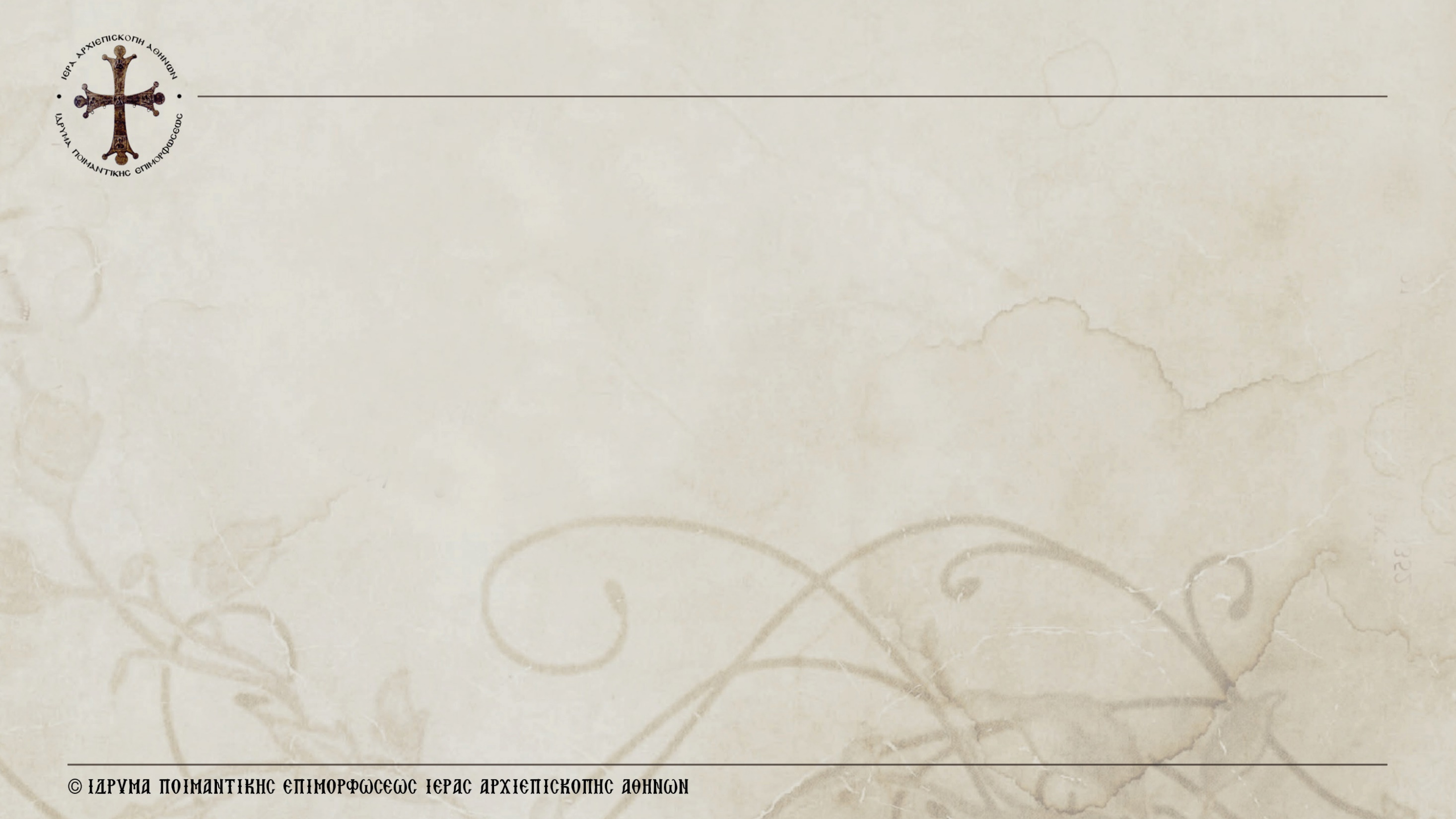 Η «Μετάληψη» των Γραφών από την Τέχνη και το Κήρυγμα στη Σύγχρονη Ενορία
Προετοιμασία:

Α. «Ενεργητική ακρόαση» στο σπίτι μπροστά στον Η/Υ
Β. Καθ’ οδόν, όταν πλέον δεν είμαστε εγκλωβισμένοι σε έναν κλειστό χώρο, έχοντας την ησυχία - σχόλη, καλόν είναι ακούγοντας τα κείμενα
Γ. Στην aίθουσα: Προτάσεις / Επιλογές  για πρόκληση «εκΠλήξεων» και δράσης (Δημιουργική αγία Γραφή)
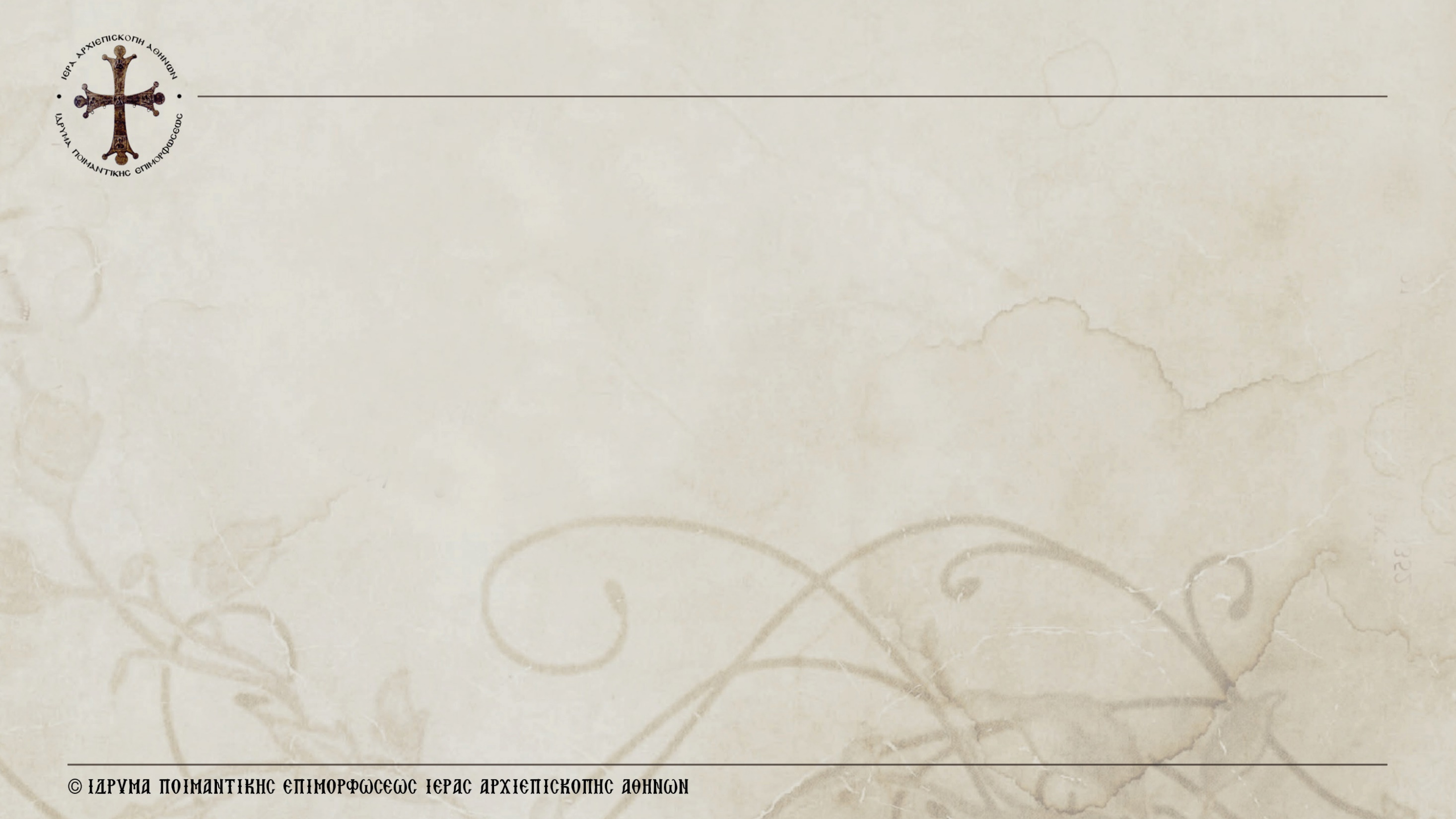 Η «Μετάληψη» των Γραφών από την Τέχνη και το Κήρυγμα στη Σύγχρονη Ενορία
ΤΟ ΚΕΙΜΕΝΟ ΩΣ ΑΦΗΓΗΜΑ Α΄

Λαμβάνουμε το βιβλικό κείμενο που θα παρουσιάσουμε από τη βάση των πληροφοριών  της Αποστολικής Διακονίας (Παλαιά και Καινή Διαθήκη) και δημιουργούμε ένα δικό μας αρχείο για επεξεργασία. Δεν περιοριζόμαστε μόνο σε μια συγκεκριμένη περικοπή, αλλά πάντα επιχειρούμε να διακρίνουμε εάν αυτή ξεκινά ήδη με το «προηγούμενο κεφάλαιο» και καταλήγει με το επόμενο. Δεν διαβάζουμε το κείμενο από το σχολικό εγχειρίδιο ή το Εκλογάδιο που χρησιμοποιείται στη Σύναξη παραθέτοντας συρραμμένες τις «προβλεπόμενες» για λειτουργική χρήση περικοπές. Όπως επισημάναμε ήδη στο πρώτο βήμα προετοιμασίας, συμβουλευόμαστε ολόκληρη τη συνάφεια του συγκεκριμένου βιβλίου, καθώς είναι «αιρετική» η τακτική να κατοχυρώνονται προσωπικές απόψεις, απομονώνοντας χωρία ή περικοπές από το οργανικό Σώμα της (Γραφής) η οποία συνιστά ένα ψηφιδωτό, ένα υφαντό (=  text)
η πρώτη πράξη για να κτίσουμε κάτι καινούργιο – όμορφο είναι η «αποδόμηση». Έτσι διαγράφουμε α) την αρίθμηση των κεφαλαίων και των στίχων και β) τους τίτλους. Όλα αυτά τοποθετήθηκαν εκ των υστέρων «πριν από εμάς για εμάς». Μετατρέπουμε τη μάζα του κειμένου σε ποίημα (όπως περίπου άλλωστε σήμερα είναι και τα SMS) προκειμένου αυτό (το προ-κείμενο) να αναπνεύσει και να μας συν-ομιλήσει: Το καταγράφουμε αφήνοντας αριστερά και δεξιά κενά για να τοποθετήσουμε «σημεία αντι-στίξης», όπως ερωτηματικό (;) εκεί που μας δημιουργείται η «μητέρα» του έρωτα - η γόνιμη απορία, θαυμαστικό όπου προκαλείται έκπληξη και βελάκι  όπου κάτι μας κεντρίζει ιδίως στις «δύσκολες περικοπές» (όπου π.χ. ξεσπά η οργή του Θεού). Κεντράρουμε στη μέση τα διαλογικά μέρη του κειμένου, αφού ο σ. προτίμησε άμεσο λόγο για να εντάξει στη συναναζήτηση και εμάς τους ακροατές του. Μάλιστα στα αρχαία χειρόγραφα ειδικότερα τα λόγια του Κυρίου Ιησού γράφονταν με πορφύρα. Άλλωστε η Αγία Γραφή σε αντίθεση προς τον μονόλογο του Θεού στο Κοράνι είναι γεμάτο διαλόγους συγκλονιστικούς, ήδη αμέσως μετά την «πτώση» Άρα χρειάζονται «αποδόμηση», όπως και οι τίτλοι των περικοπών που έχουν πλέον καθιερωθεί. Έτσι η πιο διάσημη Παραβολή του Κατά Λουκάν, η οποία ίσως κακώς ονομάζεται «του Ασώτου» (κεφ. 15), αποτελεί την κορύφωση μιας τριλογίας που ασχολείται με το(ν) «χαμένο» και τη χαρά της ανακάλυψής του. η Παραβολή του «Καλού Σαμαρείτη», όπου αντί της θρησκείας-θυσίας εξαίρεται η ενέργεια και η δράση για χάρη του «άλλου», συνδυάζεται με την ιστορία όπου πρωταγωνιστούν γυναίκες, η Μάρθα και η Μαρία και επαινείται η δυνατότητα σχόλης, σχολής και ακοής του ίδιου του Ιησού. Μια Γραφή με Εισαγωγές στα μεμονωμένα βιβλία μας βοηθά στο να κοινωνήσουμε καλύτερα το πνεύμα τού συγγραφέα και του βιβλίου (ή των βιβλίων) του.
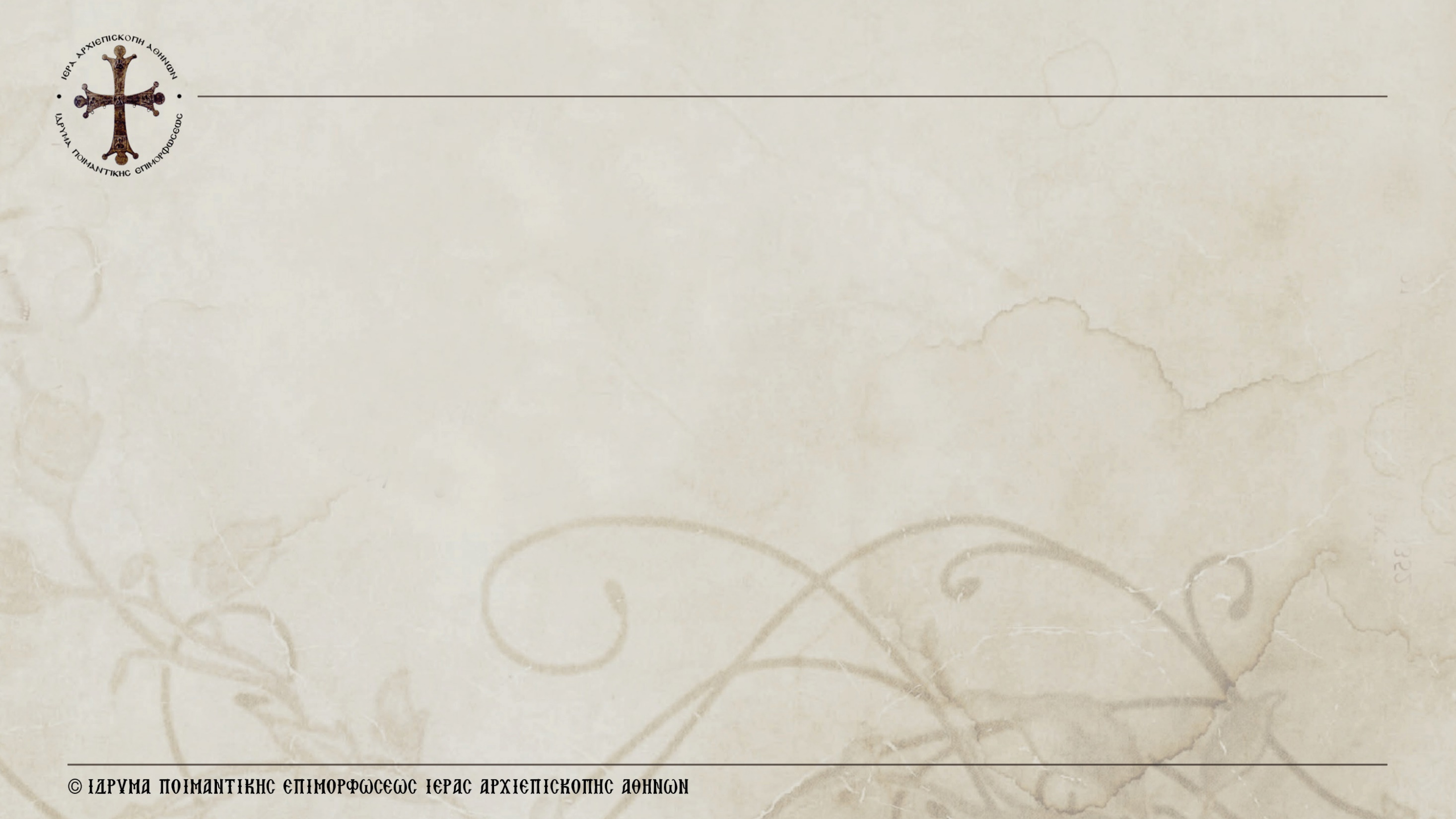 Η «Μετάληψη» των Γραφών από την Τέχνη και το Κήρυγμα στη Σύγχρονη Ενορία
ΤΟ ΚΕΙΜΕΝΟ ΩΣ ΑΦΗΓΗΜΑ Β΄



Σε μια δεύτερη σελίδα αποδίδουμε την ιστορία στα νέα ελληνικά, δηλαδή το μεταγράφουμε στη γλώσσα μας, τη «διάλεκτο» της εποχής μας, συμβουλευόμενοι το Λεξικό, τον «αχώριστο φίλο» εκείνου που λαχταρά να γνωρίσει πραγματικά και ουσιαστικά τον κόσμο («αρχή σοφίας ονομάτων επίσκεψις»). Δευτερευόντως λαμβάνουμε υπόψη μας άλλες μεταφράσεις. Μπορούμε να μεταγράψουμε το κείμενο με διαφορετικούς τρόπους, κάνοντας είτε α) πιστή απόδοση του κειμένου είτε β) μια δυναμική – «ελεύθερη» μετάφραση.
Σε μια τρίτη σελίδα επιλέγω τις σωστές εικόνες που θα συνοδεύουν το κείμενό μας που στόχο έχει να συναρπάσει τα παιδιά. Τα είδη των εικόνων μπορεί να είναι τρία: α) απεικονίσεις των περιστατικών μέσω κόμικς ή άλλων ζωγραφιών / σκίτσων (όπως οι Βίβλοι που κυκλοφορούν στο ελληνικό εμπόριο). β) «αντικειμενικές» εικόνες της Παλαιστίνης (π.χ. της Ιεριχούς ή των Σοδόμων και Γομόρρων) όπου δηλαδή εξελίσσονται τα περιστατικά. γ) ερμηνευτικές – «μεταφορικές» (αφηρημένες) εικόνες τις οποίες λαμβάνουμε από την  Τέχνη, την διαφήμιση κ.λπ. Μέσω της αναζήτησης σε αντίστοιχες διαδικτυακές μηχανές μπορούμε να ανακαλύψουμε και η μουσική εμπνευσμένη από τις βιβλικές ιστορίες.
Ανα«Γιγνώσκουμε» το Κείμενο αρκετές φορές και μάλιστα κάποιες φορές δυνατά ώστε να νιώσουμε και εμείς το απήχημά τους (Echo) στους πρώτους ακροατές, οι οποίοι αν και ανήκαν στους «ταπεινούς και καταφρονεμένους» της παγκοσμιοποιημένης Pax Romana που εξέπεμπαν SOS (= Save our Souls), συνειδητοποίησαν την ολοκλήρωση - σωτηρία (<σάω = γίνομαι σώος) που προσφέρει ο Χριστιανισμός σε όλη την ύπαρξη (ψυχή και κορμί). Σημειωτέον ότι αλλιώς αντιδρά ο άνθρωπος όταν διαβάζει οπτικά και μοναχικά ένα κείμενο, έχοντας τη δυνατότητα ήδη από την αρχή να ανατρέξει στον επίλογο (το φινάλε), και αλλιώς όταν «συλλαμβάνει» - κατηχείται τη ροή του με το πιο αρχέγονο ίσως αισθητήριο (την ακοή) παρ-ακολουθώντας έναν «Λέκτορα». Ο αναγνώστης, αφού έχει πρώτα ο ίδιος συγκλονιστεί από το μήνυμα του Κειμένου, έχει τη δυνατότητα με τη φωνή αλλά και τη γλώσσα του σώματος να πληροφορήσει (= γεμίσει την ύπαρξη και όχι να παρέξει απλώς Ειδήσεις) προσφέροντας στην πεινώσα και διψώσα ύπαρξη τη θεία Κοινωνία του Λόγου.
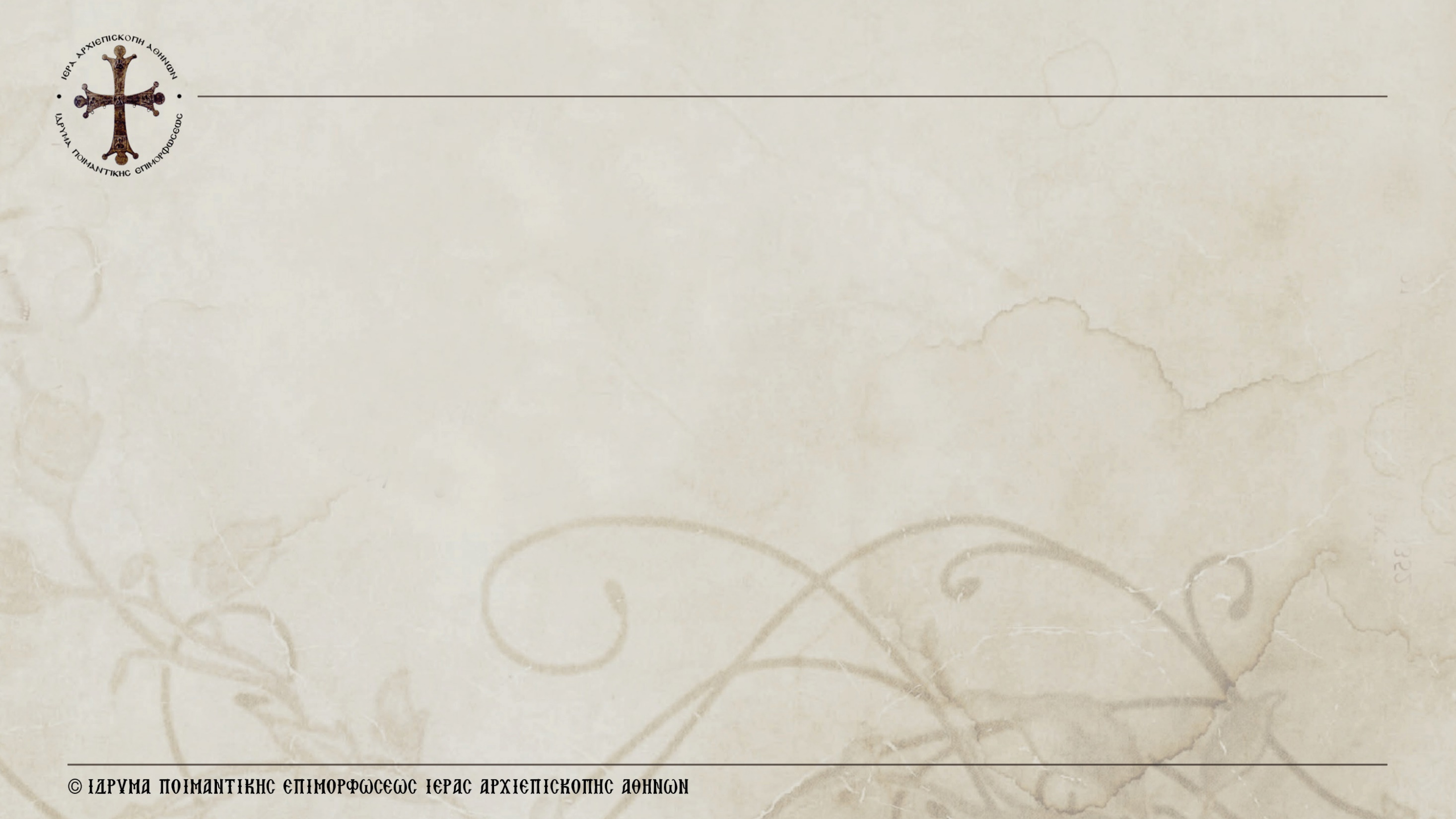 Η «Μετάληψη» των Γραφών από την Τέχνη και το Κήρυγμα στη Σύγχρονη Ενορία
ΤΟ ΚΕΙΜΕΝΟ ΩΣ ΑΦΗΓΗΜΑ Β΄


Ταυτόχρονα επιχειρούμε με τα εσωτερικά μάτια της καρδιάς και της φαντασίας να «αναβιώσουμε» εντός μας τις εικόνες τού κειμένου. Έτσι το κείμενο αρχίζει να διαλέγεται / συζητά μαζί μας αναφορικά με την Αλήθεια, τη Δικαιοσύνη και την Ομορφιά (που σύμφωνα με τον Ντοστογιέφσκι θα σώσει τον κόσμο) και εμείς κυριολεκτικά αφομοιώνουμε το μήνυμα της ζωής και της ελπίδας που εκπέμπει αποστηθίζοντάς το (= κάνουμε κομμάτι της καρδιάς/του εσώτατου είναι μας πρβλ. learning by heart). Είναι αξιοπρόσεκτο ότι στη σύγχρονη ερμηνευτική, ο εξηγητής δεν λειτουργεί πλέον σαν τη μαία που καλείται να εξαγάγει ένα προϋπάρχον - προκάτ μήνυμα αλλά σαν μια μάνα που γονιμοποιεί το ανάγνωσμα και το μήνυμα, όπως ακριβώς συνέβαινε και συμβαίνει με τους Πατέρες.
Καθ’ οδόν, όταν πλέον δεν είμαστε εγκλωβισμένοι σε έναν κλειστό χώρο, έχοντας την ησυχία - σχόλη, καλόν είναι ακούγοντας τα κείμενα (τα οποία μέσω μια εφαρμογής [Αρρ] έχουμε κατεβάσει στο κινητό μας ακόμη και σε αγγλική εκδοχή [Version]) να δημιουργούμε «οπτικά» βίντεο (όπως άλλωστε έκαναν οι πρώτοι ακροατές αφού και διαχρονικά ισχύει το «άκου να δεις»). Δεν είναι απαραίτητο να «σκαλώνουμε» σε όσα δεν καταλαβαίνουμε αλλά συνεχίζουμε την ακρόαση. Η δημιουργία «βίντεο» μας βοηθάει να διακρίνουμε σε ποια σύμβολα ο συγγραφέας χτίζει την ιστορία. 
Τελικά αναρωτιόμαστε (α) ποιες επόψεις, ερωτήσεις, διατυπώσεις, θέματα του κειμένου είναι σημαντικά για μας και τα παιδιά στα οποία θα απευθυνθούμε. (β) Προβληματιζόμαστε για το πώς θα «σερβίρουμε» το κείμενο (στην αρχή ή μετά από μια εισαγωγή ή άλλη αφόρμηση οπτική ή ακουστική), πώς αυτό θα ακουσθεί και θα εισακουσθεί έτσι ώστε μέσω της διαδραστικότητας (interaction) ευαγγελικού κειμένου και παιδιών να προκληθεί μετάνοια – μεταΣτροφή (η οποία θα μπορούσε στα νέα Ελληνικά να μεταφραστεί με το επιτακτικό κέλευσμα «μεταβολή!») και το πρώτο να μεταγγίσει ελπίδα και νόημα στους απαιτητικούς ακροατές.
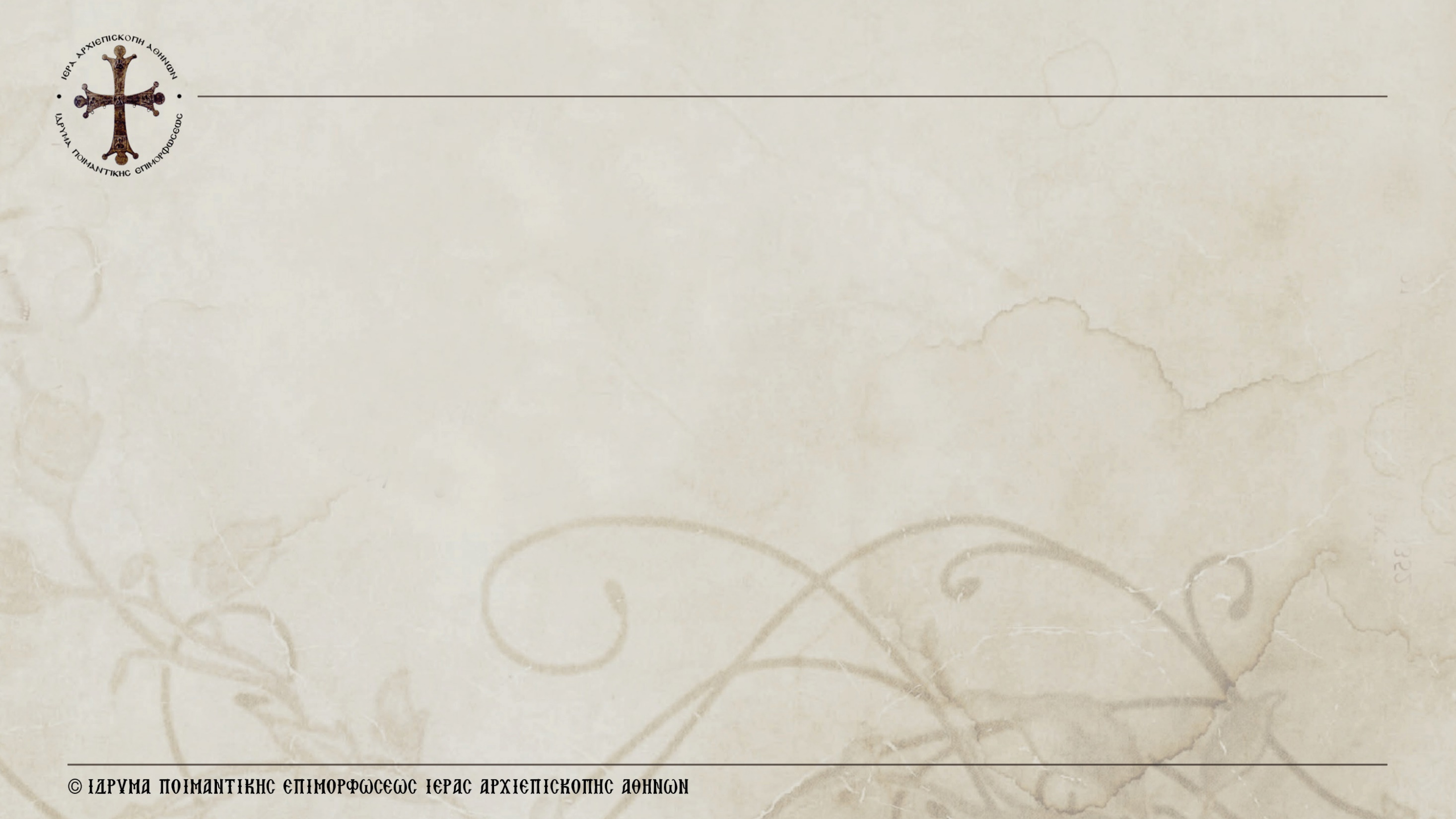 Η «Μετάληψη» των Γραφών από την Τέχνη και το Κήρυγμα στη Σύγχρονη Ενορία
ΤΟ ΚΕΙΜΕΝΟ ΩΣ ΑΦΗΓΗΜΑ Γ΄ (Στην αίθουσα: Προτάσεις / Επιλογές για πρόκληση «εκΠλήξεων» και δράσης (Δημιουργική αγία Γραφή)
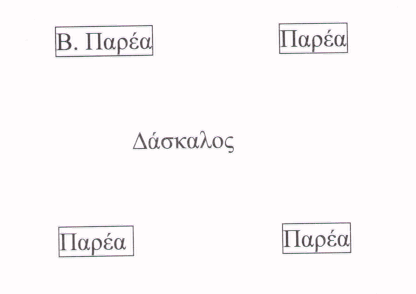 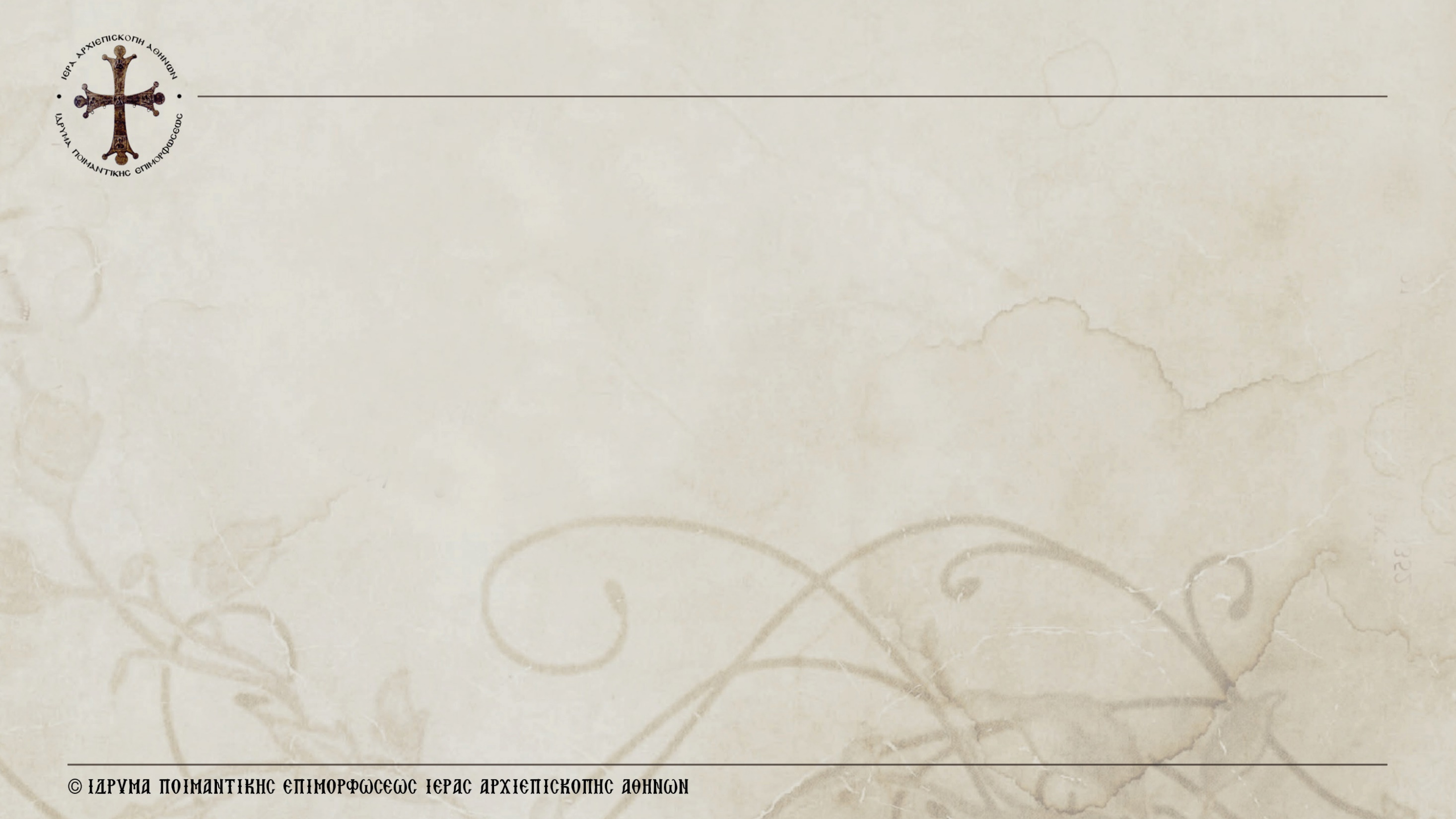 Η «Μετάληψη» των Γραφών από την Τέχνη και το Κήρυγμα στη Σύγχρονη Ενορία
Παρουσίαση του Κειμένου

Από τις παρακάτω τεχνικές επιλέγουμε εμείς αυτές που προσιδιάζουν στο κείμενο, στα παιδιά αλλά και σ’ εμάς τους ίδιους.
Αφορμώμαστε από μία σκηνή του τώρα / σήμερα που θα λειτουργήσει ανα-τρεπτικά.
μέσω ενός υπολογιστή μπορούμε να εισαγάγουμε το Μάθημα με εφέ που προκαλούν εκπλήξεις ή / και απορίες.
Πρόληψη μιας σημαντικής εμπειρίας πού ζουν οι πρωταγωνιστές. Στην περίπτωση της θεραπείας του τυφλού ή και της ανωτέρω εμπειρίας του Ιωνάς, θα μπορούσαν οι μαθητές να «κλείσουν» τα μάτια με φουλάρια.
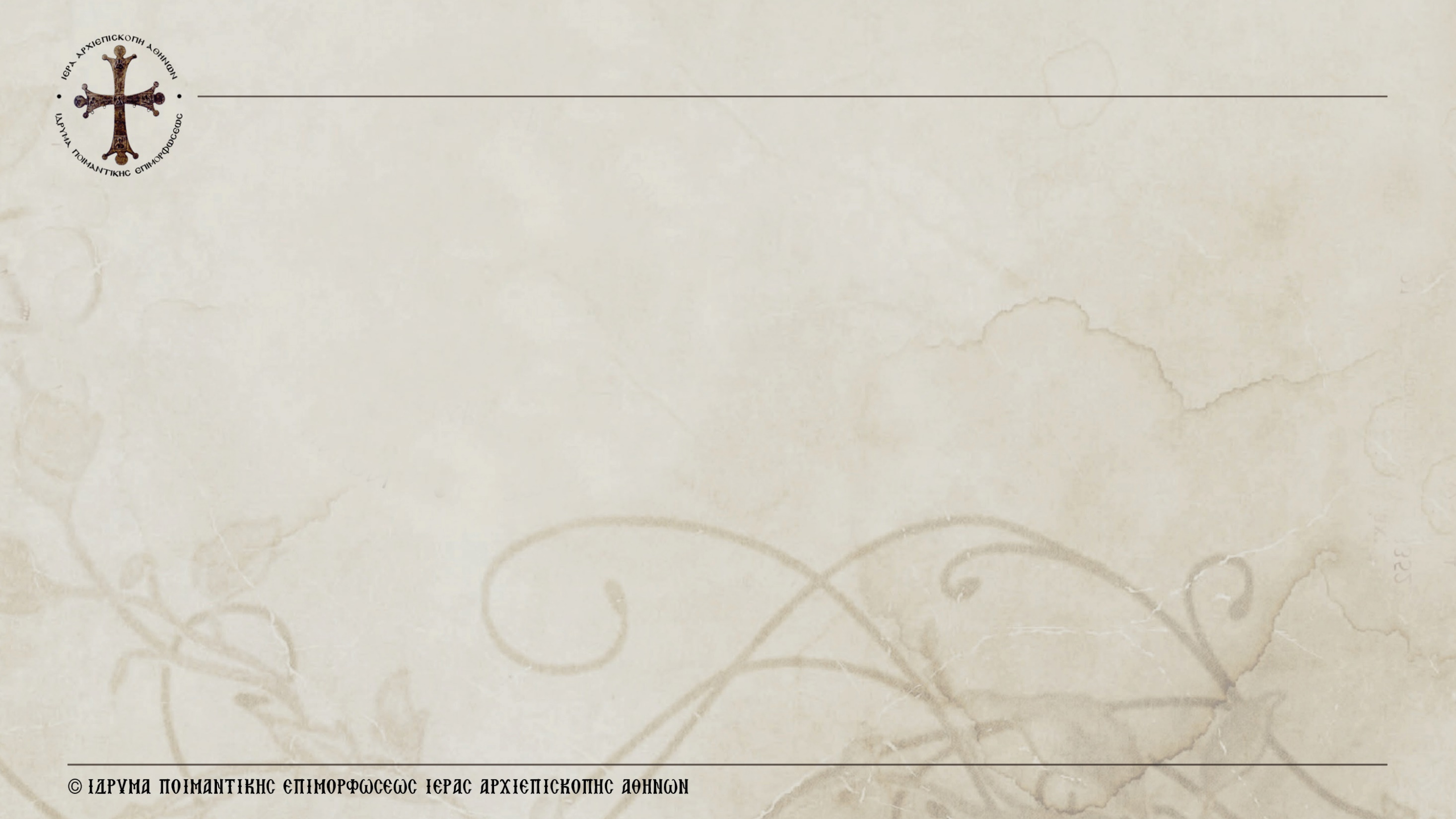 Η «Μετάληψη» των Γραφών από την Τέχνη και το Κήρυγμα στη Σύγχρονη Ενορία
Επιλογές για την αφήγηση (Recital) Α΄



1.Αφηγούμαστε την Περικοπή τονίζοντας τις εμφάσεις (points), χρησιμοποιώντας ιστορικό ενεστώτα (και όχι αόριστο που δίνει την αίσθηση του «μια φορά και έναν καιρό») και αντικαθιστώντας κάποτε κάποιες φράσεις ώστε να προκαλέσουμε κατάπληξη-σοκ στον ακροατή (έτσι αντί Σαμαρείτης χρησιμοποιούμε τον όρο Τούρκος/Πακιστανός) ή και περιγράφοντας κάποιες άλλες. Κατά την ανάγνωση μπορούμε να επιστρατεύσουμε και τη «γλώσσα του σώματος» (κίνηση χεριών κ.ο.κ.) ή να χρησιμοποιήσουμε την προοδευτική αποκάλυψη σχετικών εικόνων ή σκίτσων.
2. Διαβάζουν τα ίδια τα παιδιά σιωπηρά το προσαρμοσμένο κείμενο. συμπληρώνουν τά κενά επιλέγοντας από 4 επιλογές (multiple choices) υπογραμμίζοντας (με φωσφοριζέ στυλό) και βάζοντας τα δικά τους θαυμαστικά, ερωτηματικά κ.ο.κ. Συμβουλεύονται δύο διαφορετικές αποδόσεις στη νέα Ελληνική που έχουμε φωτοτυπήσει έτσι ώστε να είναι ευανάγνωστα τα γράμματα και (εάν είναι δυνατόν) να είναι εμφανείς και οι ενότητες. 
3. αναγιγνώσκουν το κείμενο είτε ένας είτε όλοι μαζί, είτε διαδοχικά ανά πρόταση, είτε από μία μετάφραση είτε από διαφορετικές, είτε επαναλαμβάνοντας την ίδια πρόταση αλλάζοντας όμως κάθε φορά τον τονισμό/την έμφαση, είτε επιλέγοντας τα ίδια το απήχημα - την ηχώ του Κειμένου δηλ. εκείνη τη φράση που τον προκάλεσε ιδιαιτέρως.
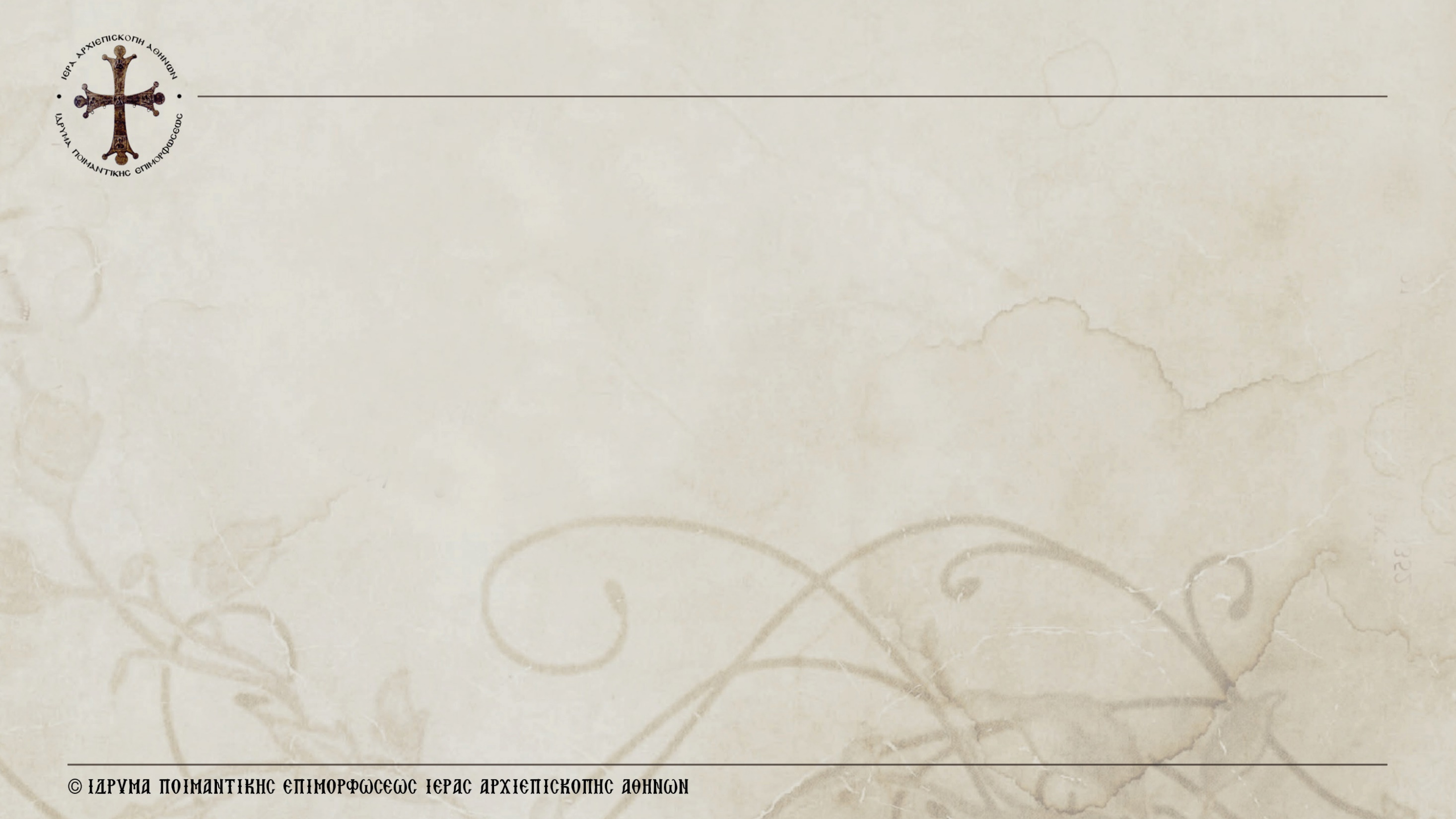 Η «Μετάληψη» των Γραφών από την Τέχνη και το Κήρυγμα στη Σύγχρονη Ενορία
Επιλογές για την αφήγηση (Recital) Β΄


4. Δημιουργούμε τα λεγόμενα νησιά ανάμεσα στις λέξεις. Μένουν μόνον οι λέξεις εκείνες που του έκαναν εντύπωση. Έτσι κατασκευάζεται η «μαύρη θάλασσα με τις λευκές νησίδες» - τα λόγια που του έκαναν εντύπωση.
5. Δραματοποιούμε το κείμενο: «ανεβάζουμε το κείμενο σε σκηνή» αναθέτοντας ρόλους σε διάφορους μαθητές (Βιβλόδραμα). 
6. Ζωγραφίζουν όλοι μαζί ή σκιτσάρουν τη σκηνή που τους εντυπώθηκε με φιγούρες και χρώματα που αποτυπώνουν τον απόηχο που έχει το κείμενο στον ψυχισμό τους. Άλλη εναλλακτική λύση είναι να αναθέσουμε σε διαφορετικές ομάδες να ιχνογραφήσουν διαφορετικές σκηνές και μετά να δημιουργήσουμε ένα κολλάζ ή μωσαϊκό. 
7. Επιλέγουν ένα μουσικό κομμάτι ή συνθέτουν εκείνοι (εάν υπάρχει αυτό το χάρισμα) μια μουσική που να αποτυπώνει τα συναισθήματα που τους γέννησε η περικοπή. Υπάρχει επίσης η δυνατότητα διασκευής ενός υπάρχοντος ποιήματος ή άσματος.
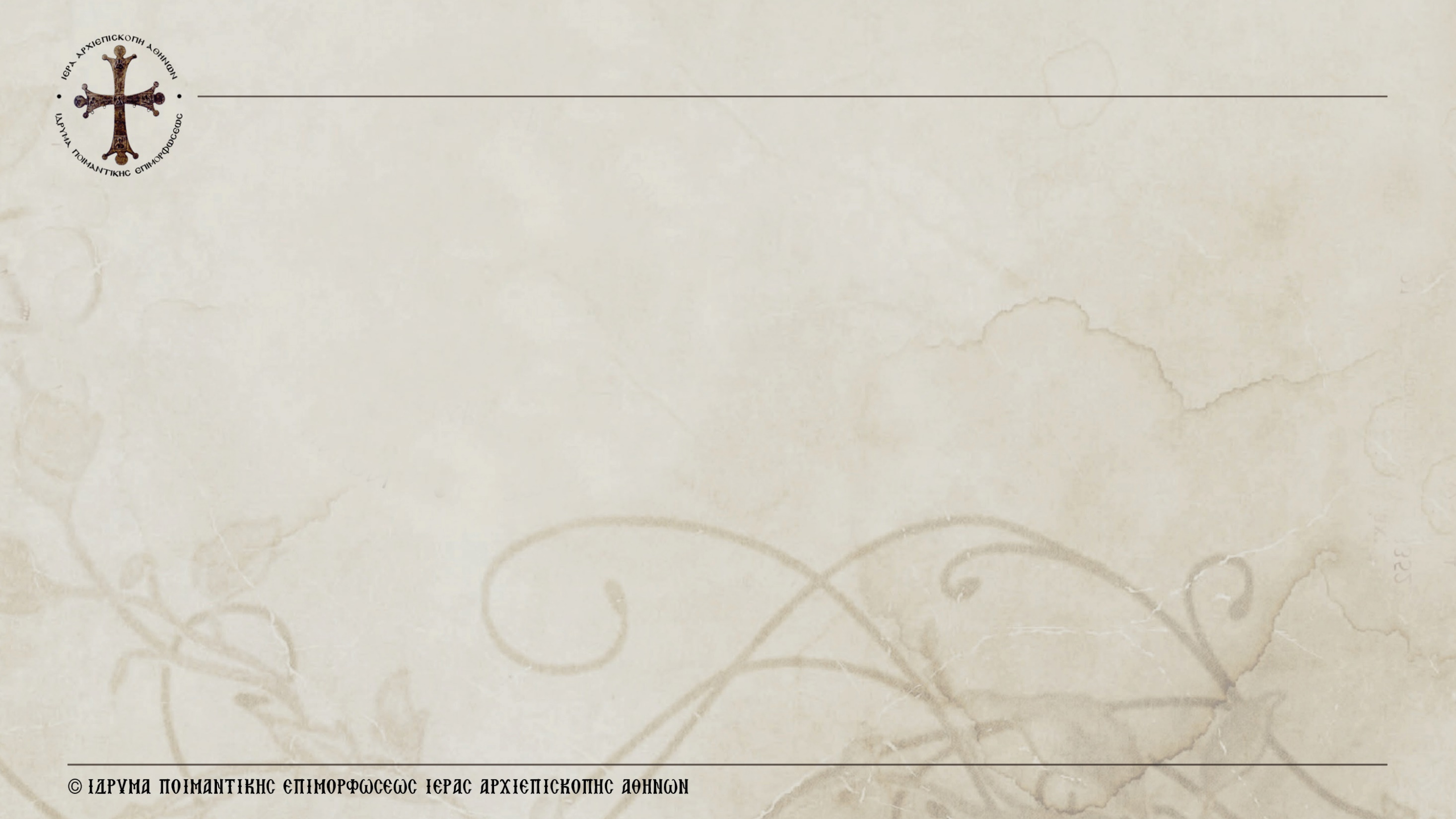 Η «Μετάληψη» των Γραφών από την Τέχνη και το Κήρυγμα στη Σύγχρονη Ενορία
Επιλογές για την αφήγηση (Recital) Γ΄


8. Άσκηση των συντακτών (Redaction : Δίνουν τους δικούς τους τίτλους στην περικοπή πέραν του συμβατικού (όχι Παραβολή ασώτου υιού, αλλά της αγάπης του Πατέρα ή της στενοκαρδίας του καλού/ευσεβούς Παιδιού). Αναδεικνύουμε στο τέλος την πλέον εύστοχες επιγραφές, όπως κάνει η redaction κάθε εφημερίδας. Το ίδιο μπορεί να συμβεί και με τους τίτλους των επιμέρους ενοτήτων.
9. Ξαναγράφουν την περικοπή επιλέγοντας ένα διαφορετικό σενάριο που εκφράζει εκείνα (Στην Παραβολή του Σαμαρείτη ο ιερέας βοηθά για παράδειγμα τον ημιθανή πάσχοντα του AIDS ή ο Σαμαρείτης αντιδρά κάπως διαφορετικά). Γι’ αυτό το σκοπό μπορούμε να διαβάσουμε και πάλι το κείμενο αποσιωπώντας τον επίλογό του, και ο κάθε μαθητής να συμπληρώσει το δικό του φινάλε. 
10. Μπορούν επίσης να καλλιγραφήσουν λέξεις-κλειδιά του κειμένου και της ζωής τους, τις οποίες έχουμε εμείς επισημάνει πλαισιώνοντάς τις με ένα τετράγωνο.
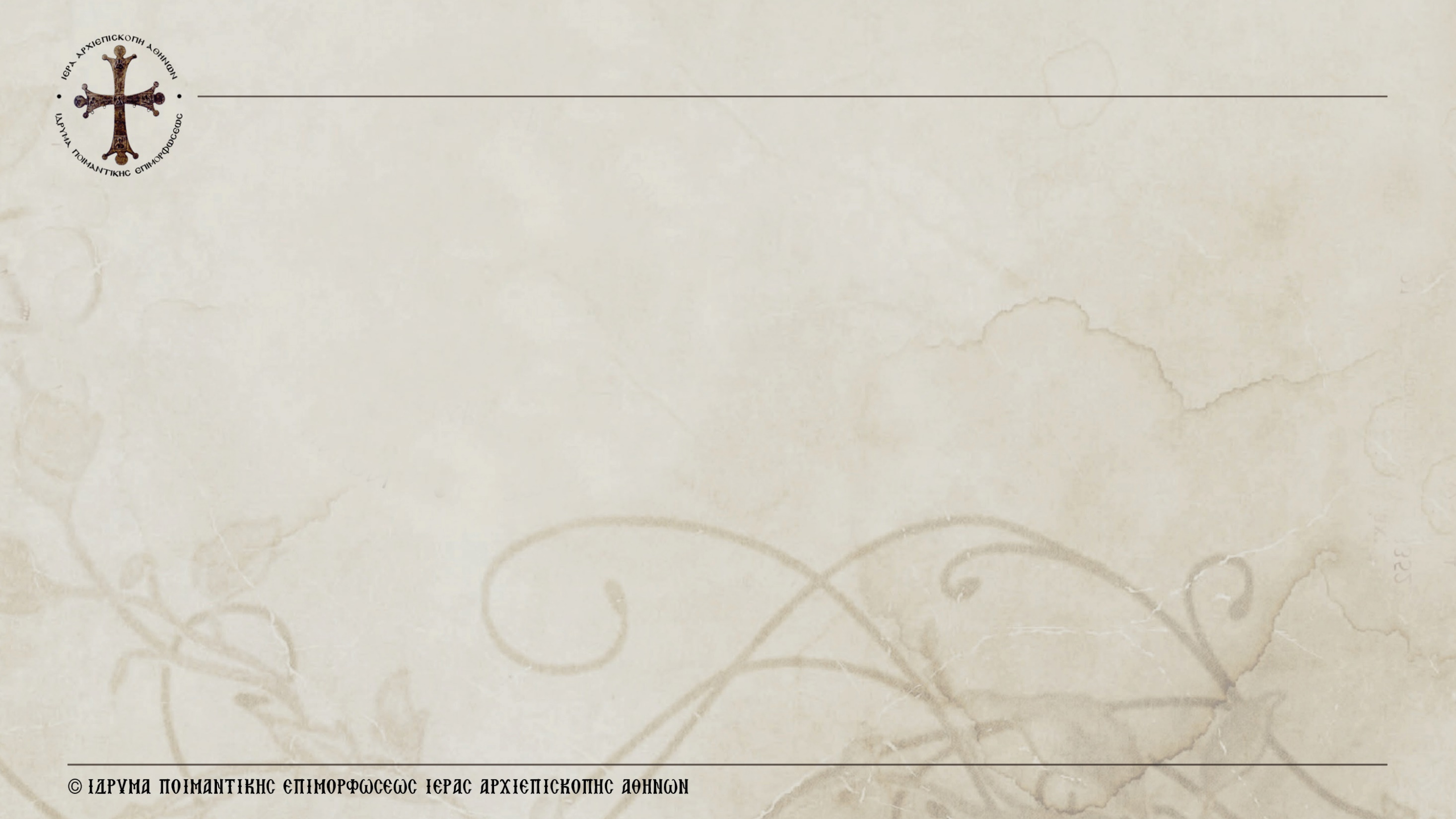 Η «Μετάληψη» των Γραφών από την Τέχνη και το Κήρυγμα στη Σύγχρονη Ενορία
«Μετάληψη» κειμένου

Όταν ένας συγγραφέας παραθέτει ή αναφέρεται έμμεσα σε ένα αρχαιότερο-παλαιότερο κείμενο, με την προσδοκία πως ο αναγνώστης θα τοποθετήσει και θα συγκρίνει αυτά τα κείμενα δίπλα-δίπλα, ρίχνοντας φως στο πως το ένα κείμενο τοποθετείται με βάση το άλλο.

Η προϋπάρχουσα γνώση παλαιότερων-αρχαιότερων κειμένων με στόχο την ανάγνωση και την απόδοση νοήματος σε νεότερα κείμενα.
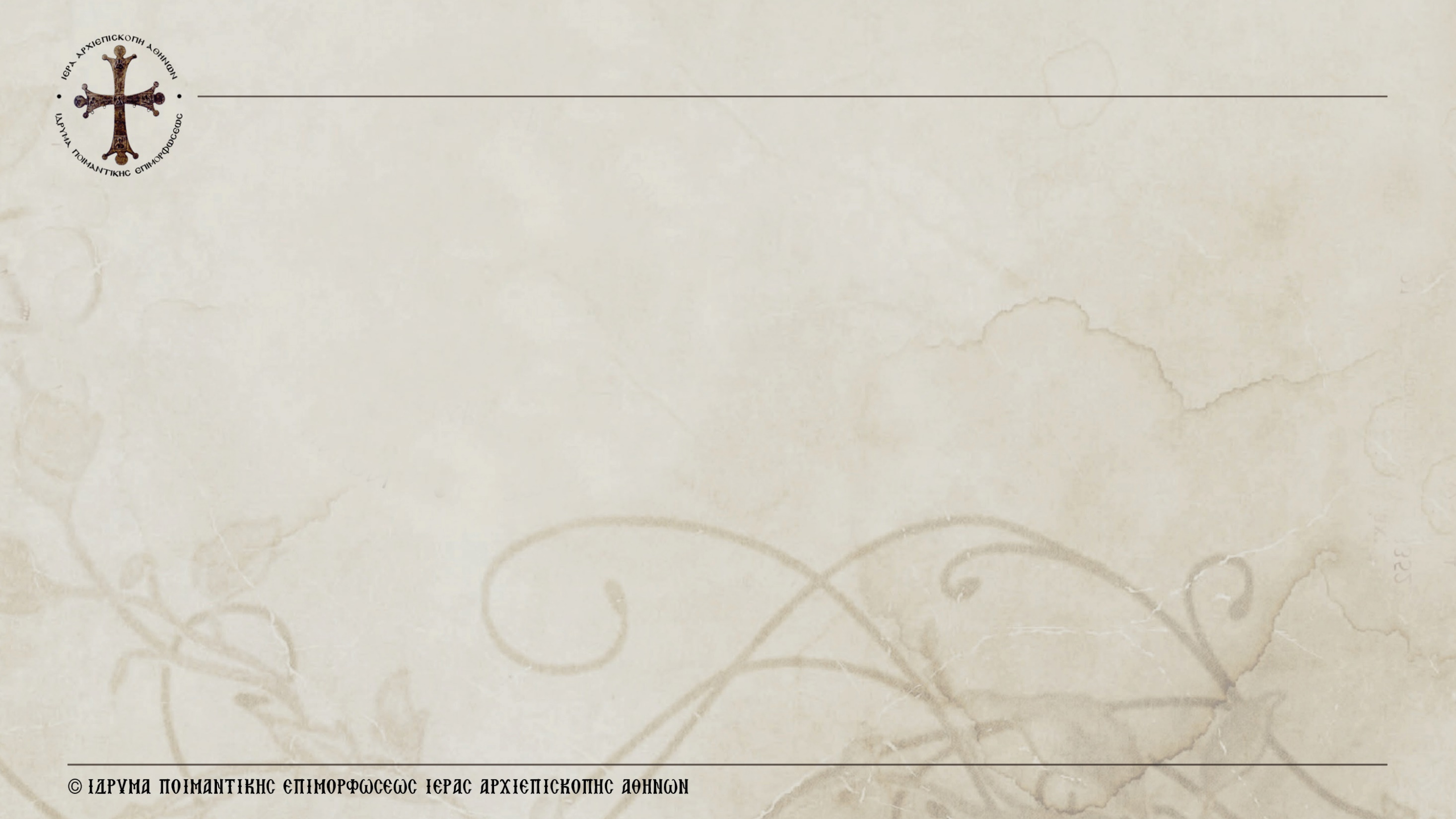 Η «Μετάληψη» των Γραφών από την Τέχνη και το Κήρυγμα στη Σύγχρονη Ενορία
«Μετάληψη» κειμένου Α′

Παρουσιάζεται στο κείμενο Μκ. 13, 24-27
Στη διήγηση του ο Μάρκος θεωρεί πως υπάρχει προϋπάρχουσα γνώση της Παλαιάς Διαθήκης στους αναγνώστες του κειμένου.
Σύνδεση μοτίβων Καινής και Παλαιάς Διαθήκης.
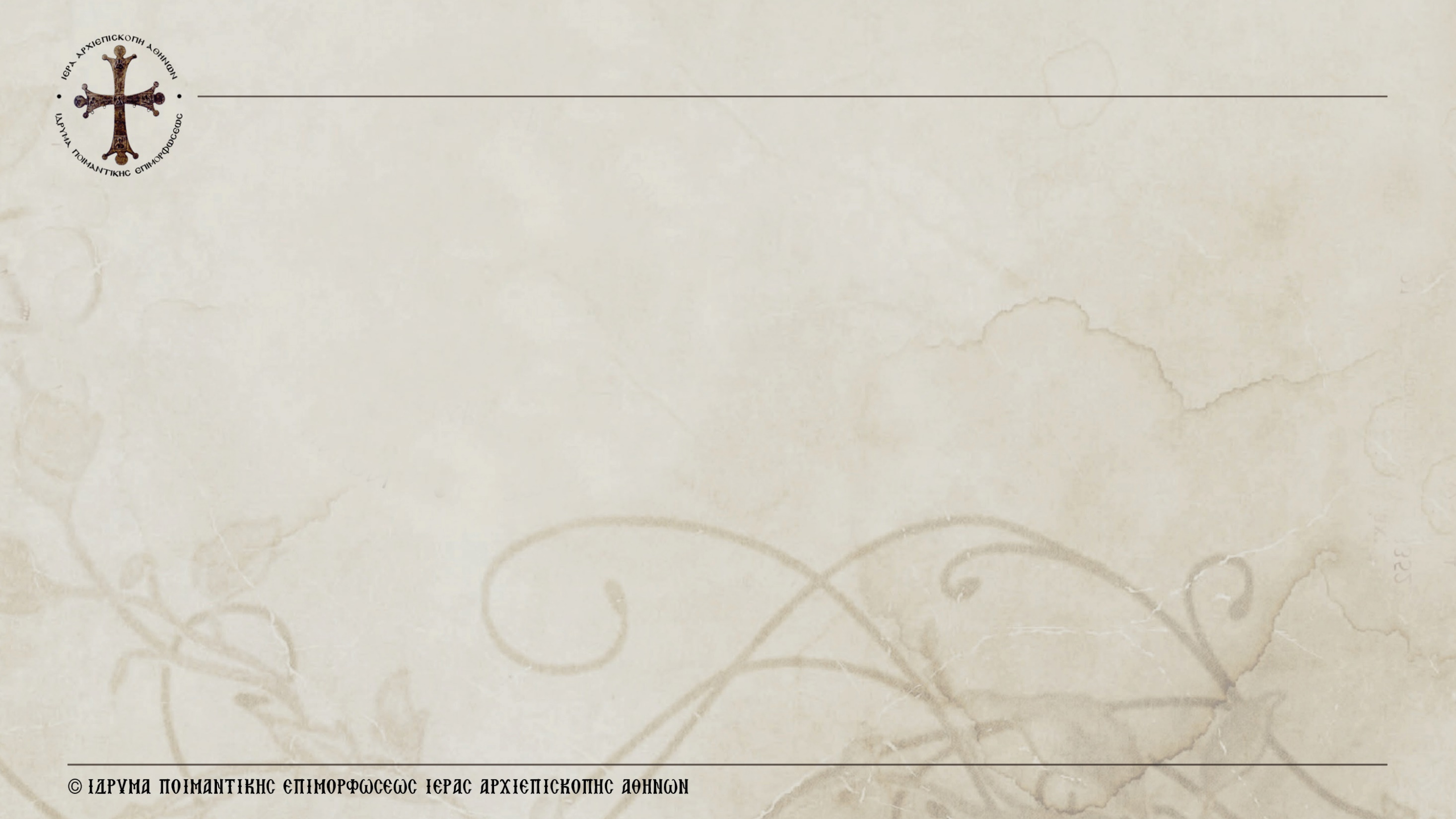 Η «Μετάληψη» των Γραφών από την Τέχνη και το Κήρυγμα στη Σύγχρονη Ενορία
«Μετάληψη» κειμένου Β′: Μκ. 13, 24 (η Αποκάλυψη του Κυρίου)
Ἀλλὰ ἐν ἐκείναις ταῖς ἡμέραις μετὰ τὴν θλῖψιν ἐκείνην 
ὁ ἥλιος σκοτισθήσεται, 
καὶ ἡ σελήνη οὐ δώσει τὸ φέγγος αὐτῆς

Ησ. 13,10 (Προφητεία για την καταστροφή της Βαβυλώνας)
οἱ γὰρ ἀστέρες τοῦ οὐρανοῦ καὶ ὁ ᾿Ωρίων 
καὶ πᾶς ὁ κόσμος τοῦ οὐρανοῦ τὸ φῶς οὐ δώσουσι, 
καὶ σκοτισθήσεται τοῦ ἡλίου ἀνατέλλοντος, 
καὶ ἡ σελήνη οὐ δώσει τὸ φῶς αὐτῆς.
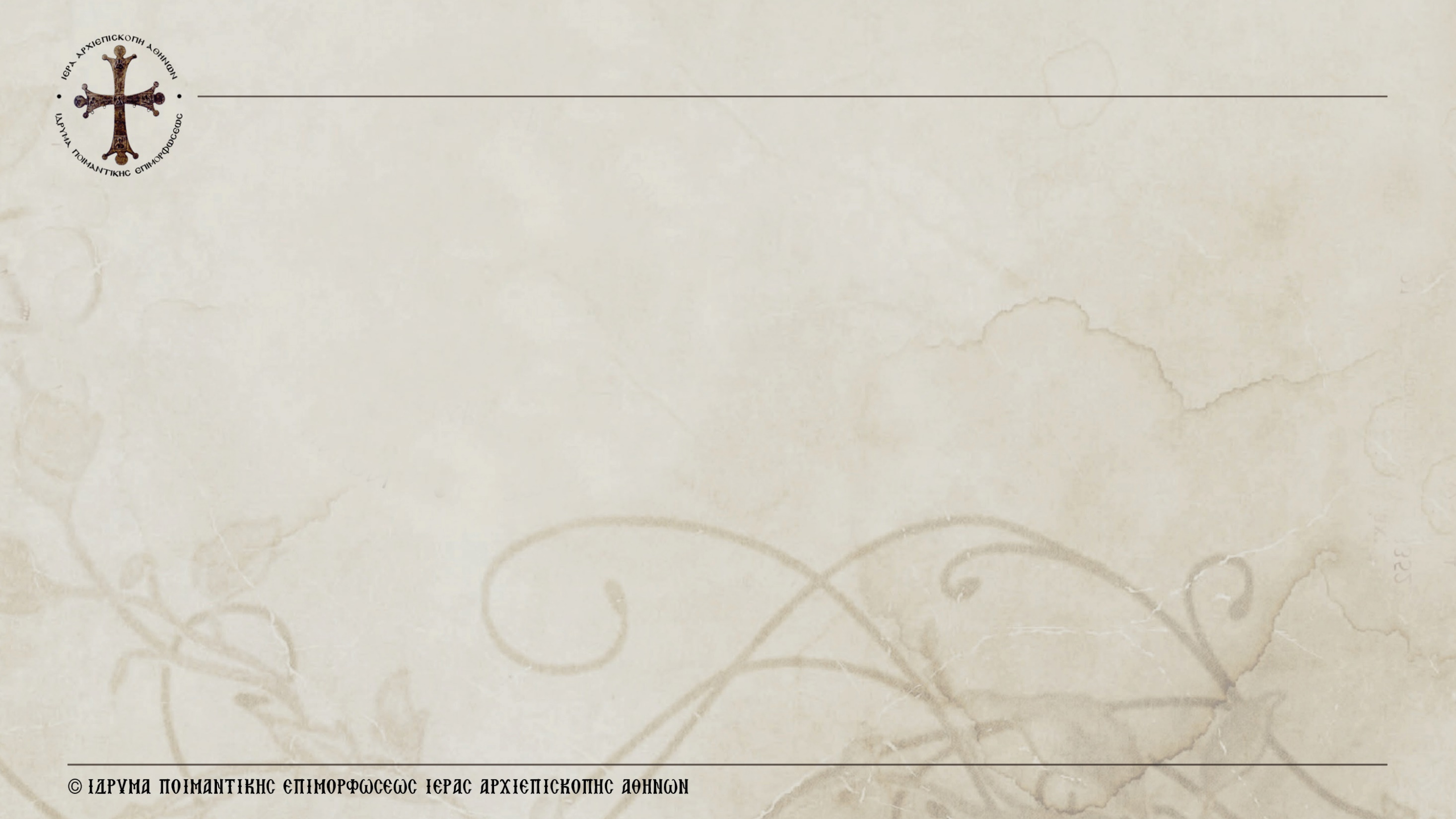 Η «Μετάληψη» των Γραφών από την Τέχνη και το Κήρυγμα στη Σύγχρονη Ενορία
«Μετάληψη» κειμένου Γ′

Μκ. 13, 25
καὶ οἱ ἀστέρες ⸂ἔσονται ἐκ τοῦ οὐρανοῦ πίπτοντες, 
καὶ αἱ δυνάμεις αἱ ἐν τοῖς οὐρανοῖς σαλευθήσονται.

Ησ. 34,4 (Προφητεία για την καταστροφή της Εδωμ)
καὶ τακήσονται πᾶσαι αἱ δυνάμεις τῶν οὐρανῶν, 
καὶ ἑλιγήσεται ὁ οὐρανὸς ὡς βιβλίον, 
καὶ πάντα τὰ ἄστρα πεσεῖται ὡς φύλλα ἐξ ἀμπέλου
 καὶ ὡς πίπτει φύλλα ἀπὸ συκῆς
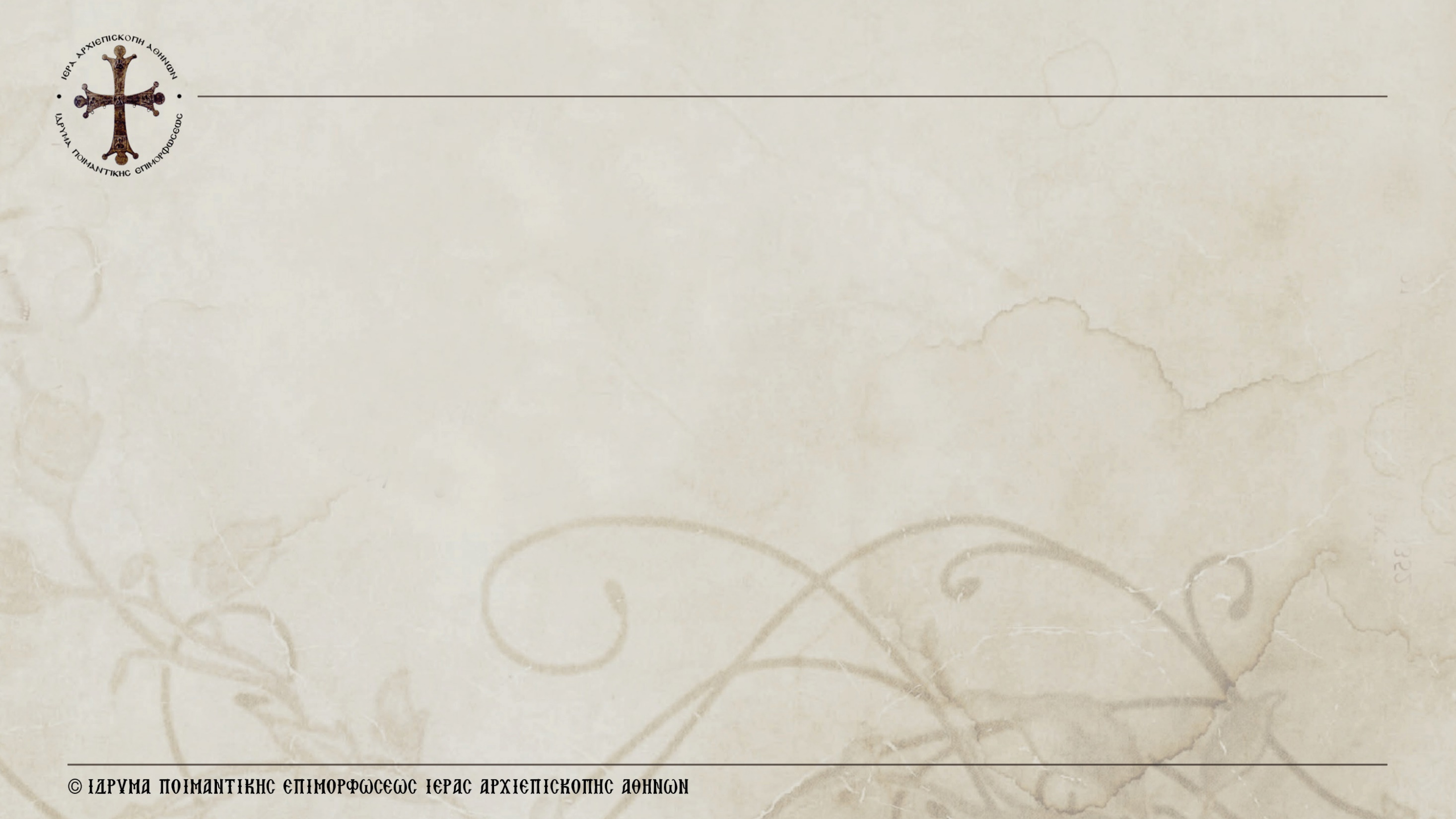 Η «Μετάληψη» των Γραφών από την Τέχνη και το Κήρυγμα στη Σύγχρονη Ενορία
«Μετάληψη» κειμένου Δ′
Μκ. 13, 27
καὶ τότε ἀποστελεῖ τοὺς ⸀ἀγγέλους 
καὶ ἐπισυνάξει τοὺς ⸀ἐκλεκτοὺς ἐκ τῶν τεσσάρων ἀνέμων 
ἀπ’ ἄκρου γῆς ἕως ἄκρου οὐρανοῦ.
Ησ. 11,12
καὶ ἀρεῖ σημεῖον εἰς τὰ ἔθνη καὶ συνάξει τοὺς ἀπολομένους ᾿Ισραὴλ 
καὶ τοὺς διεσπαρμένους τοῦ ᾿Ιούδα συνάξει ἐκ τῶν τεσσάρων πτερύγων τῆς γῆς.

Δευτ. 30, 4
ἐὰν ᾖ ἡ διασπορά σου ἀπ᾿ ἄκρου τοῦ οὐρανοῦ ἕως ἄκρου τοῦ οὐρανοῦ, 
ἐκεῖθεν συνάξει σε Κύριος ὁ Θεός σου, 
καὶ ἐκεῖθεν λήψεταί σε Κύριος ὁ Θεός σου·
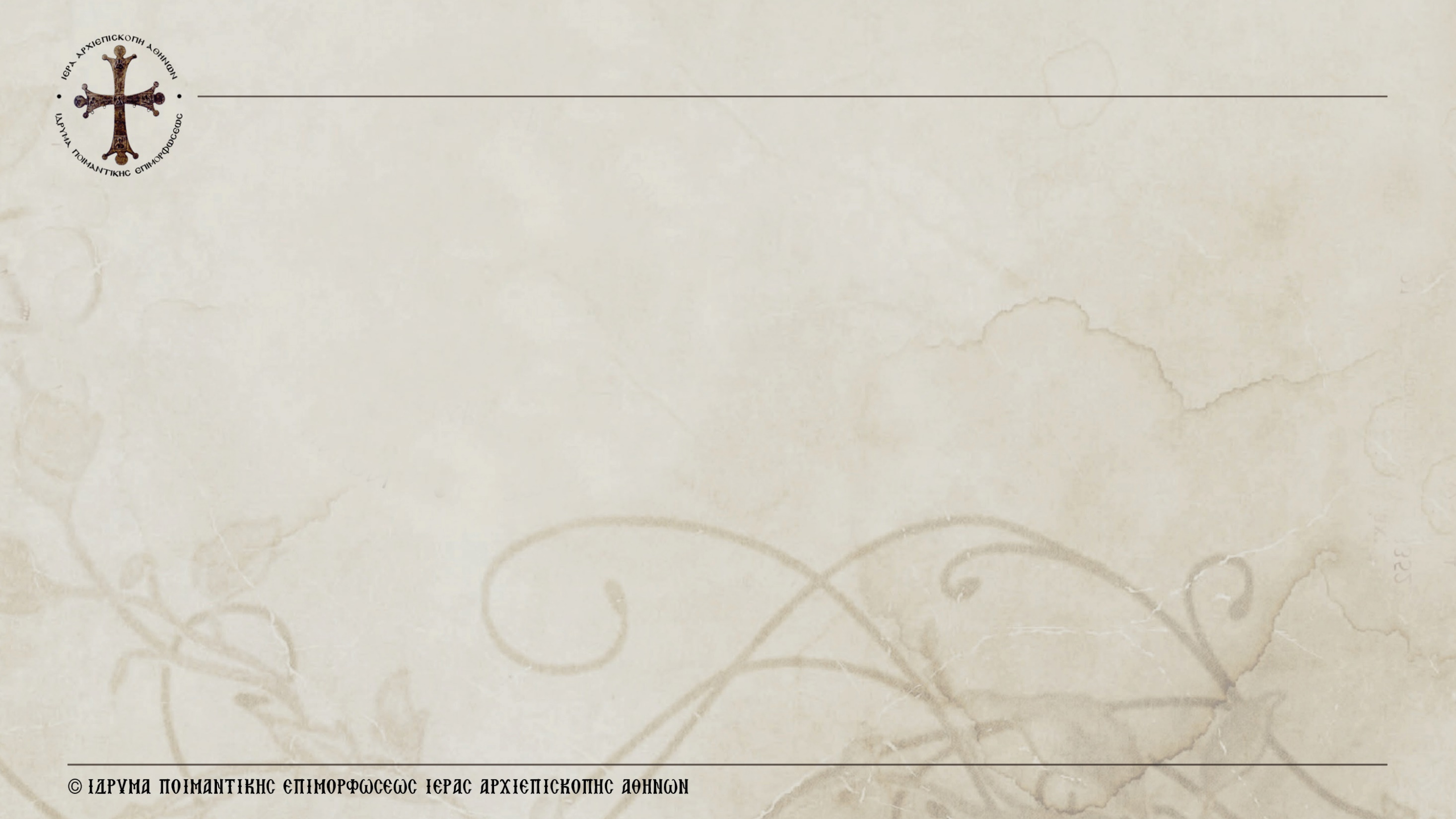 Η «Μετάληψη» των Γραφών από την Τέχνη και το Κήρυγμα στη Σύγχρονη Ενορία
ΣΥΜΠΕΡΑΣΜΑ


Είναι προφανές ότι από μόνες τους οι παραπάνω συμβουλές αλλά και η δική μας πρωτοβουλία δεν μπορούν να γονιμοποιήσουν και να επικαιροποιήσουν το ευαγγέλιο χωρίς τη διαρκή προσευχή μας χάριν και των παιδιών. Είναι εντυπωσιακό ότι οι καλύτεροι ερμηνευτές της Α.Γ. στην Εκκλησία που απέφυγαν τις μονομέρειες στις οποίες περιέπεσε ο χαλκέντερος Ωριγένης είναι εκείνοι που συνδύασαν την ερμηνεία της Γραφής με τη διακονία στο Θυσιαστήριο αλλά και την καθημερινή υπηρεσία του «άλλου» (π.χ. ο Ιωάννης ο Χρυσόστομος) μέσω της προσφοράς «τράπεζας» στον μετανάστη, τον «ακάθαρτο». Έτσι μόνον η Φωνή βοώντος εν τη ερήμω θα συναντά καθημερινά τον Λόγο και θα μεταγγίζει λόγο ύπαρξης στη νέα γενιά: Και τώρα λέει ο Κύριος, ο δημιουργός σου, ο πλάστης σου «Μη φοβάσαι. Σου’ δωσα το Όνομά μου. Δικός μου είσαι.[...] Είσαι πολύτιμος στα μάτια μου, έχεις για μένα αξία και σ’ αγαπώ» (Ησ. 43, 1-4).
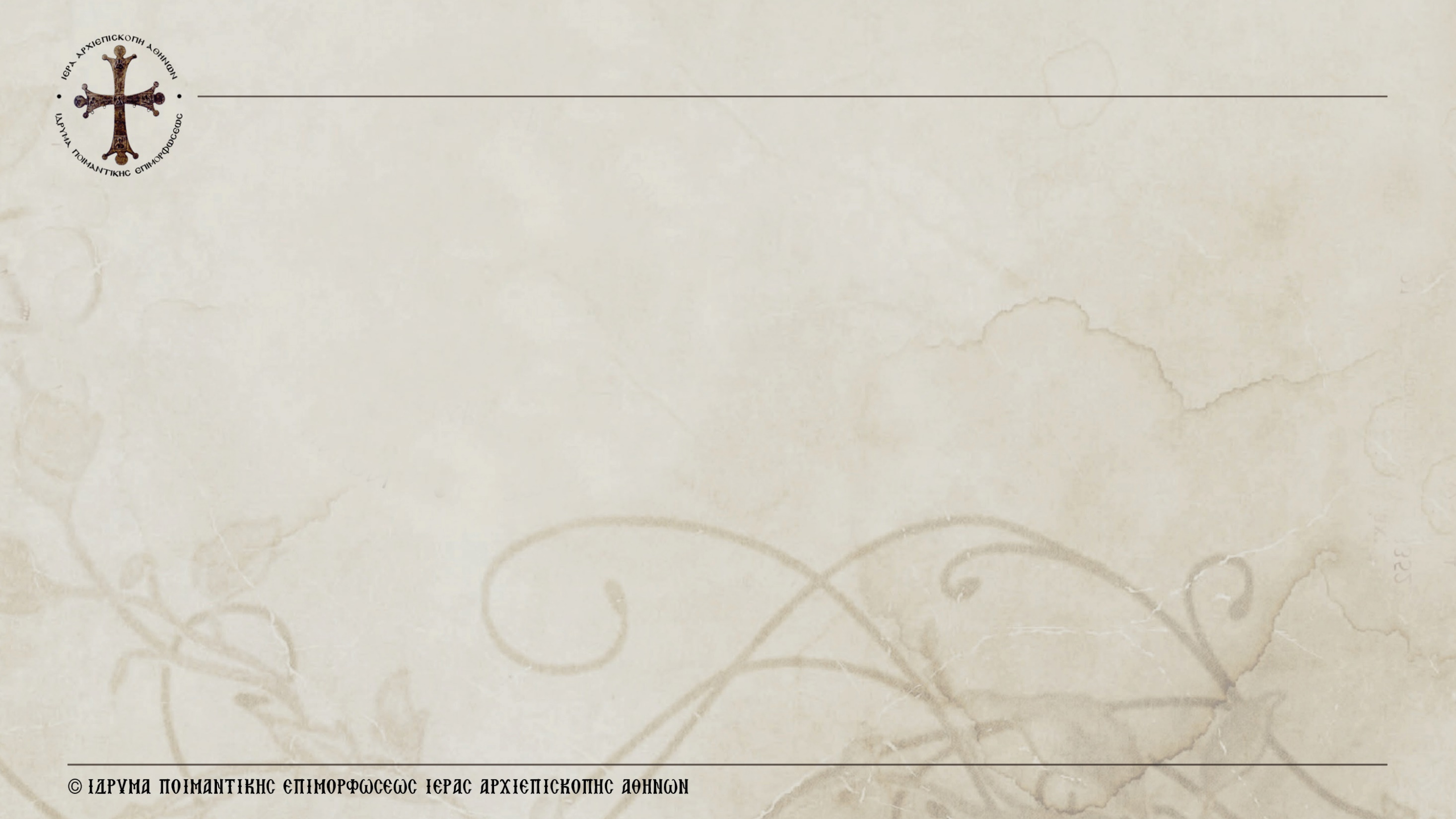 βιβλιογραφία
«Ο ''άγνωστος'' Θεός και ο ''άγνωστος'' απόστολος των ''αλλοδαπών'' Παύλος», at Ενορία εν δράσει https://synodoiporia.gr/2018/10/08/%CE%B5%CE%BD%CE%BF%CF%81%CE%AF%CE%B1-%CE%B5%CE%BD-%CE%B4%CF%81%CE%AC%CF%83%CE%B5%CE%B9-%CE%BF-%CE%AC%CE%B3%CE%BD%CF%89%CF%83%CF%84%CE%BF%CF%82/, Monday, October 8, 2018


Αποδομώντας μύθους περί του Αποστόλου Παύλου, at https://www.pemptousia.gr/2021/06/apodomontas-mithous-peri-tou-apostolou-pavlou/,


Παύλος και ηθική του Διαδικτύου στον παγκοσμιοποιημένο κόσμο του 1ου μ.Χ. αι. και το μετανεωτερικό 21 αι. μ.Χ., Configure
at Πεμπτουσία, Monday, June 18, 2018